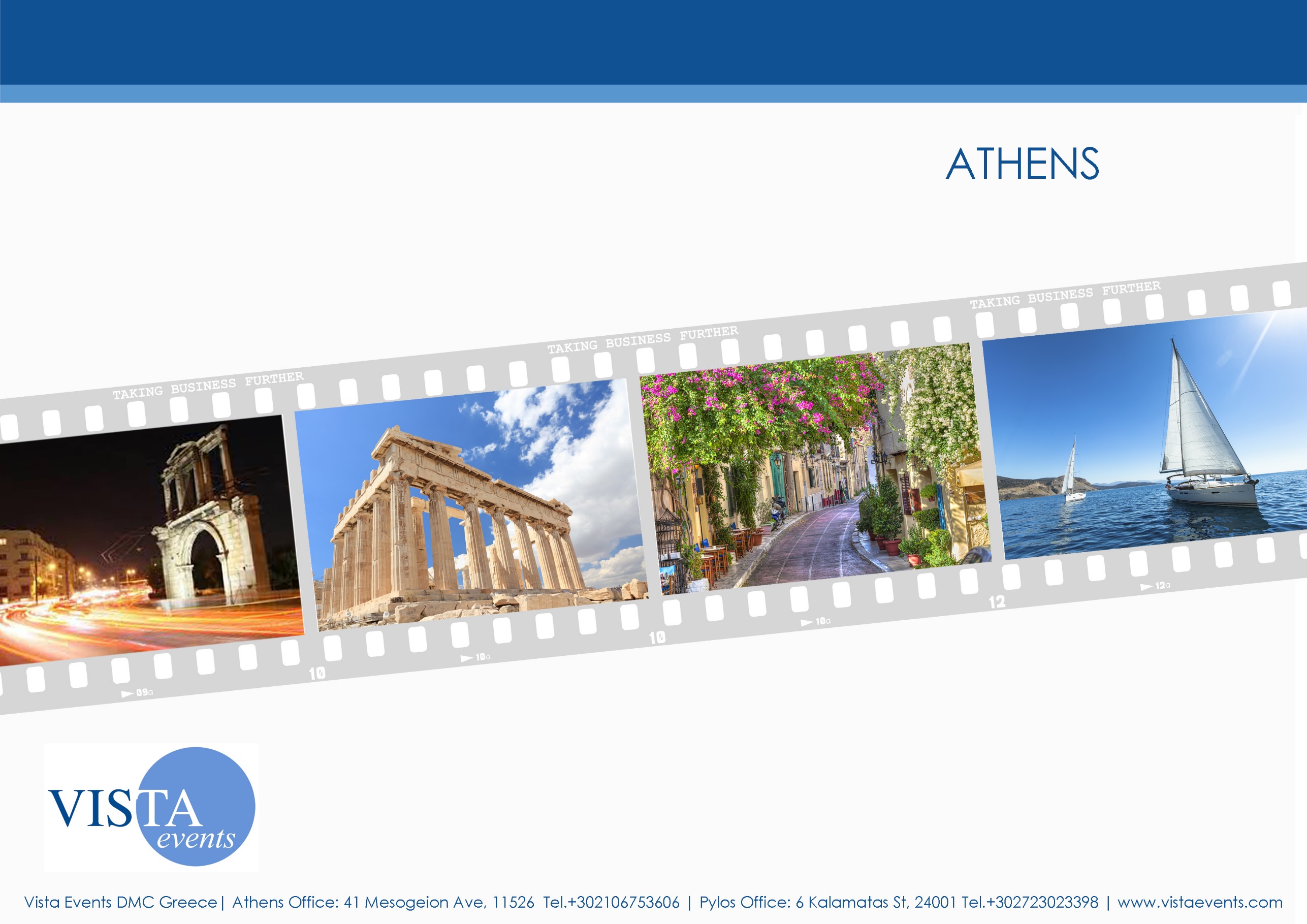 new
PROPOSAL
XXXXXXXXXXXXXX
MONTH 06-23 2016
insert client logo
1
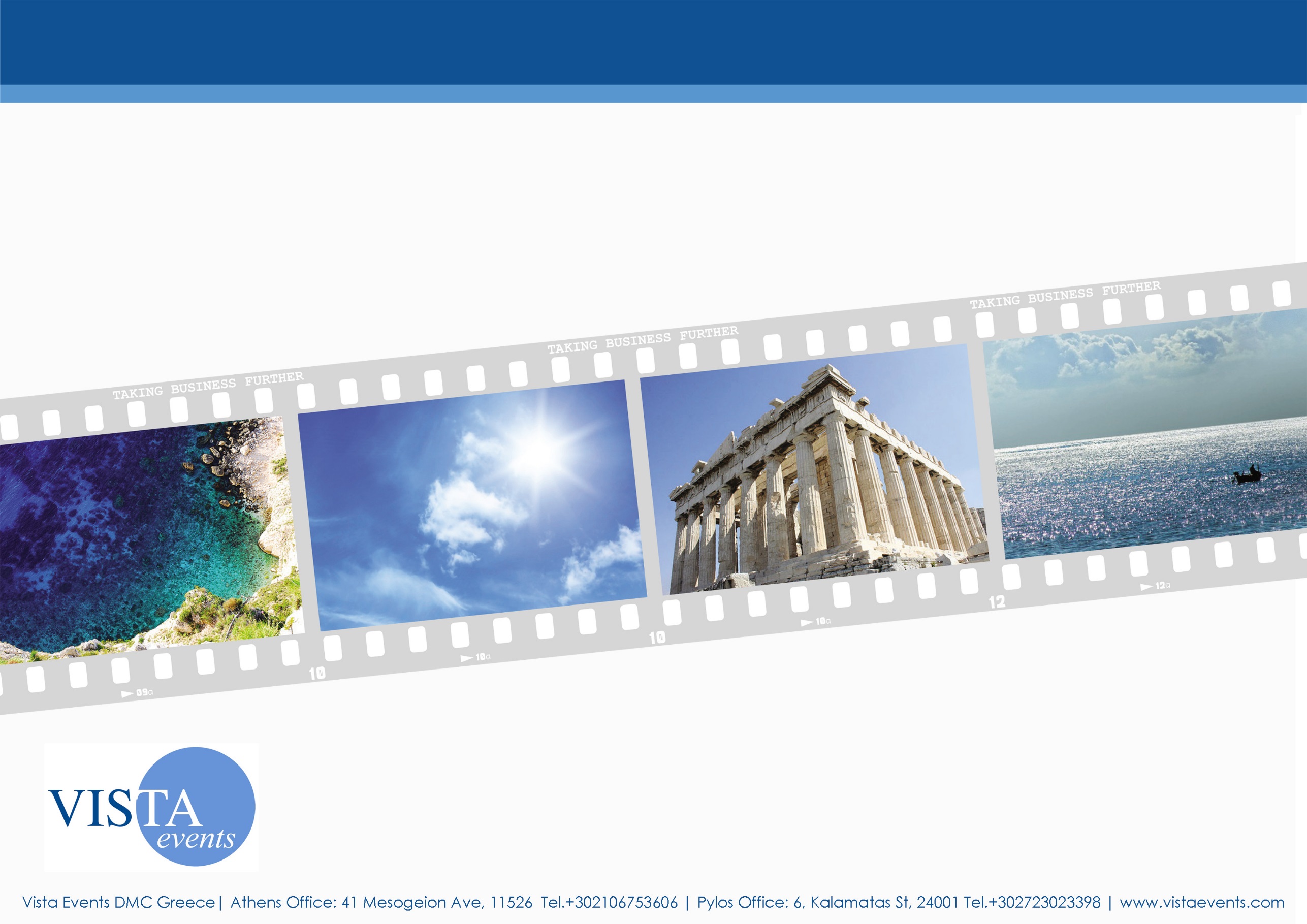 PROPOSAL 
BRANDING
GREECE
SEPTEMBER 6-23 2016
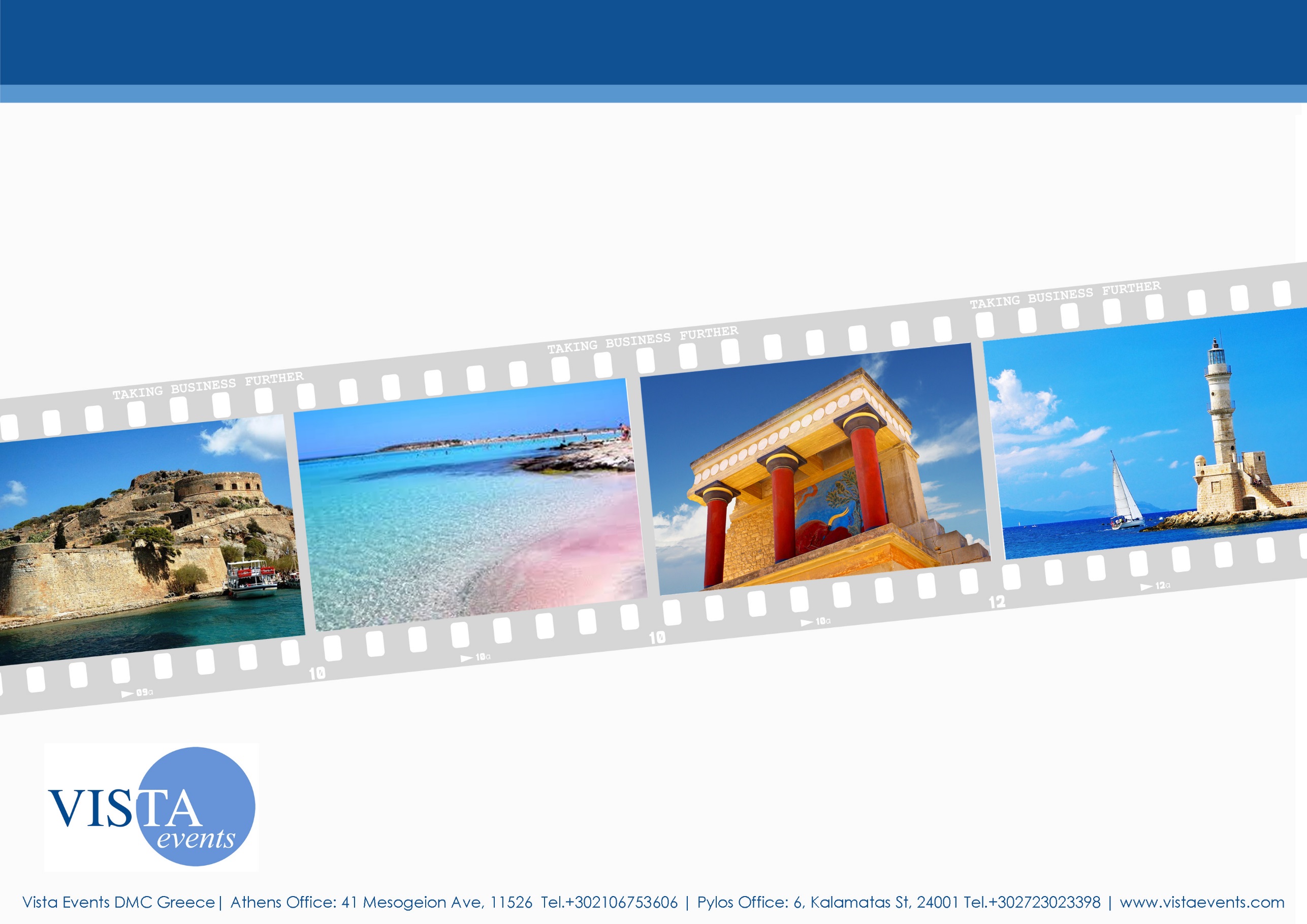 PROPOSAL
CRETE,GREECE
SEPTEMBER 6-23 2016
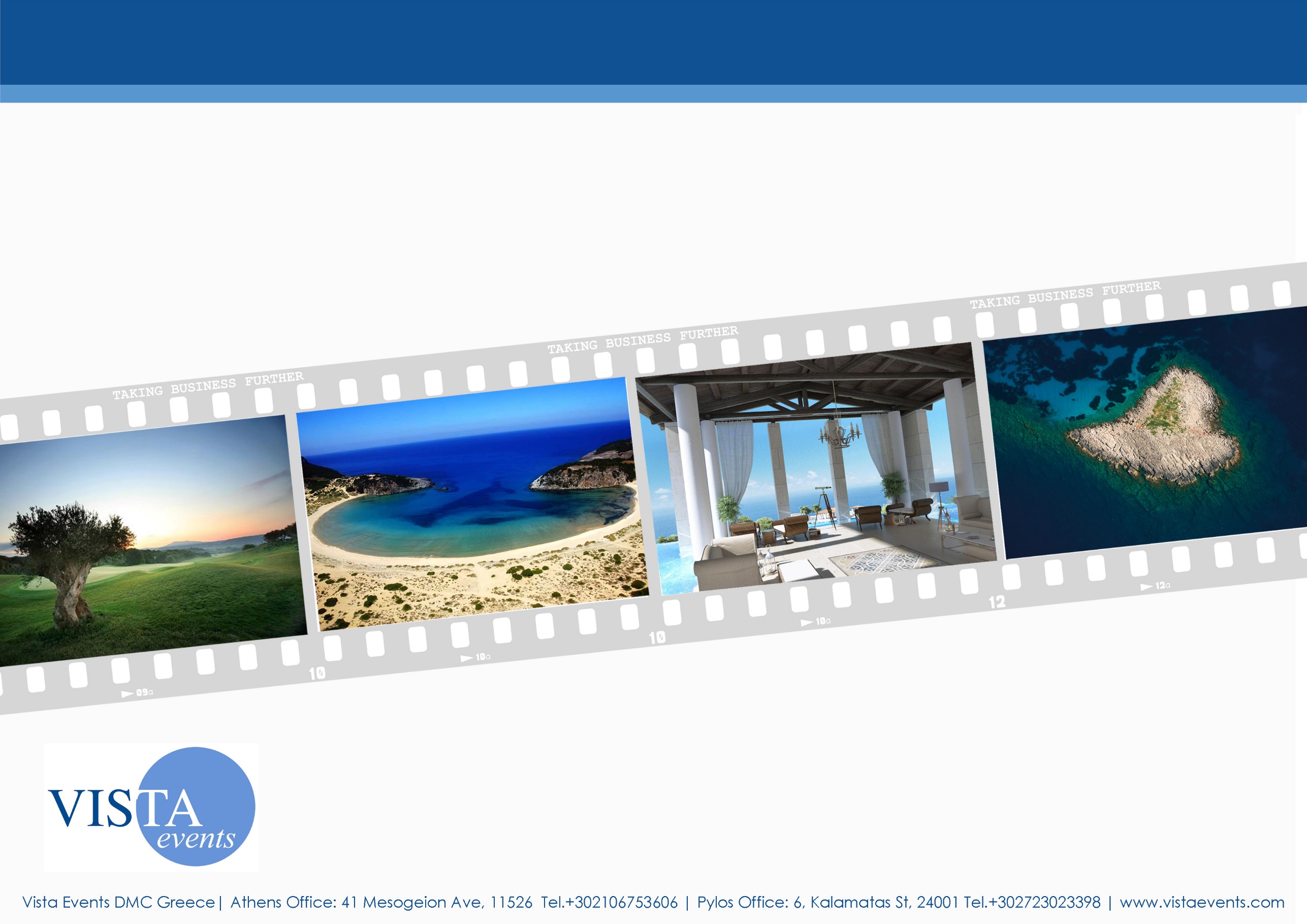 PROPOSAL
COSTA NAVARINO
SEPTEMBER 6-23 2016
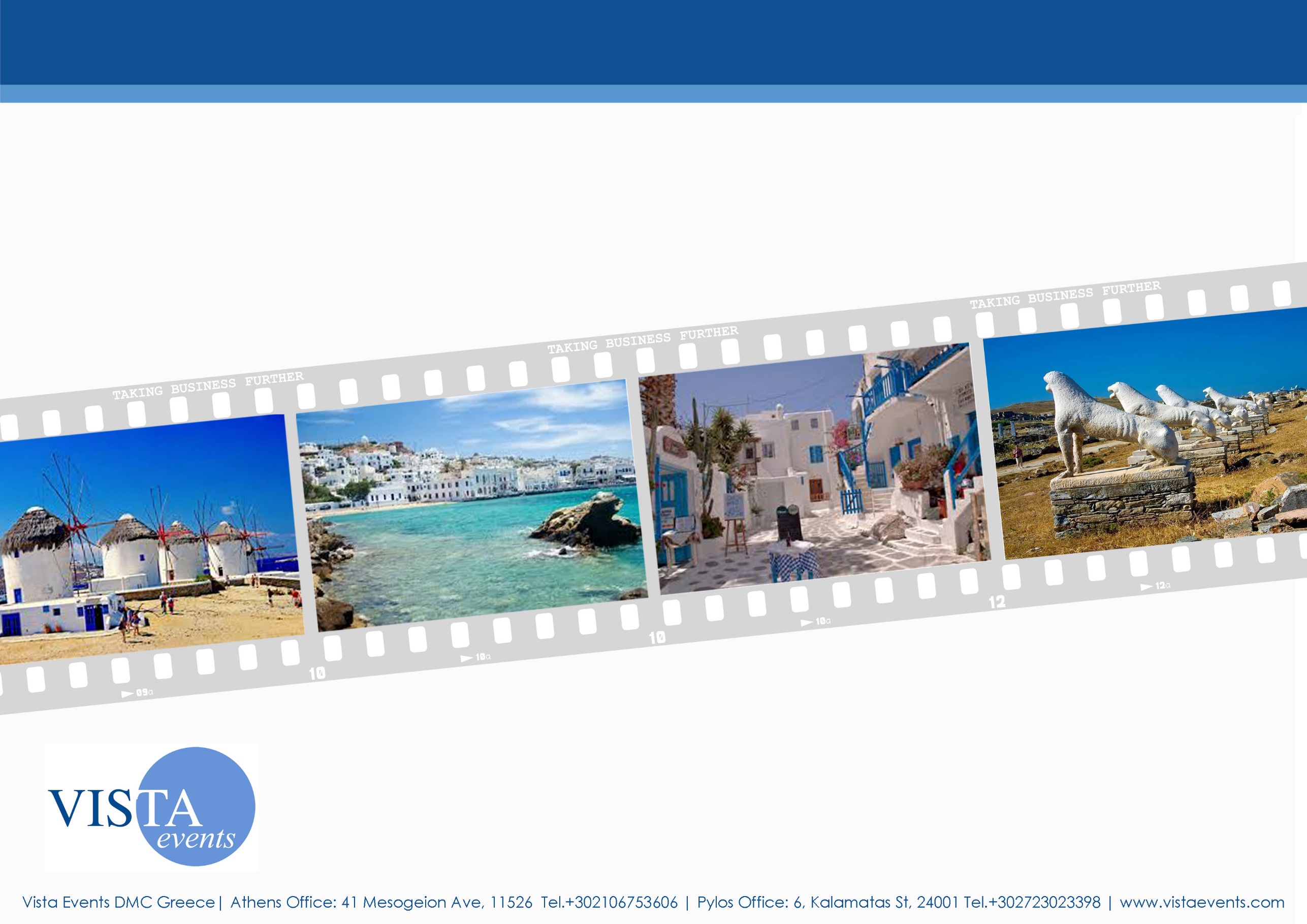 PROPOSAL
MYKONOS
SEPTEMBER 6-23 2016
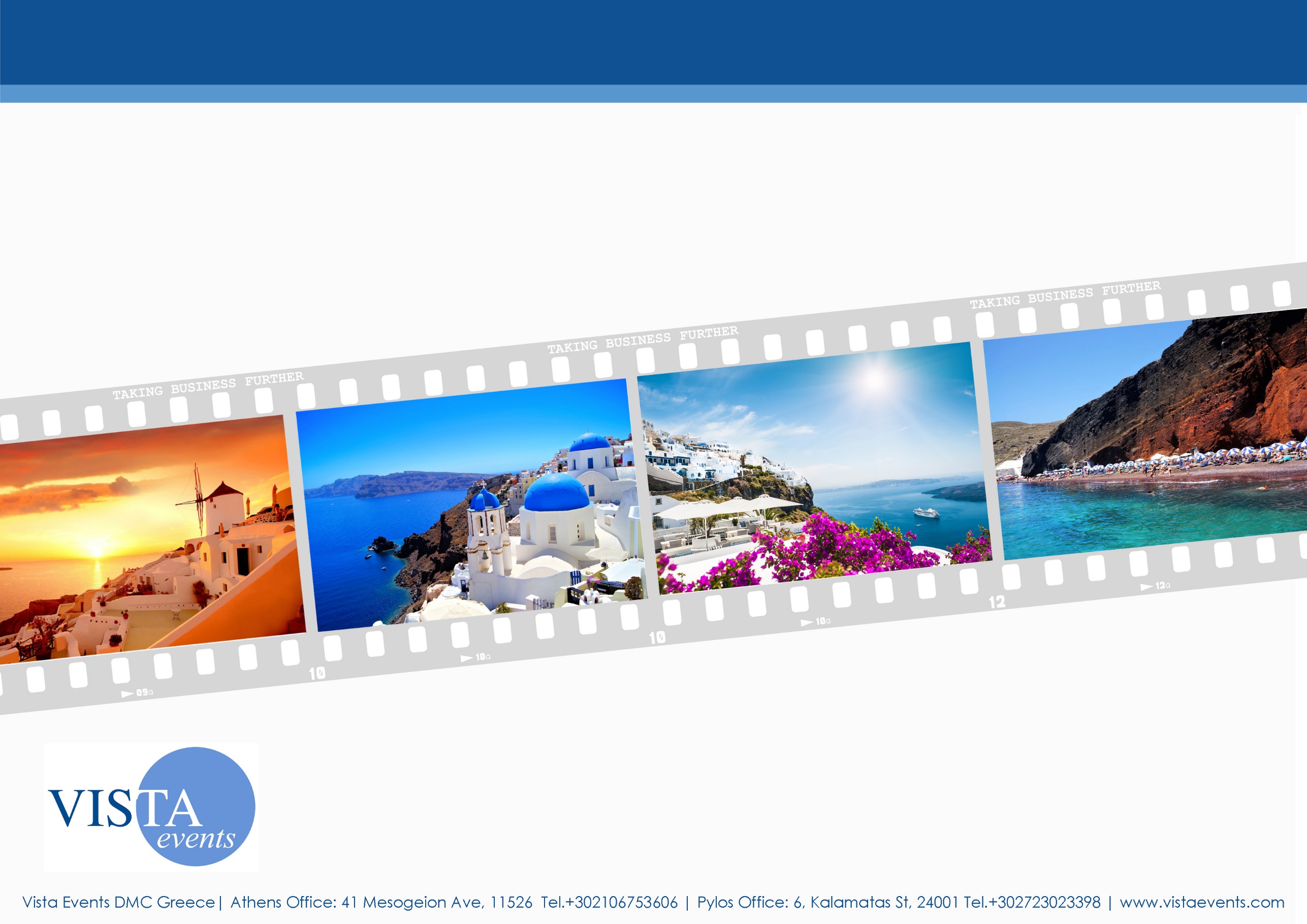 PROPOSAL
SANTORINI
SEPTEMBER 6-23 2016
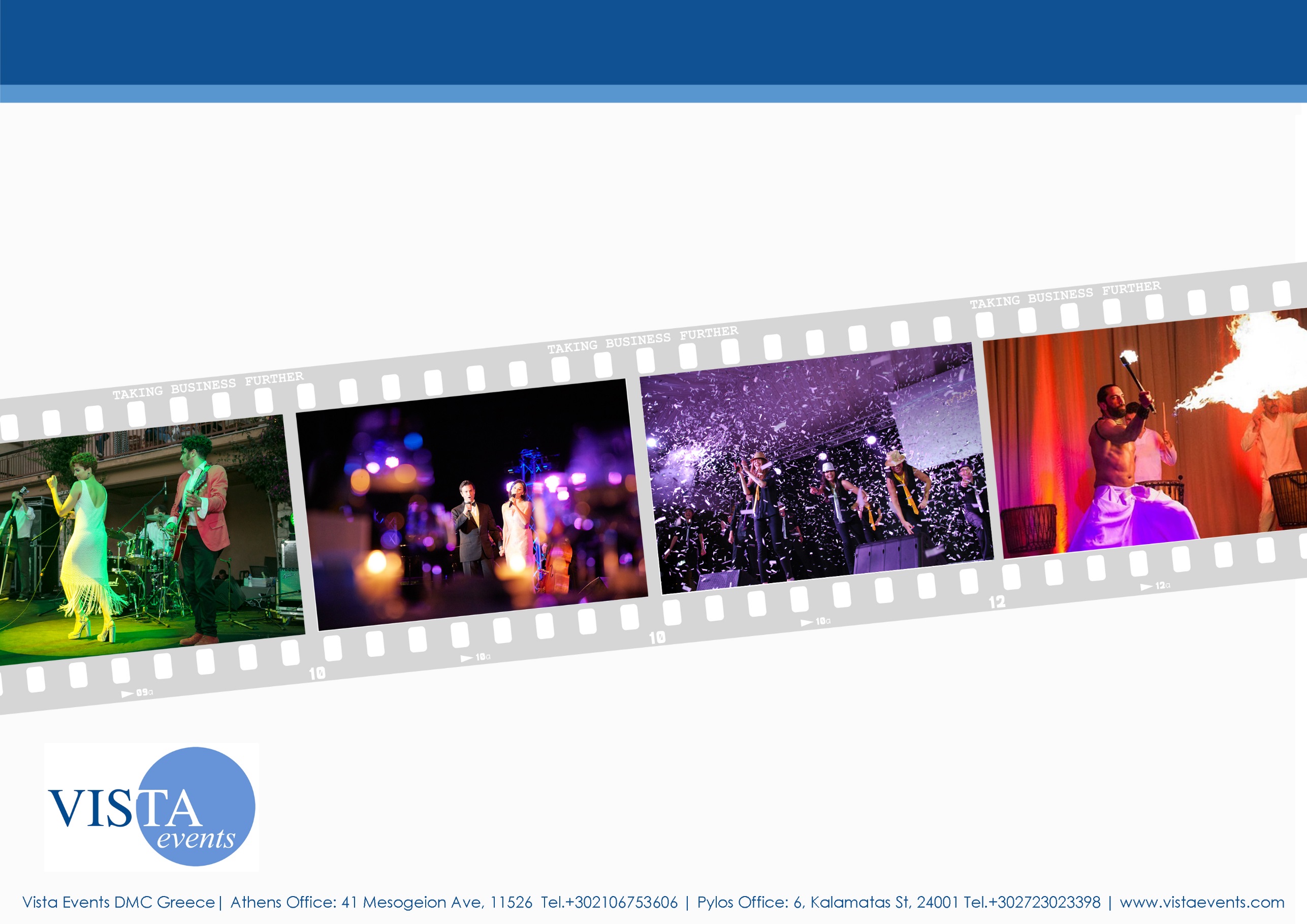 PROPOSAL 
ENTERTAINMENT
ATHENS,GREECE
SEPTEMBER 6-23 2016
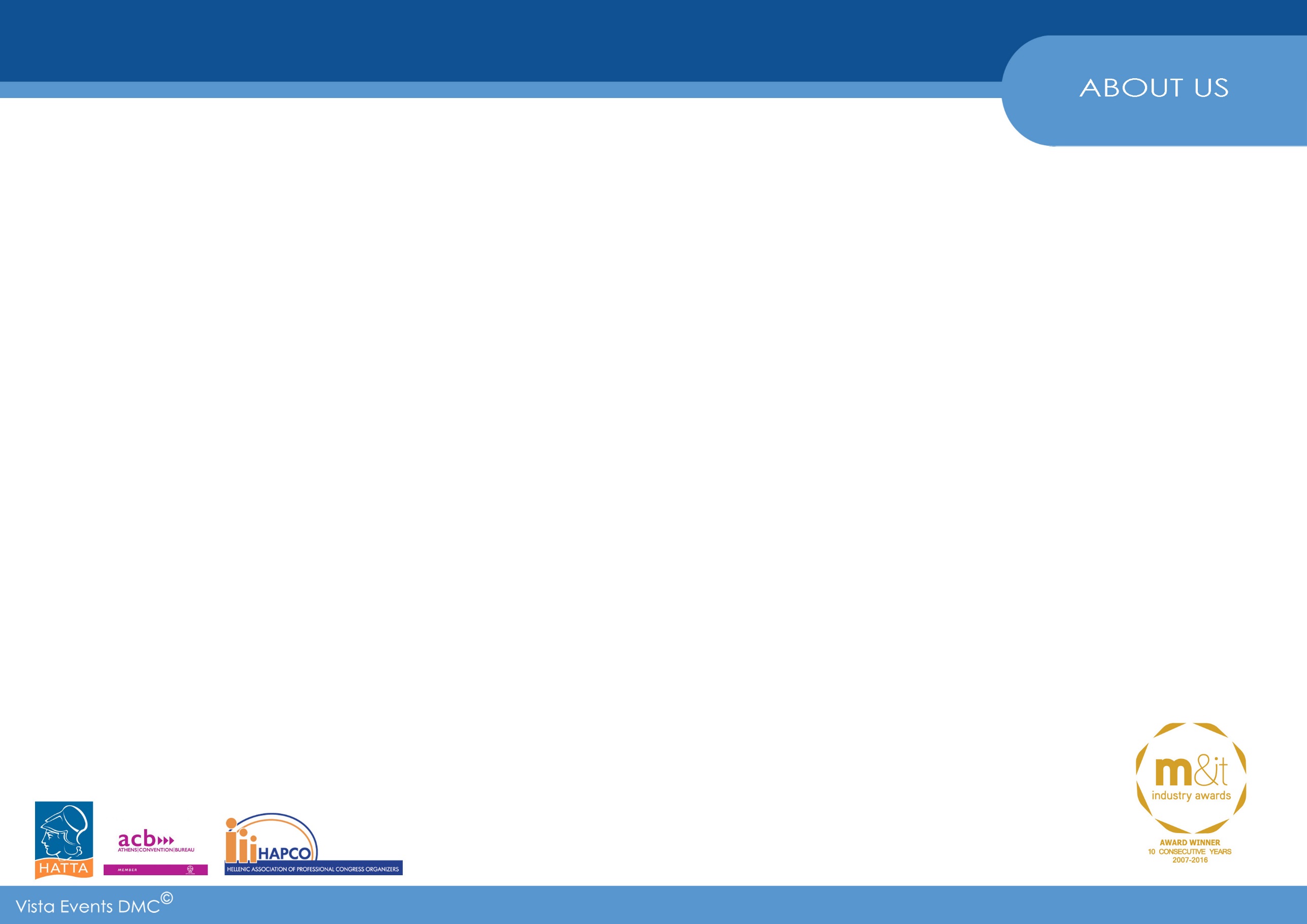 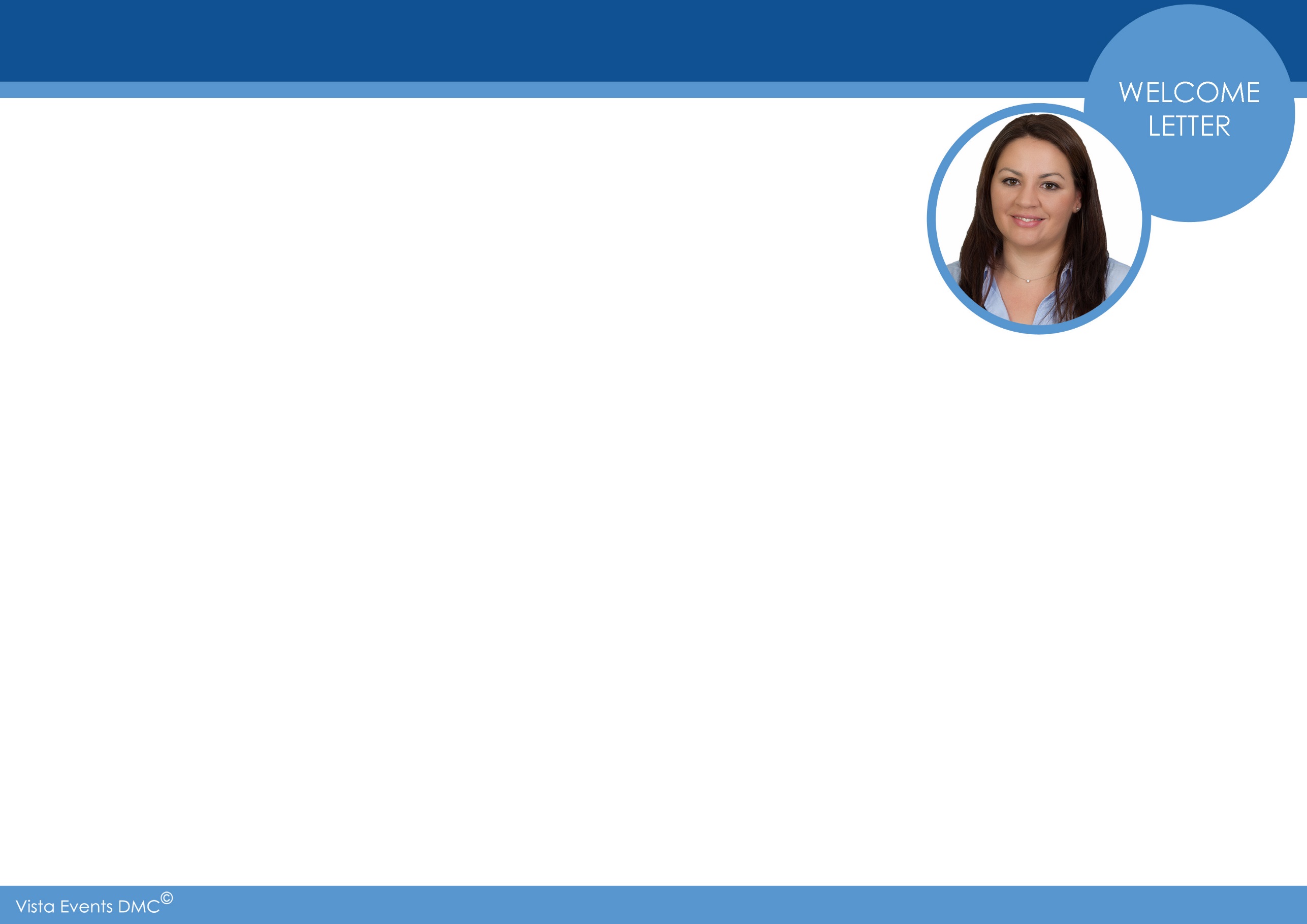 9
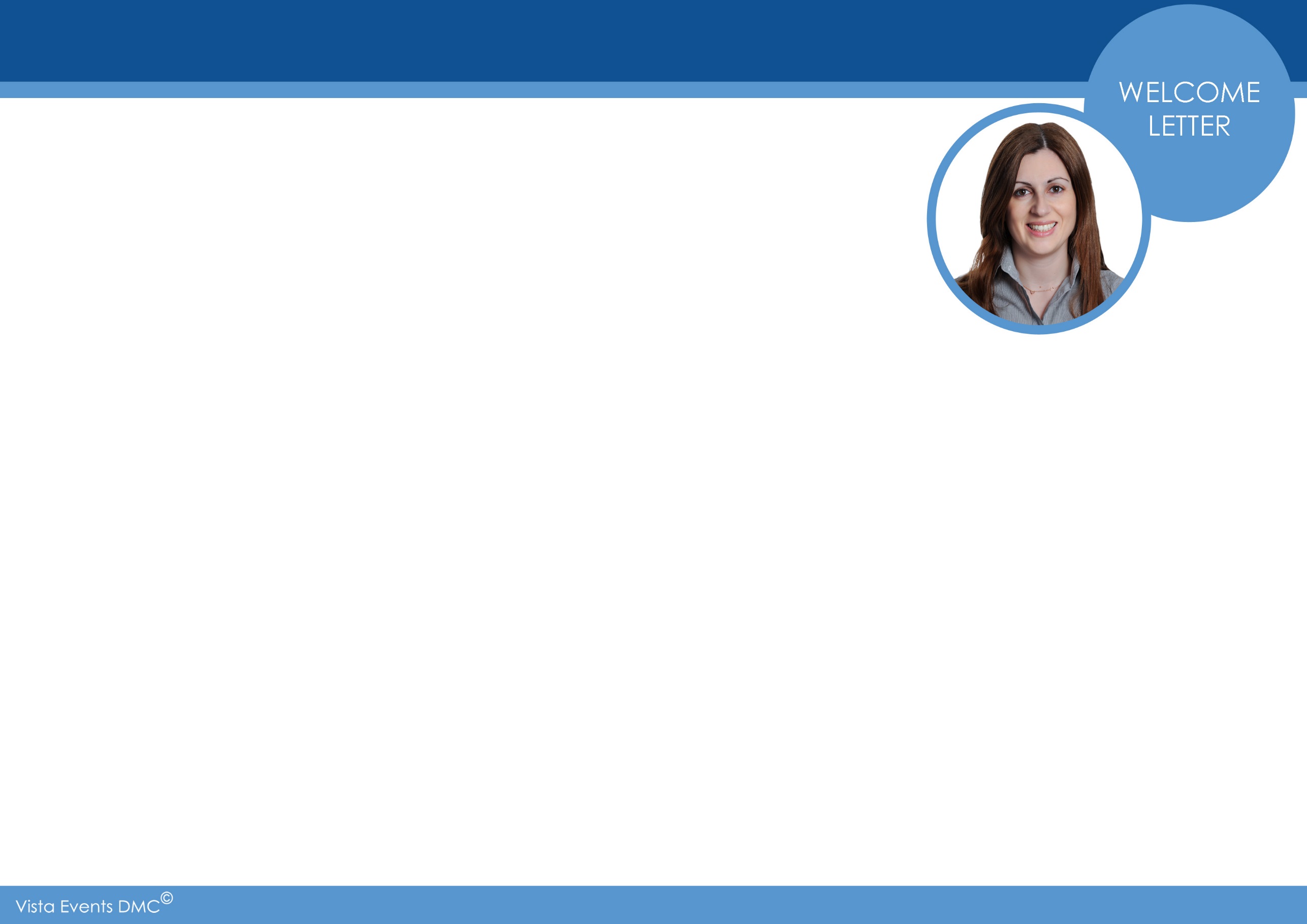 10
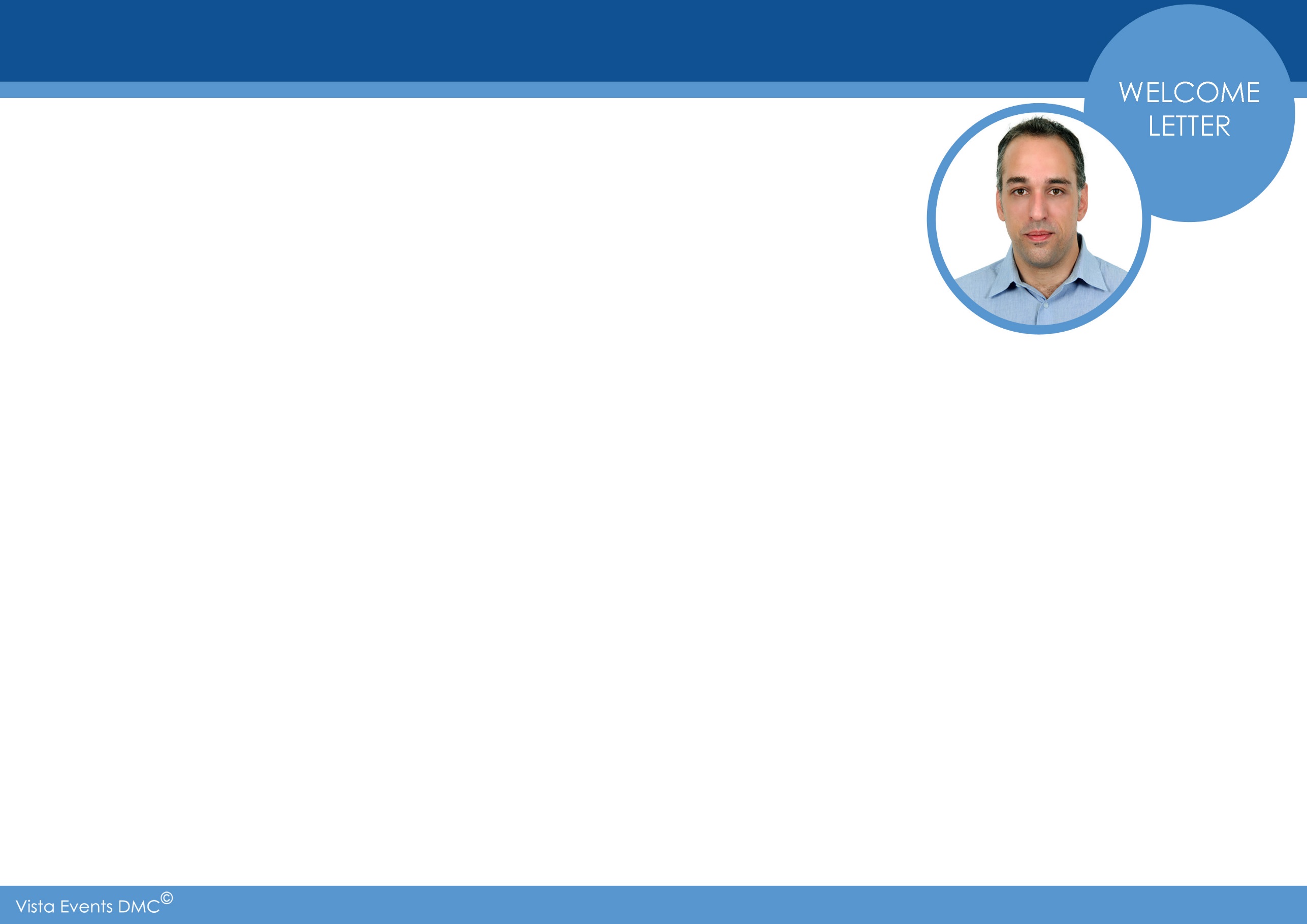 11
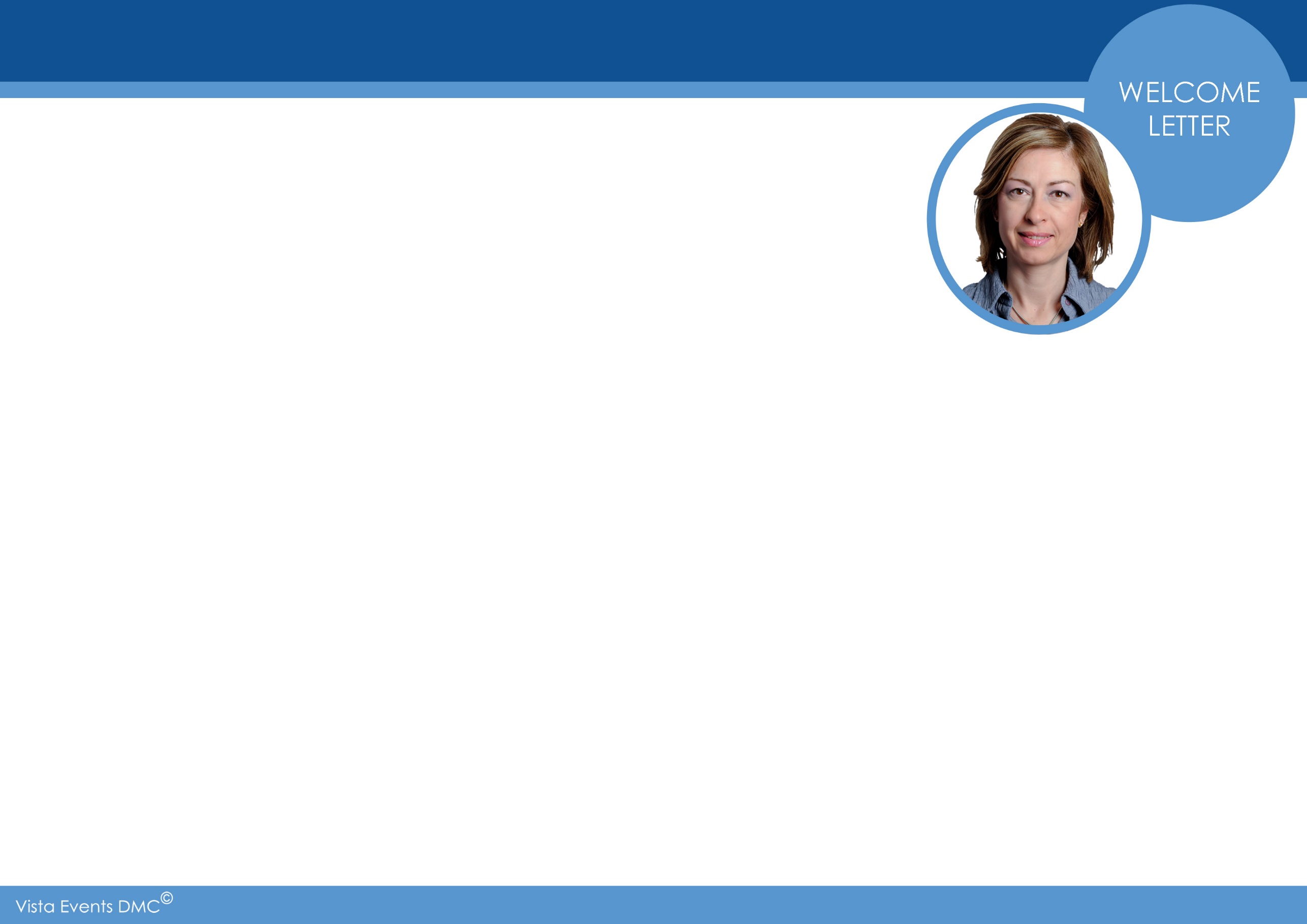 12
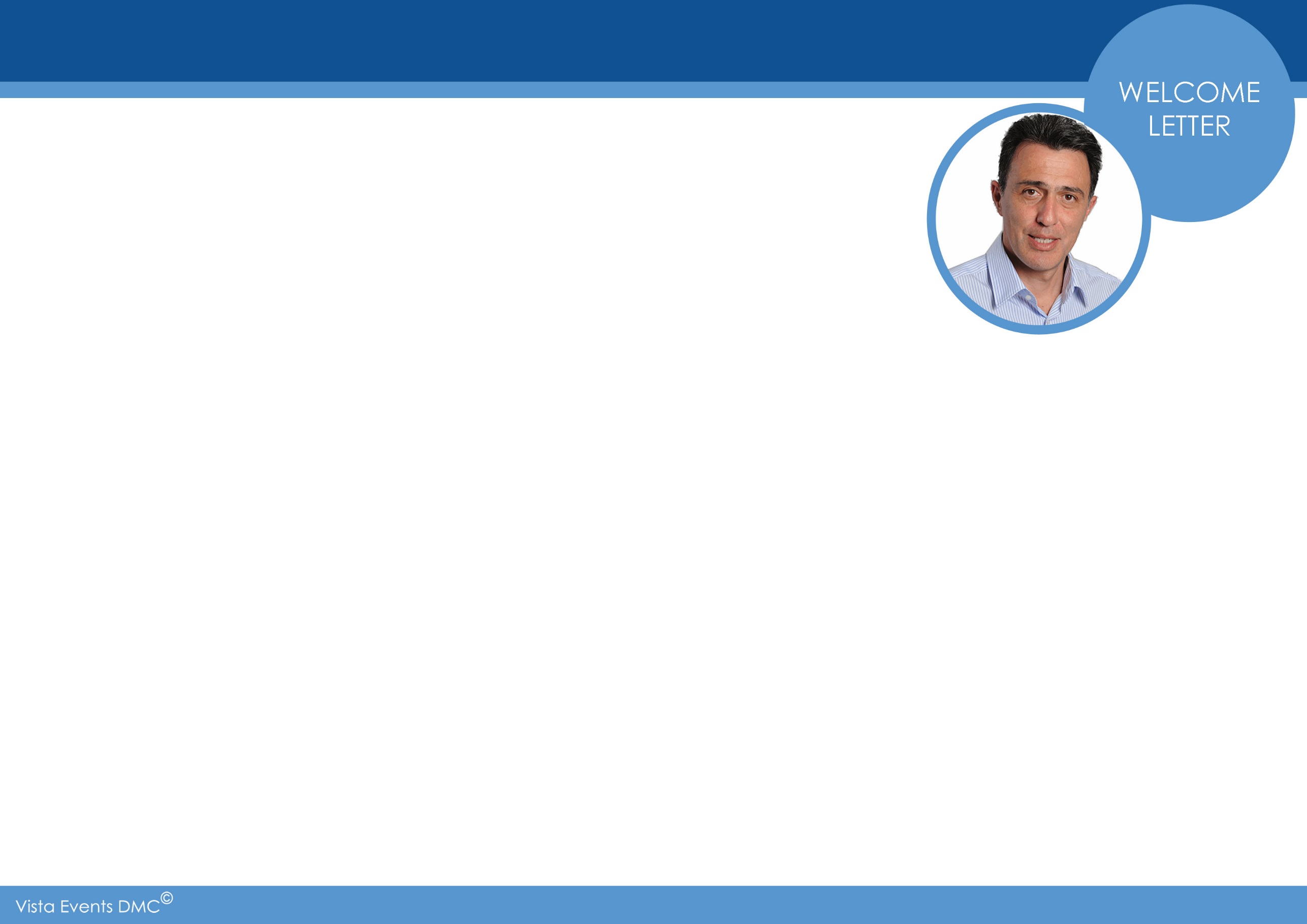 13
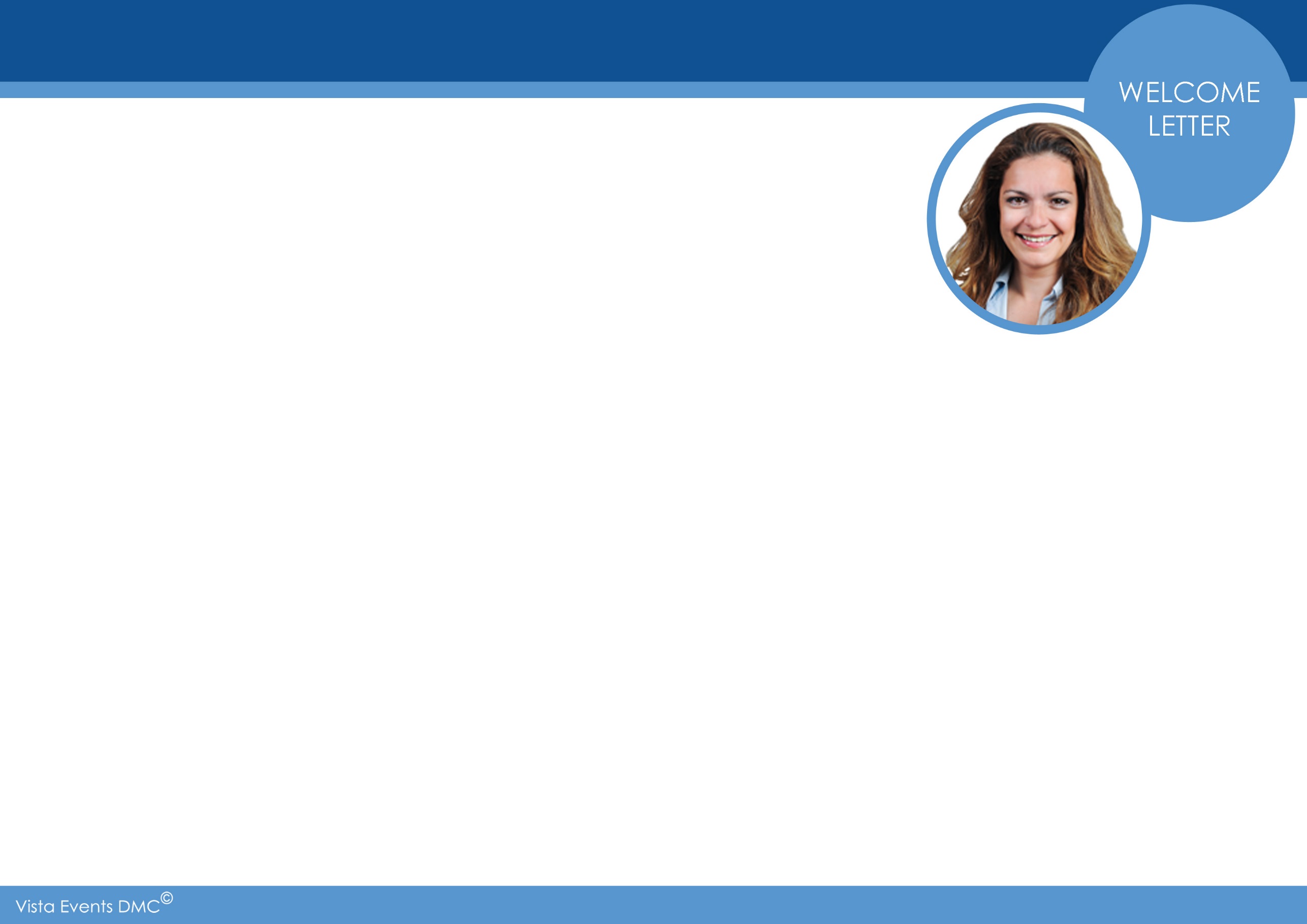 14
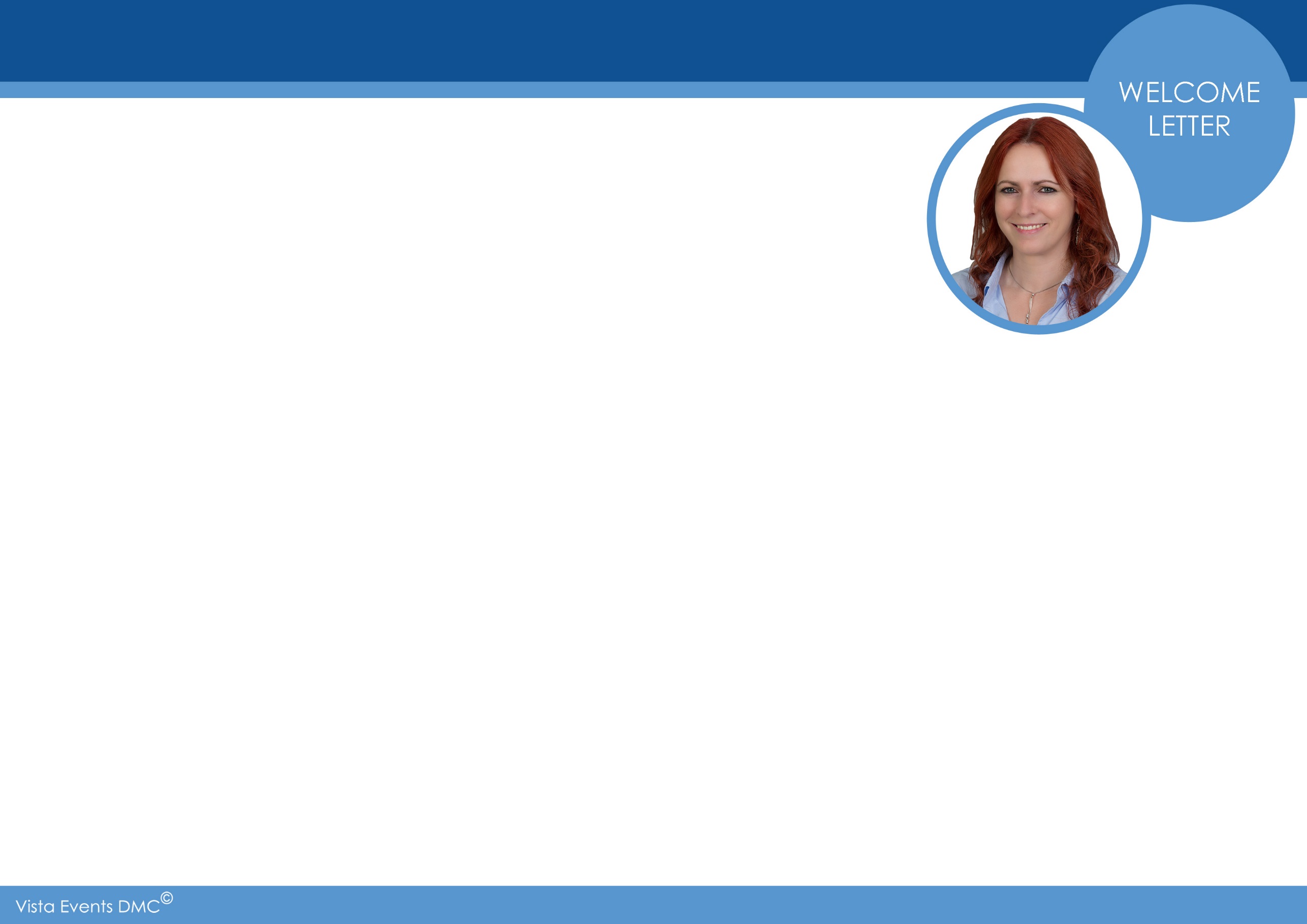 15
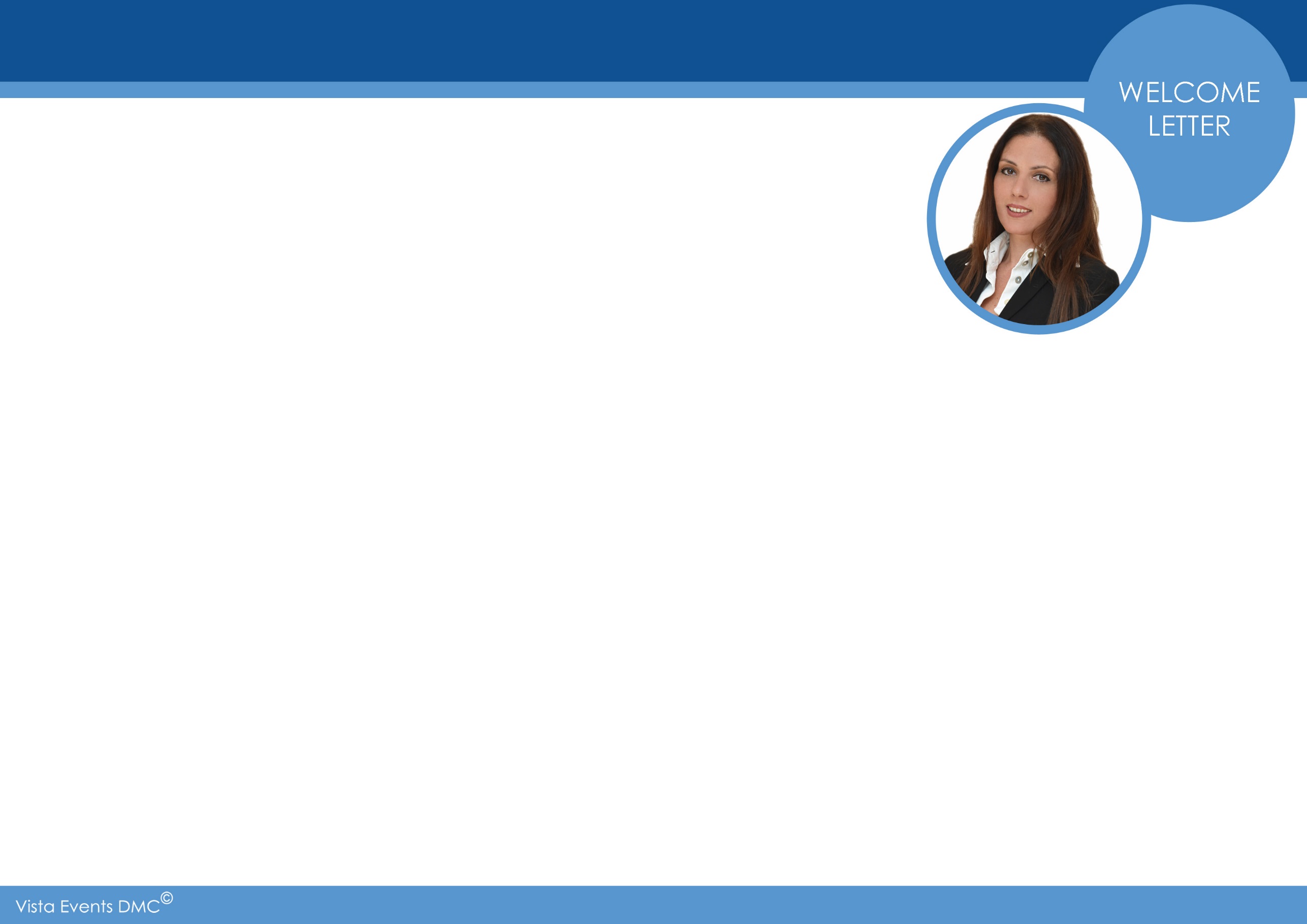 16
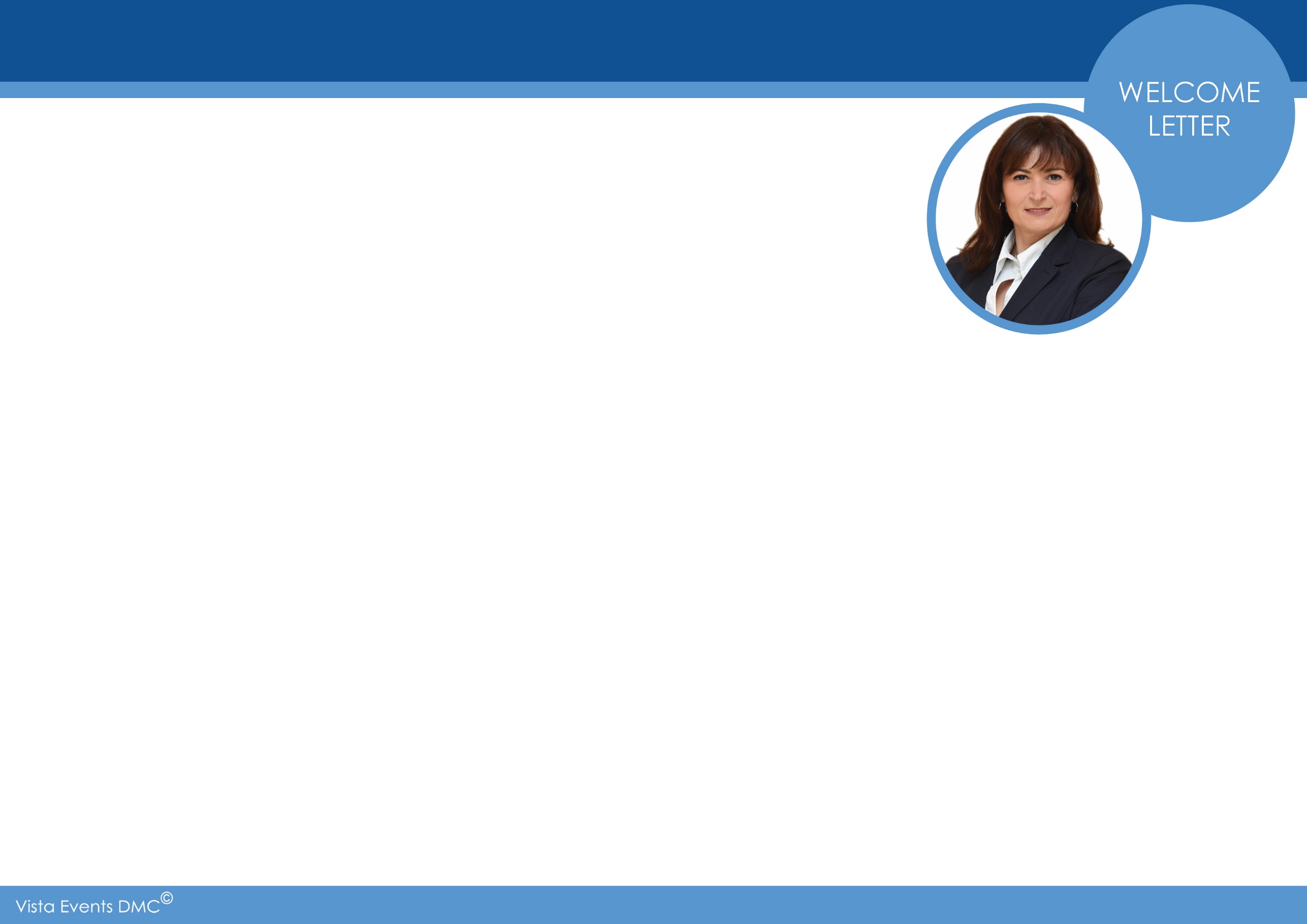 17
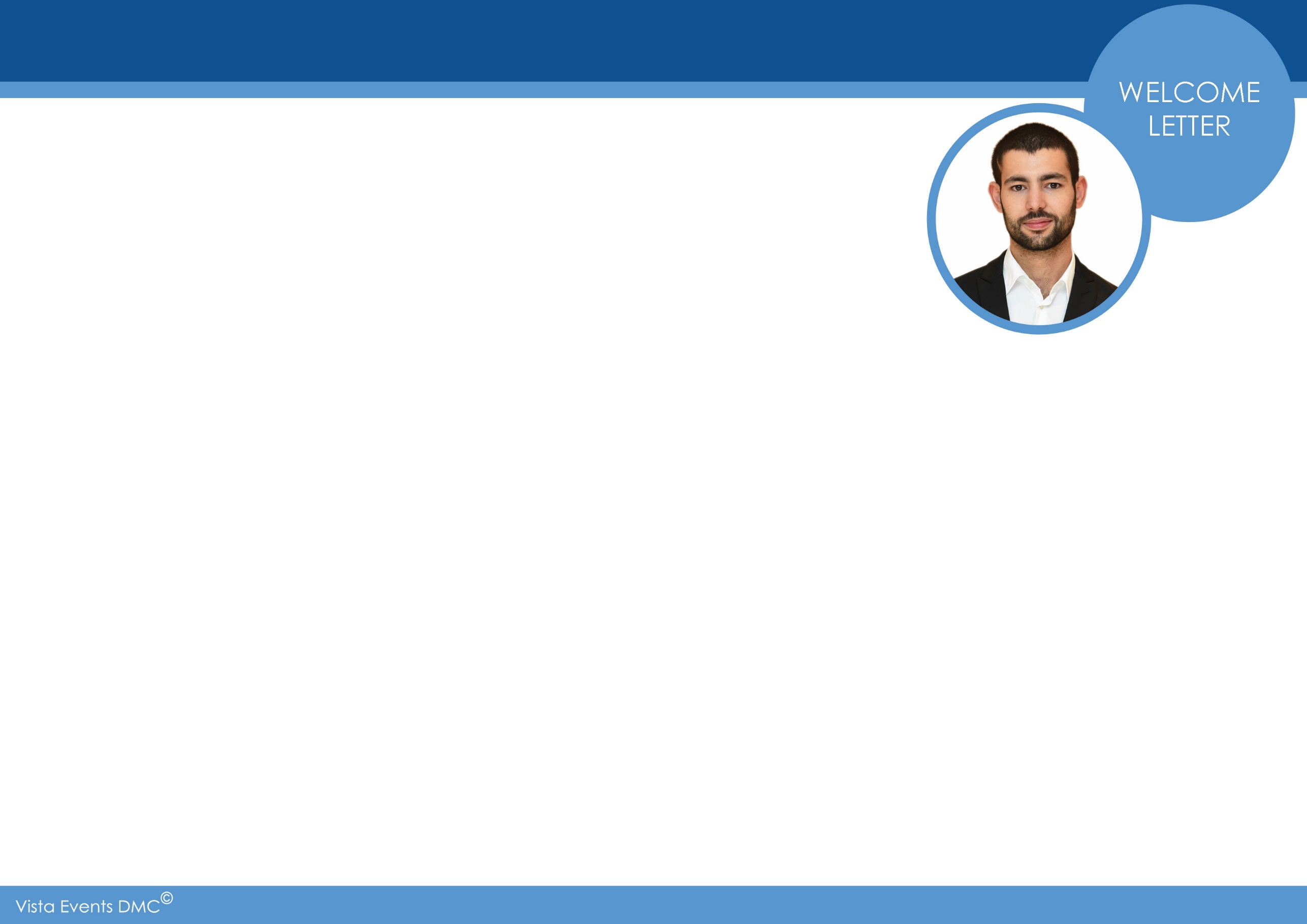 18
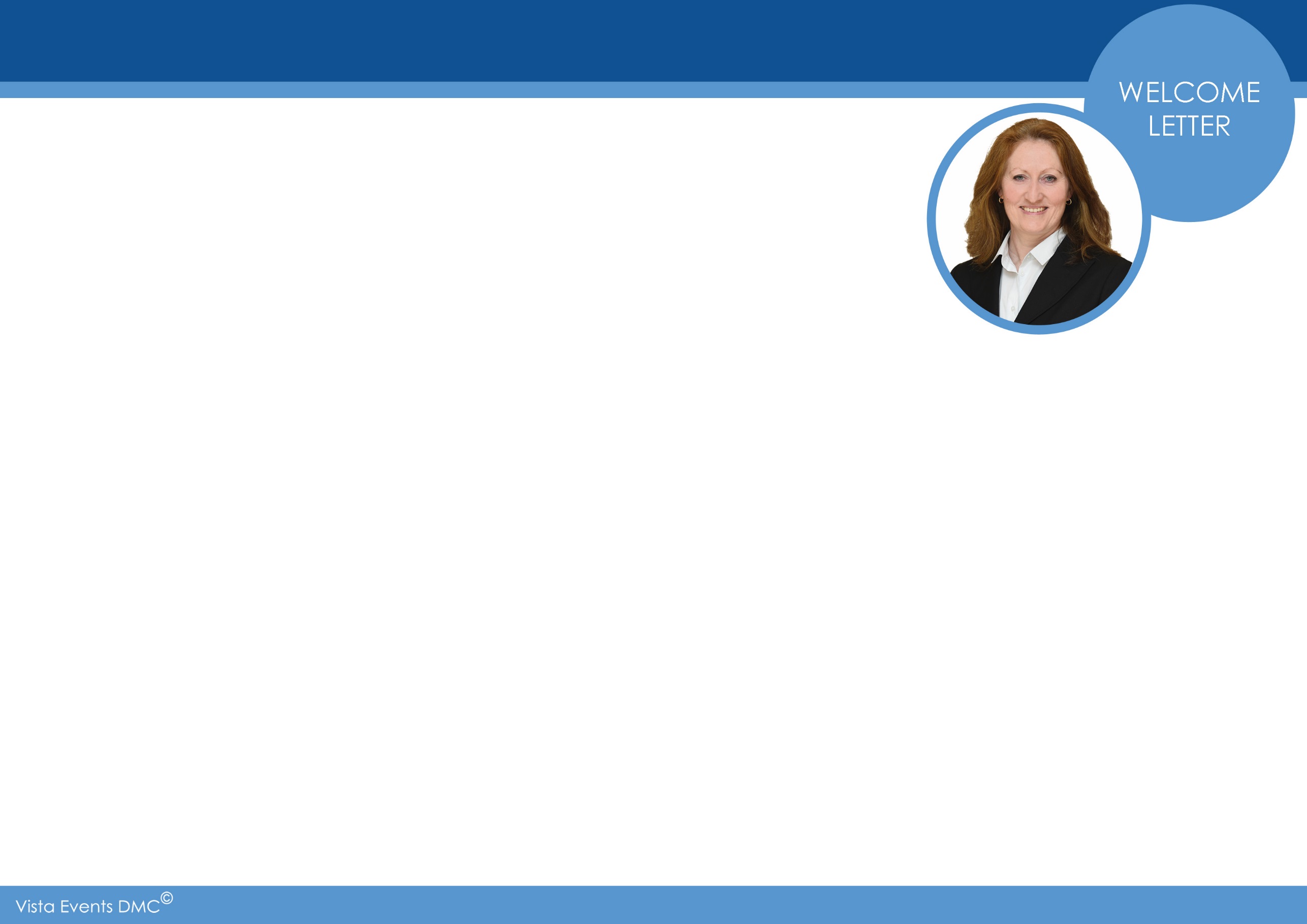 19
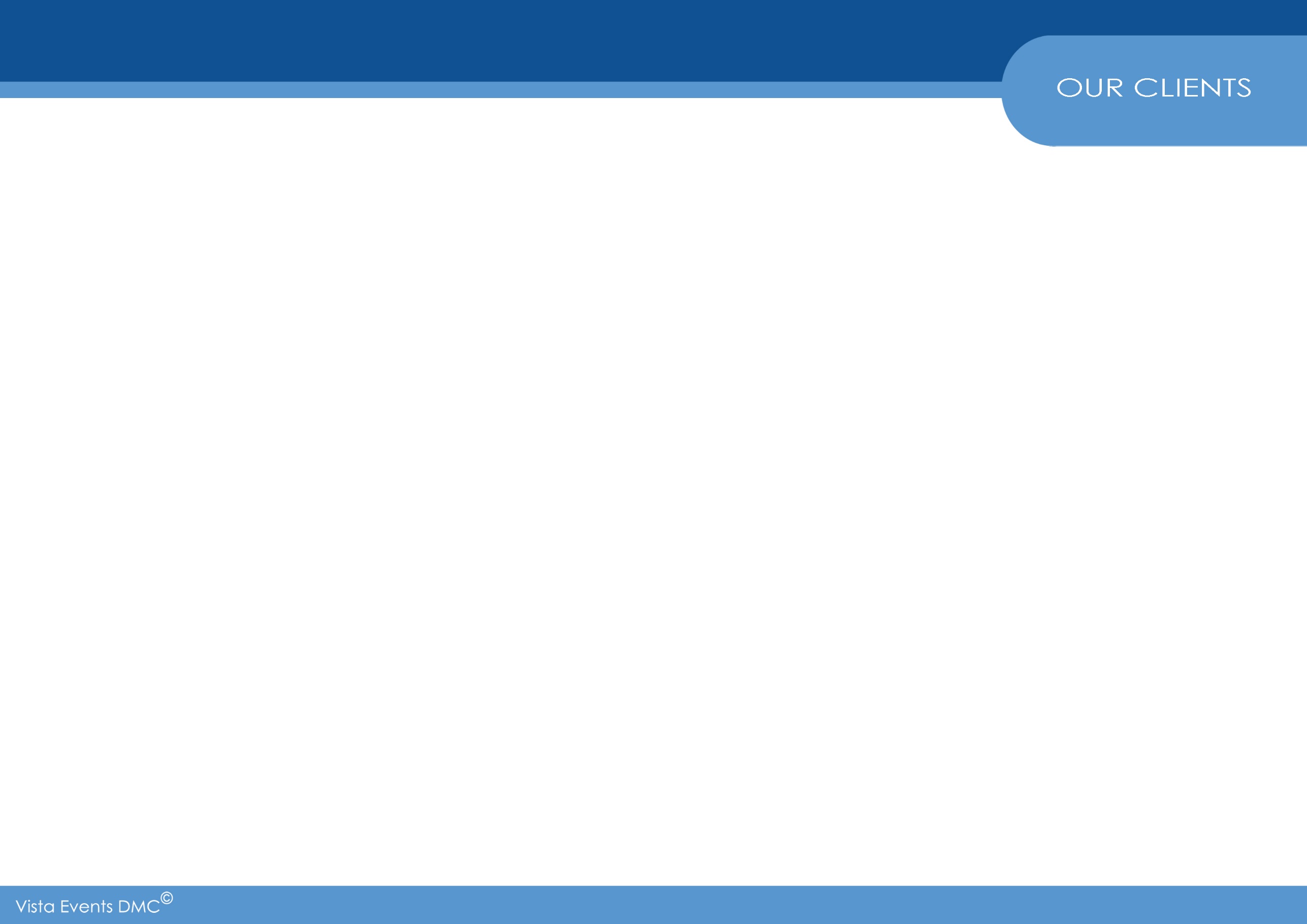 20
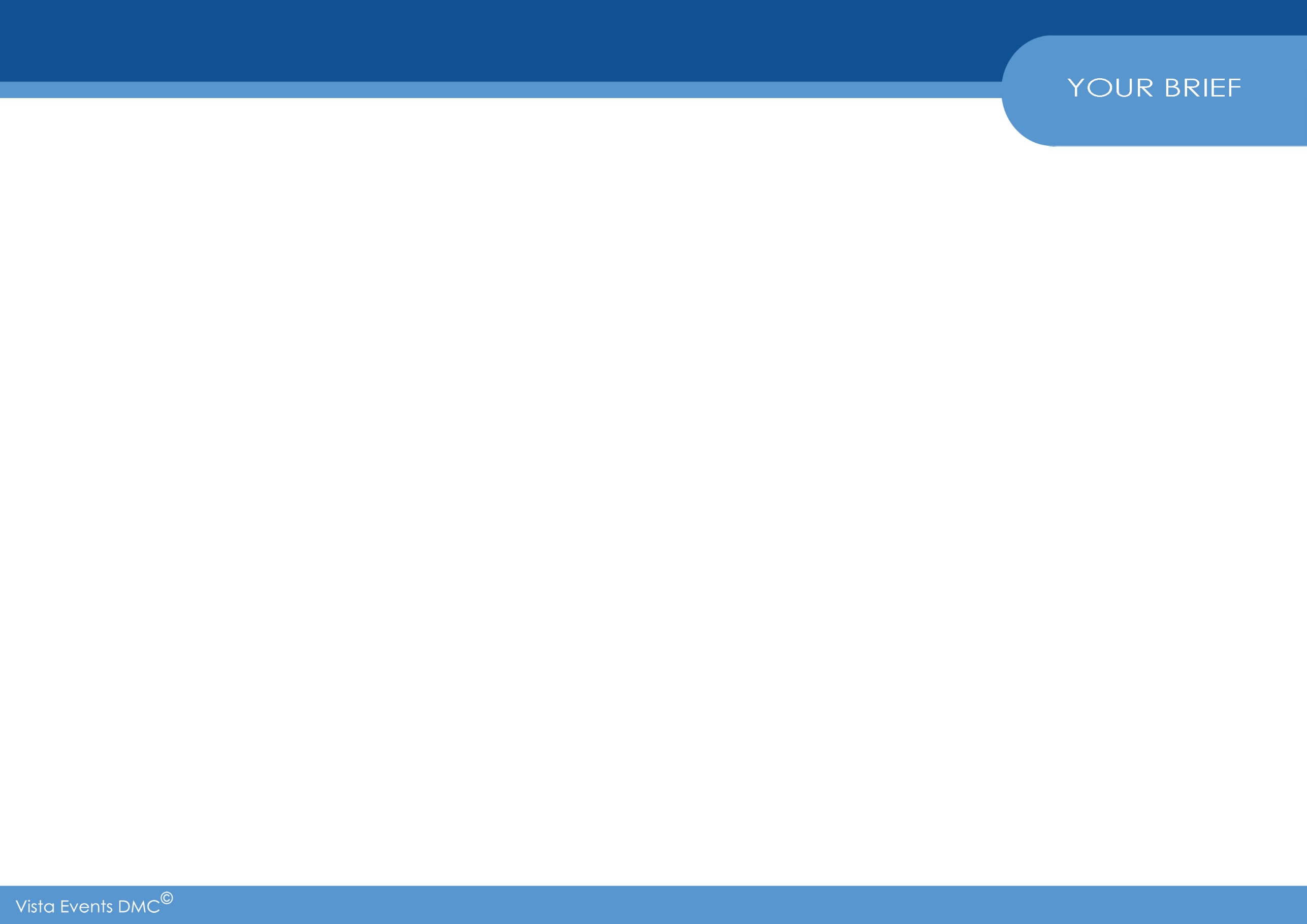 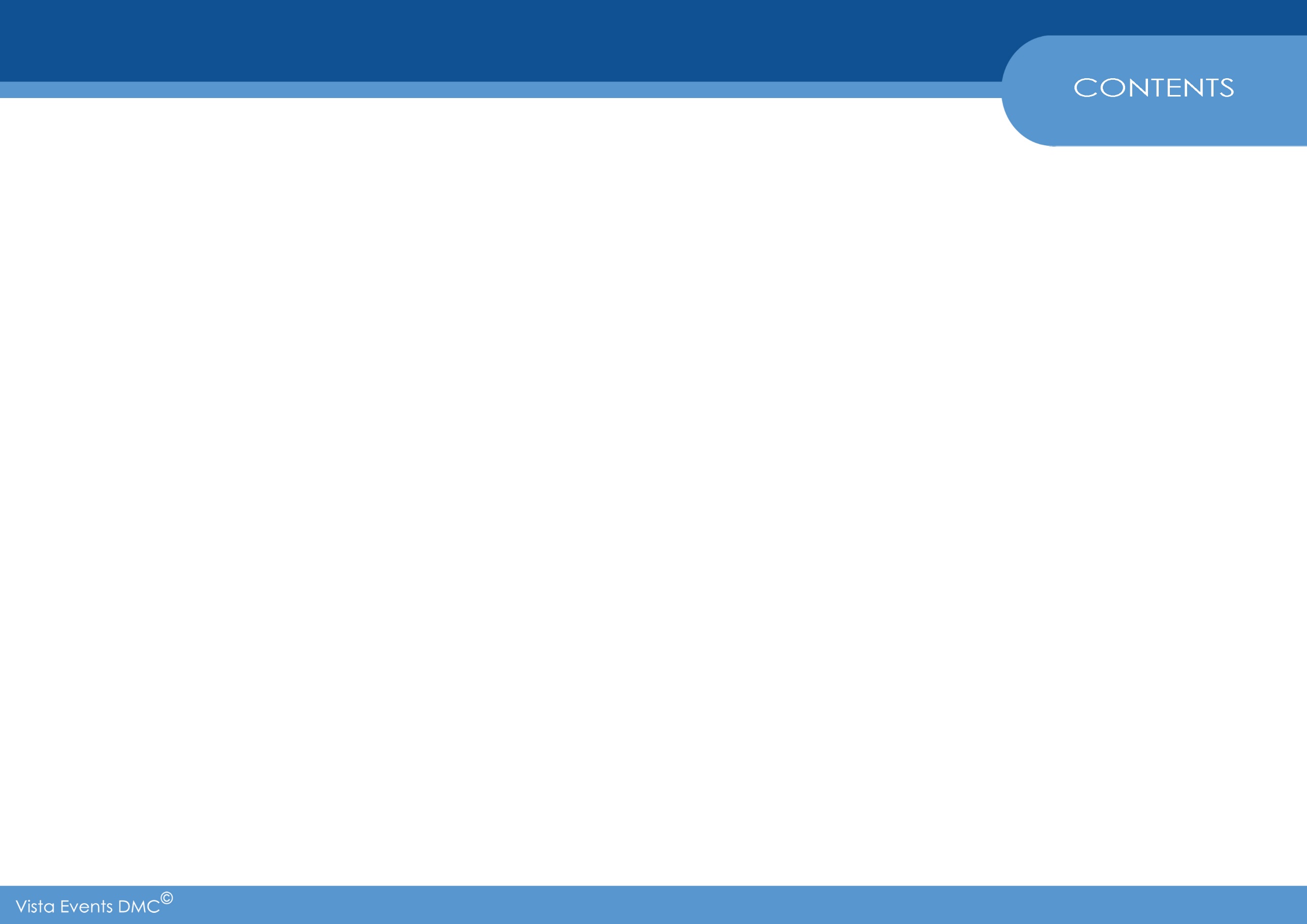 08
10
16
20
24
28
ACCOMMODATION  

RESTAURANTS             

VENUES        

TRANSPORTATION

AUDIOVISUAL    

BRANDING
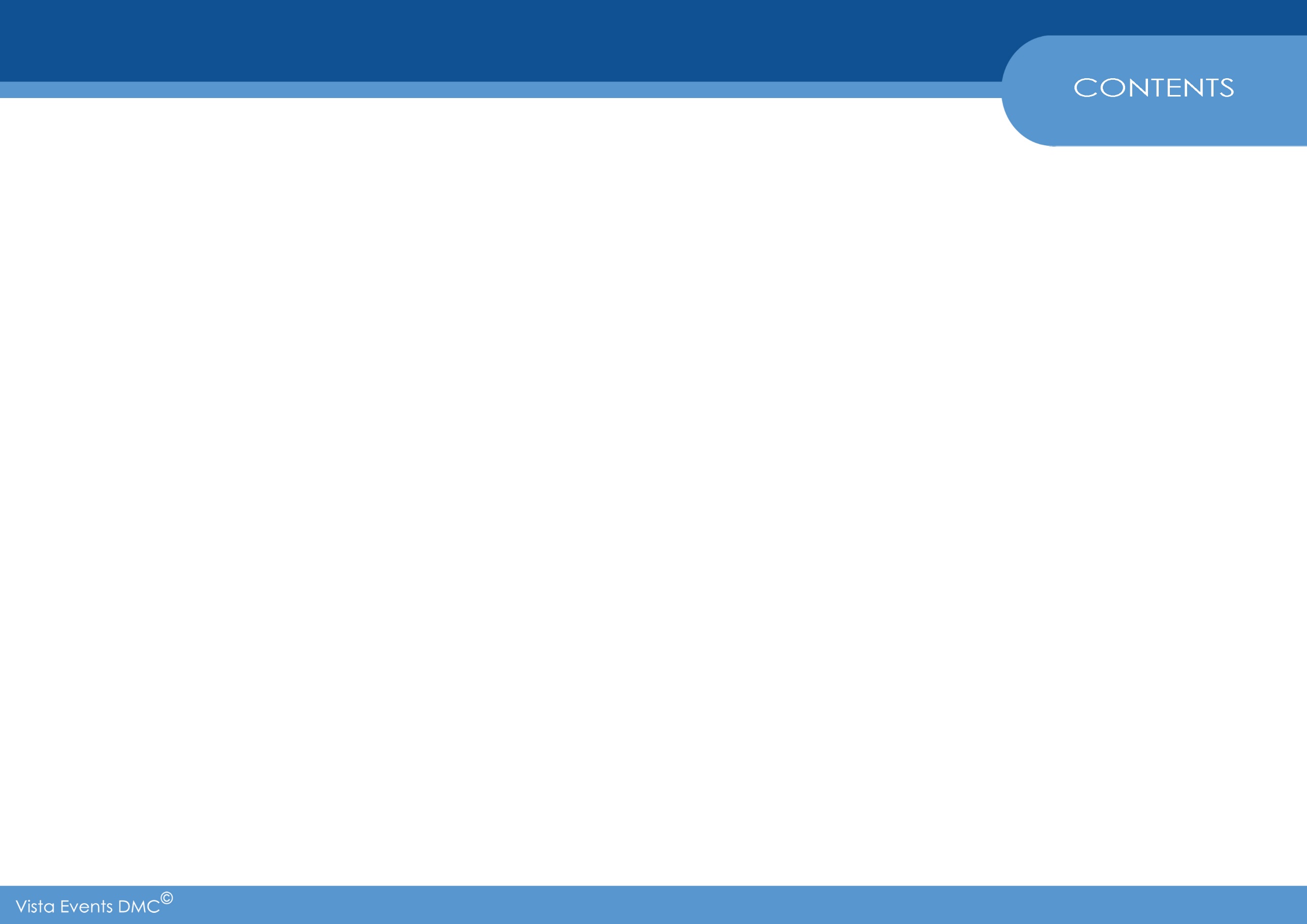 08
10
16
20
24
28
30
ACCOMMODATION  

RESTAURANTS             

VENUES        

TRANSPORTATION

AUDIOVISUAL    

BRANDING

GIFTS
23
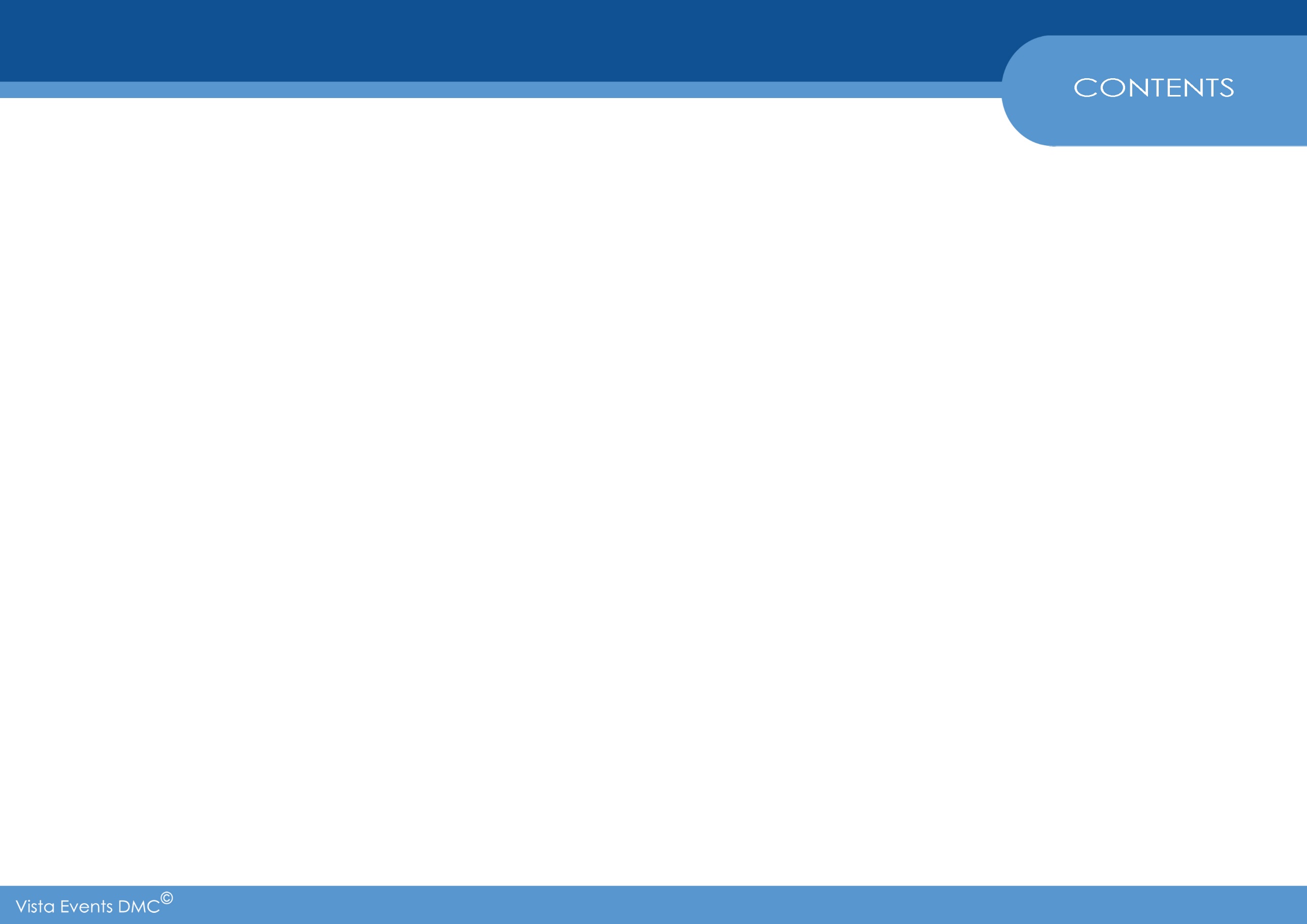 24
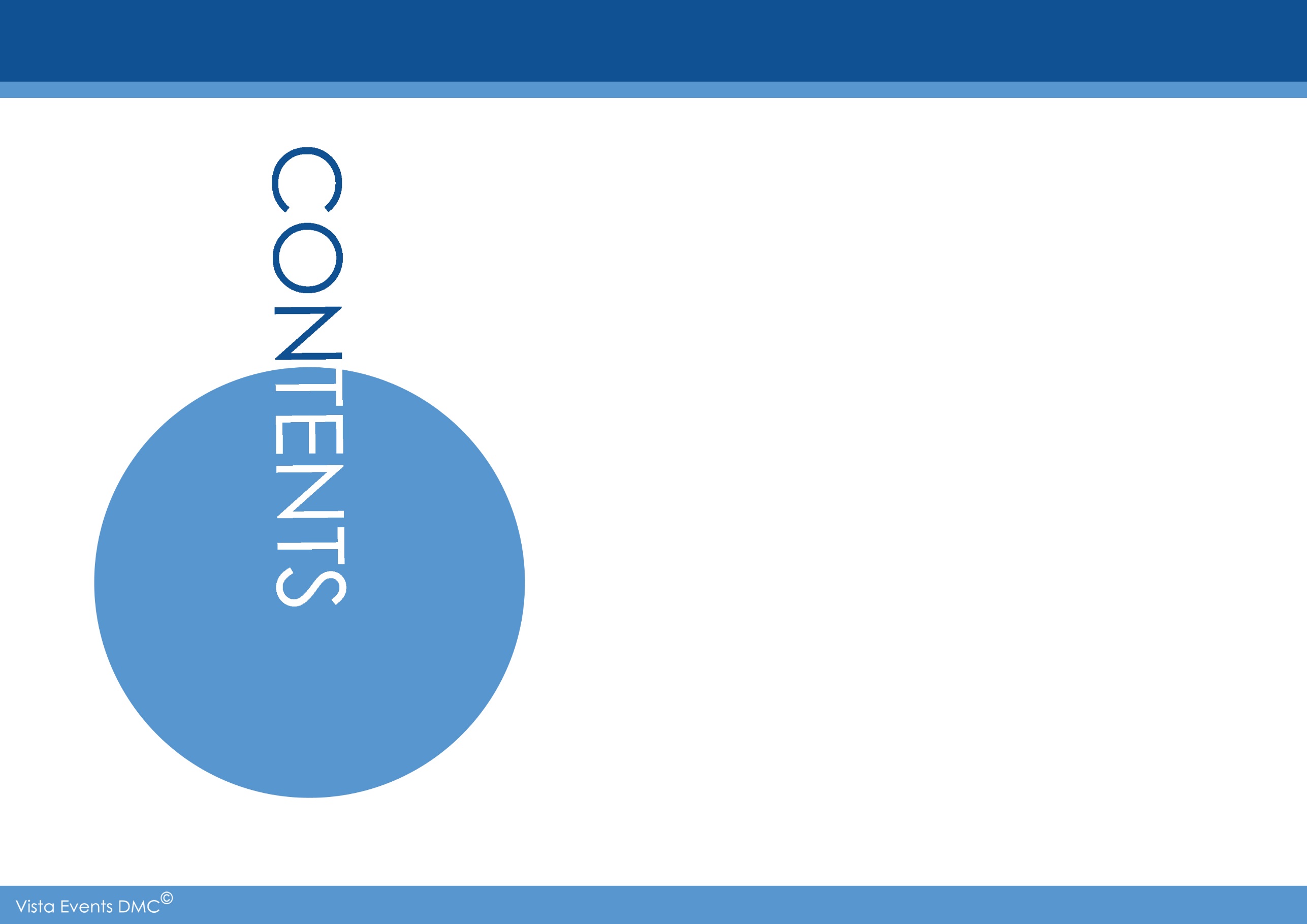 08
10
16
20
24
28
30
ACCOMMODATION  

RESTAURANTS             

VENUES        

TRANSPORTATION

AUDIOVISUAL    

BRANDING

GIFTS
25
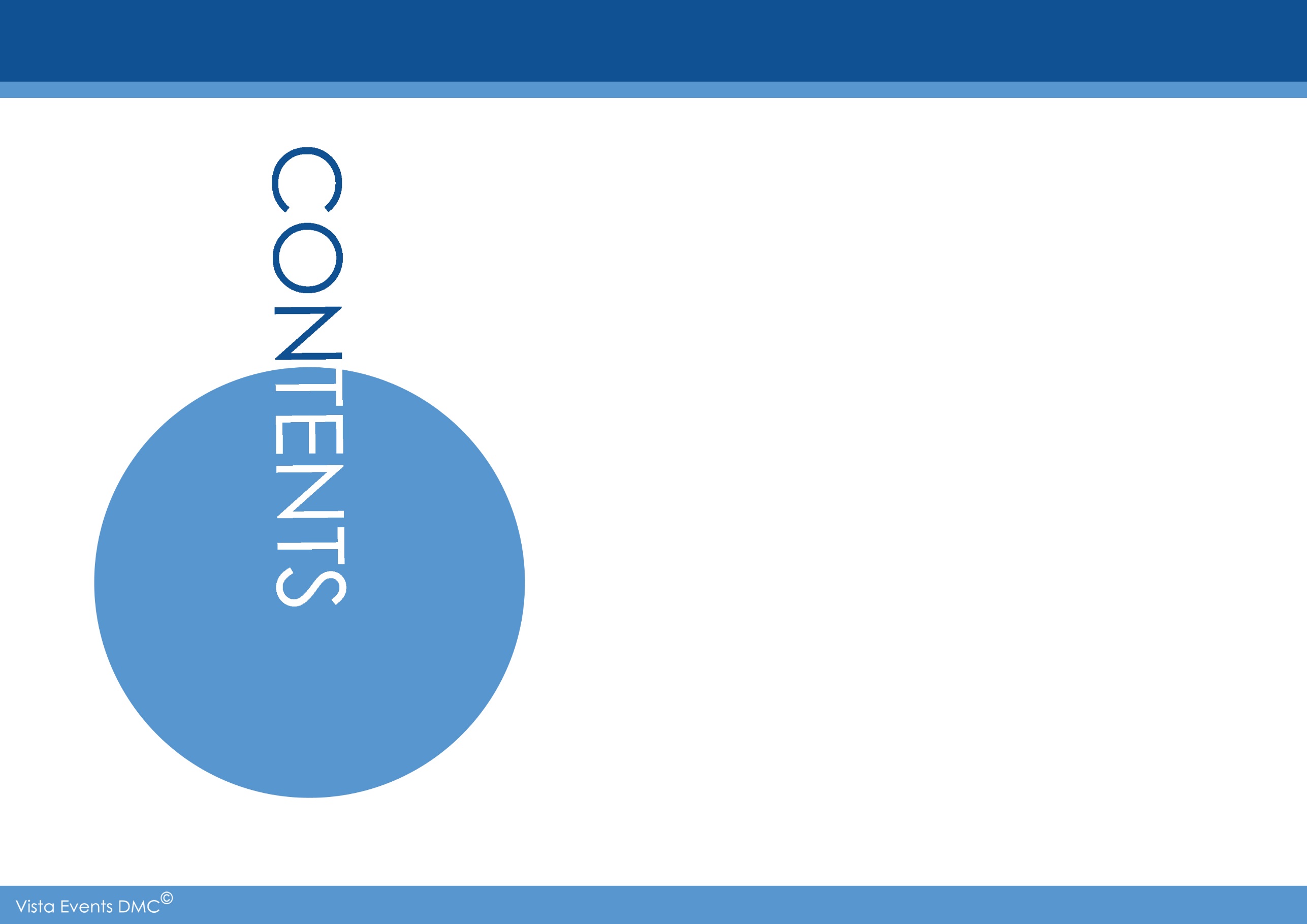 08
10
16
ACCOMMODATION  

RESTAURANTS             

VENUES
26
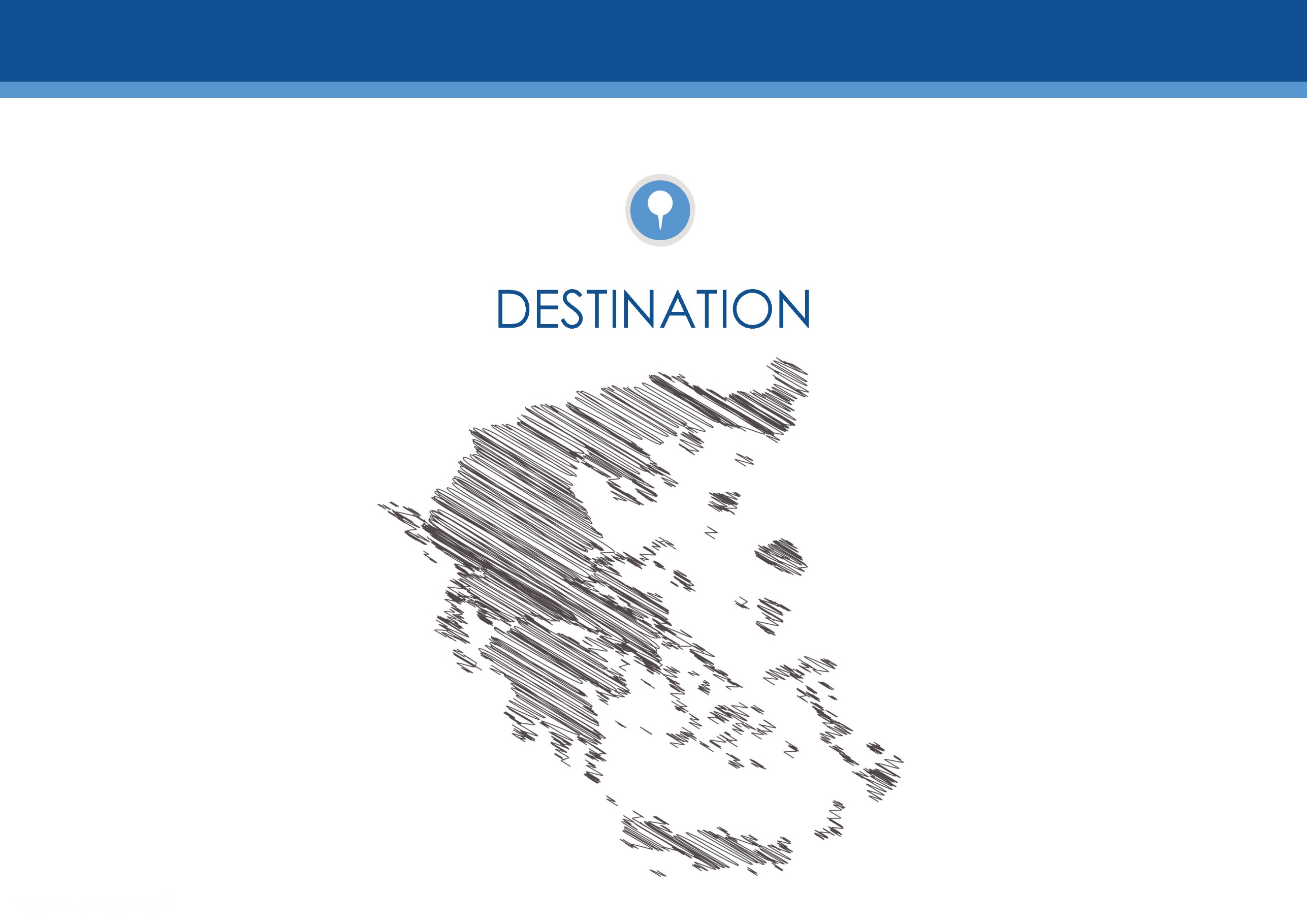 27
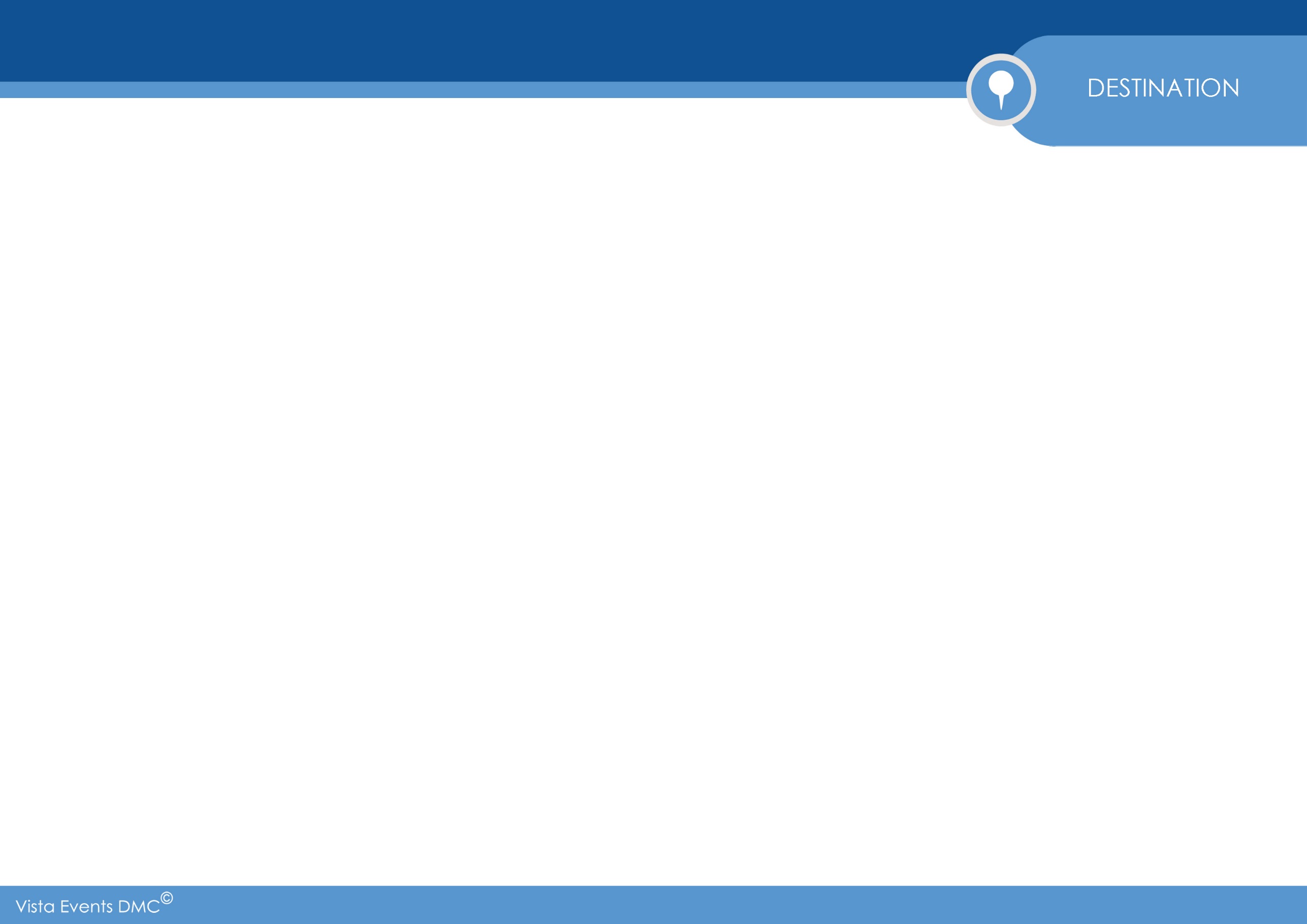 28
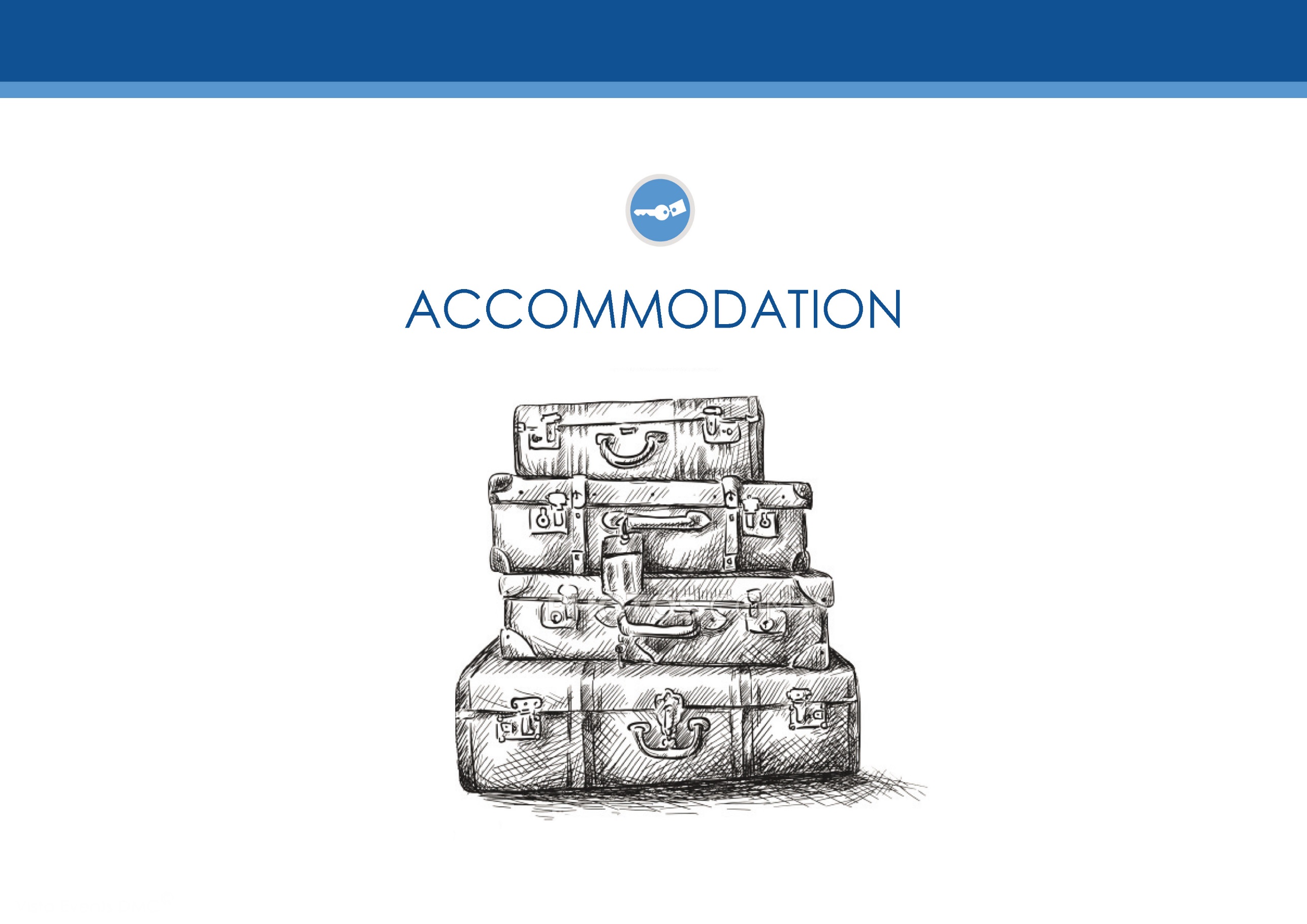 29
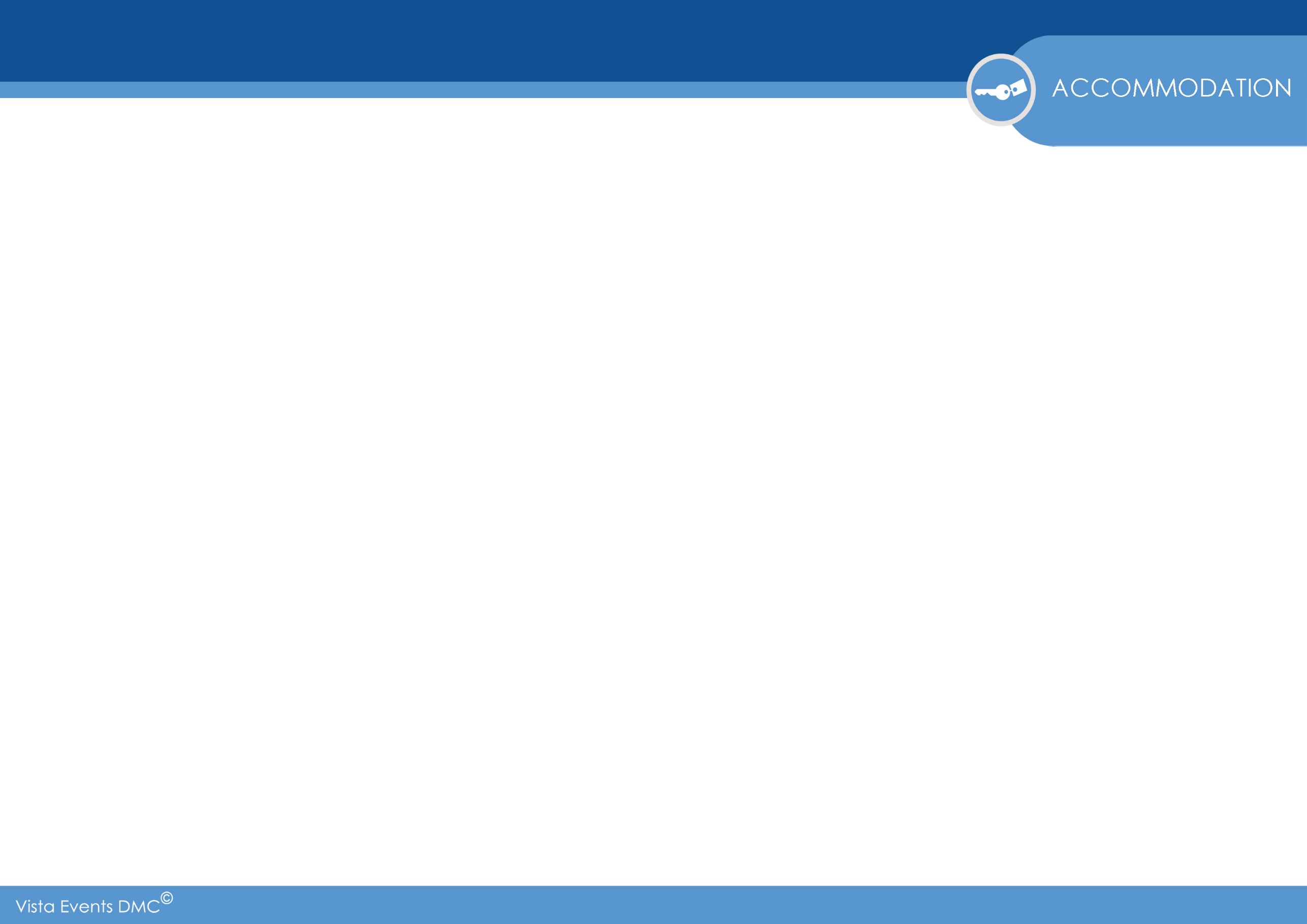 30
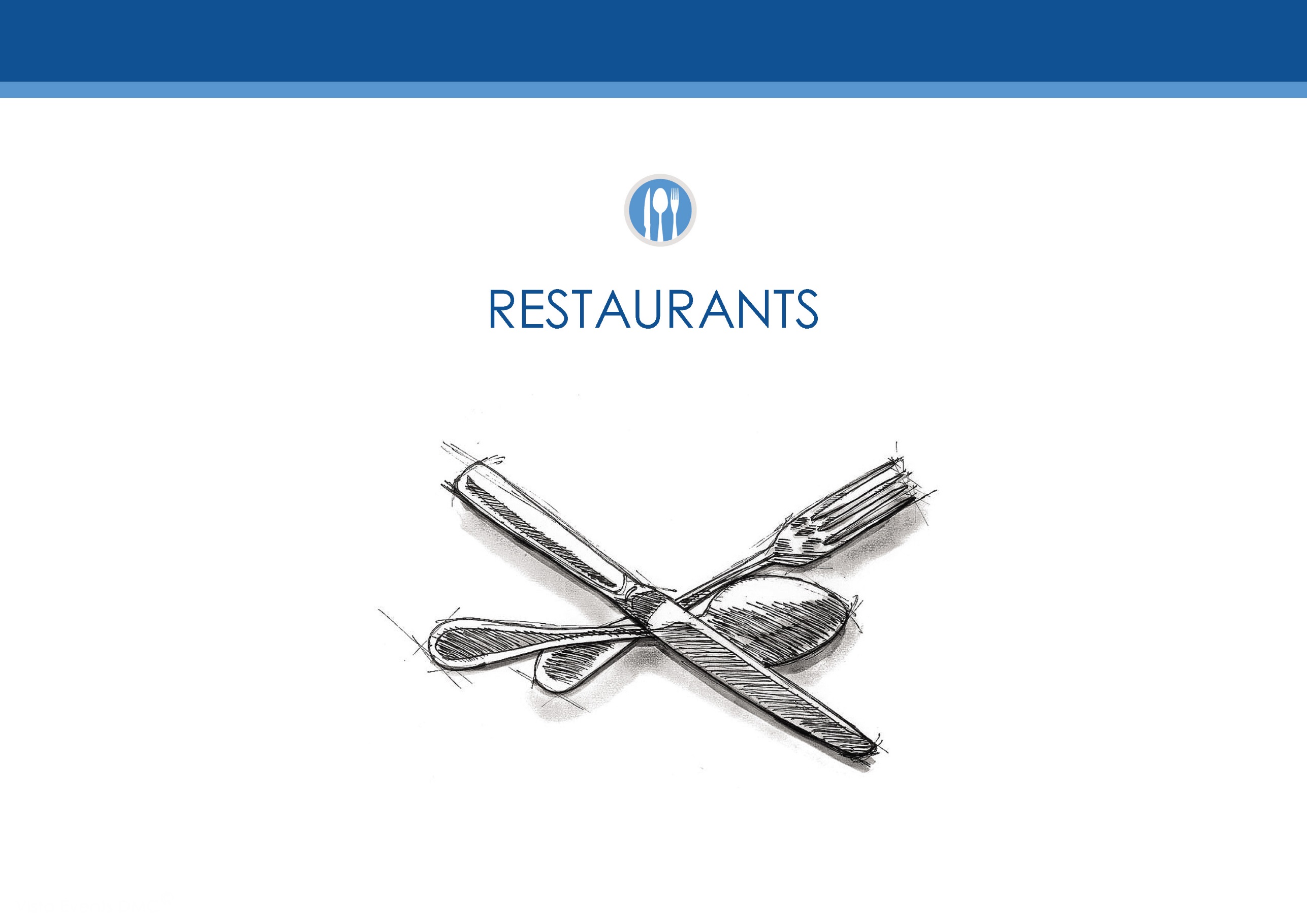 31
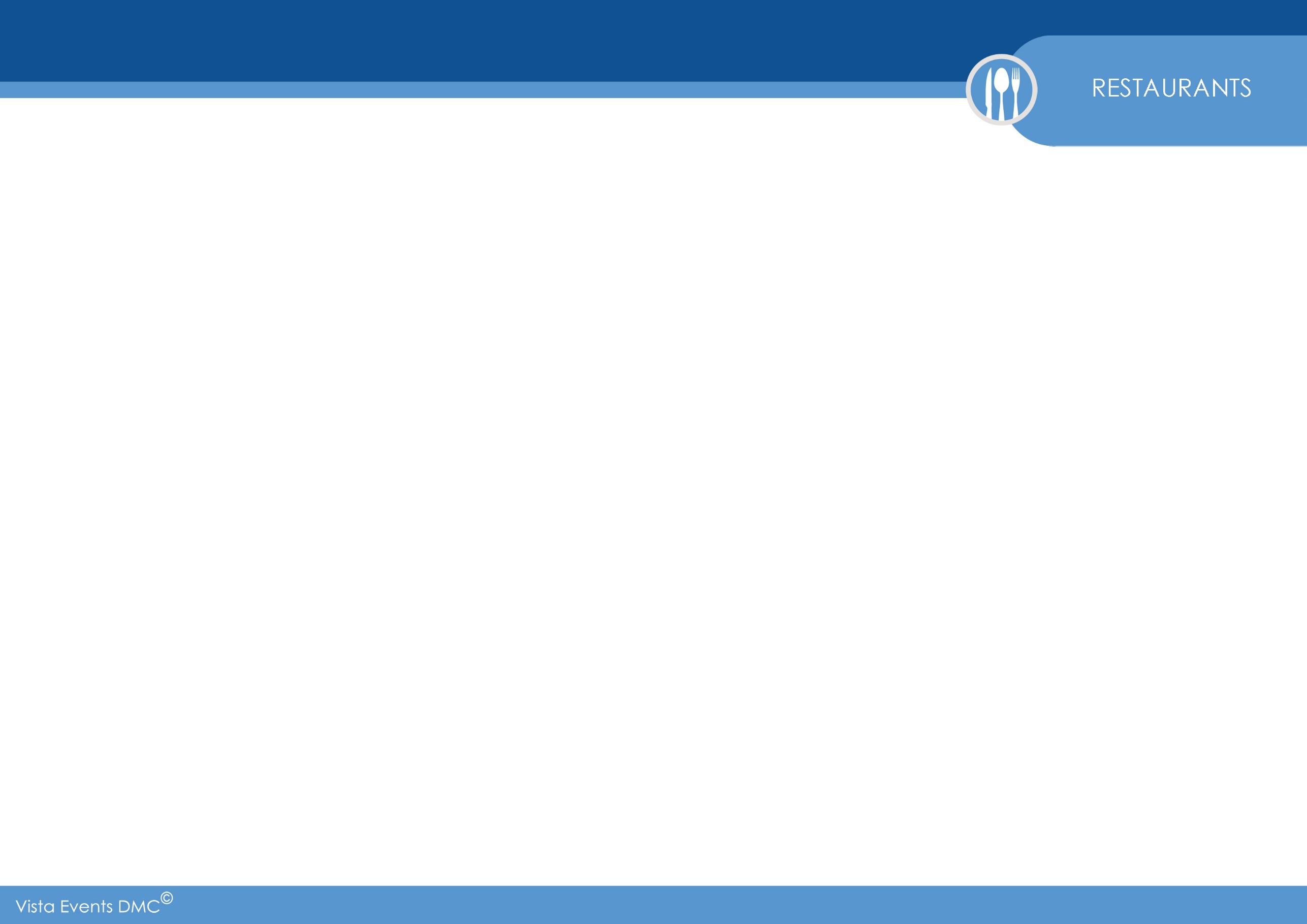 32
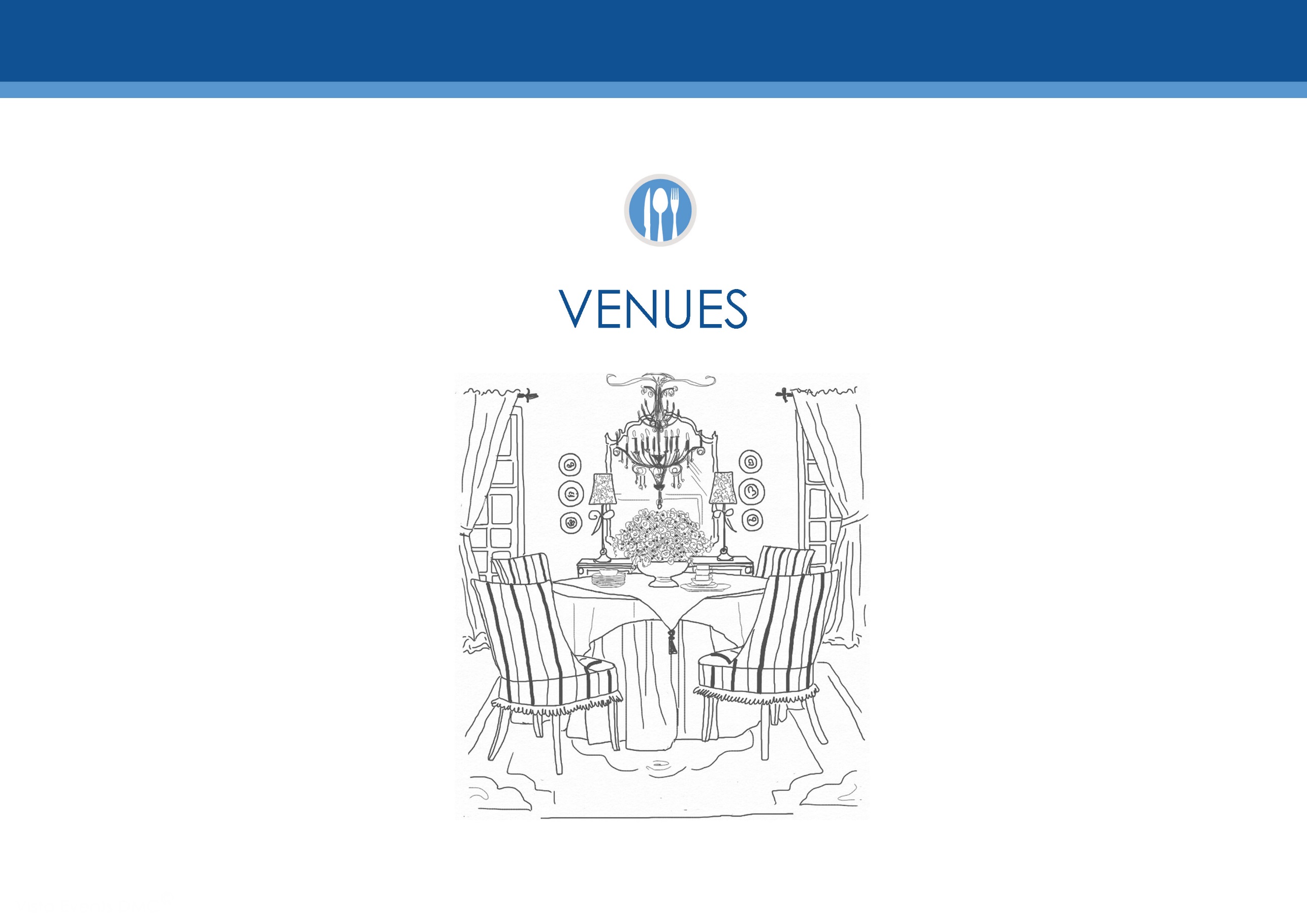 33
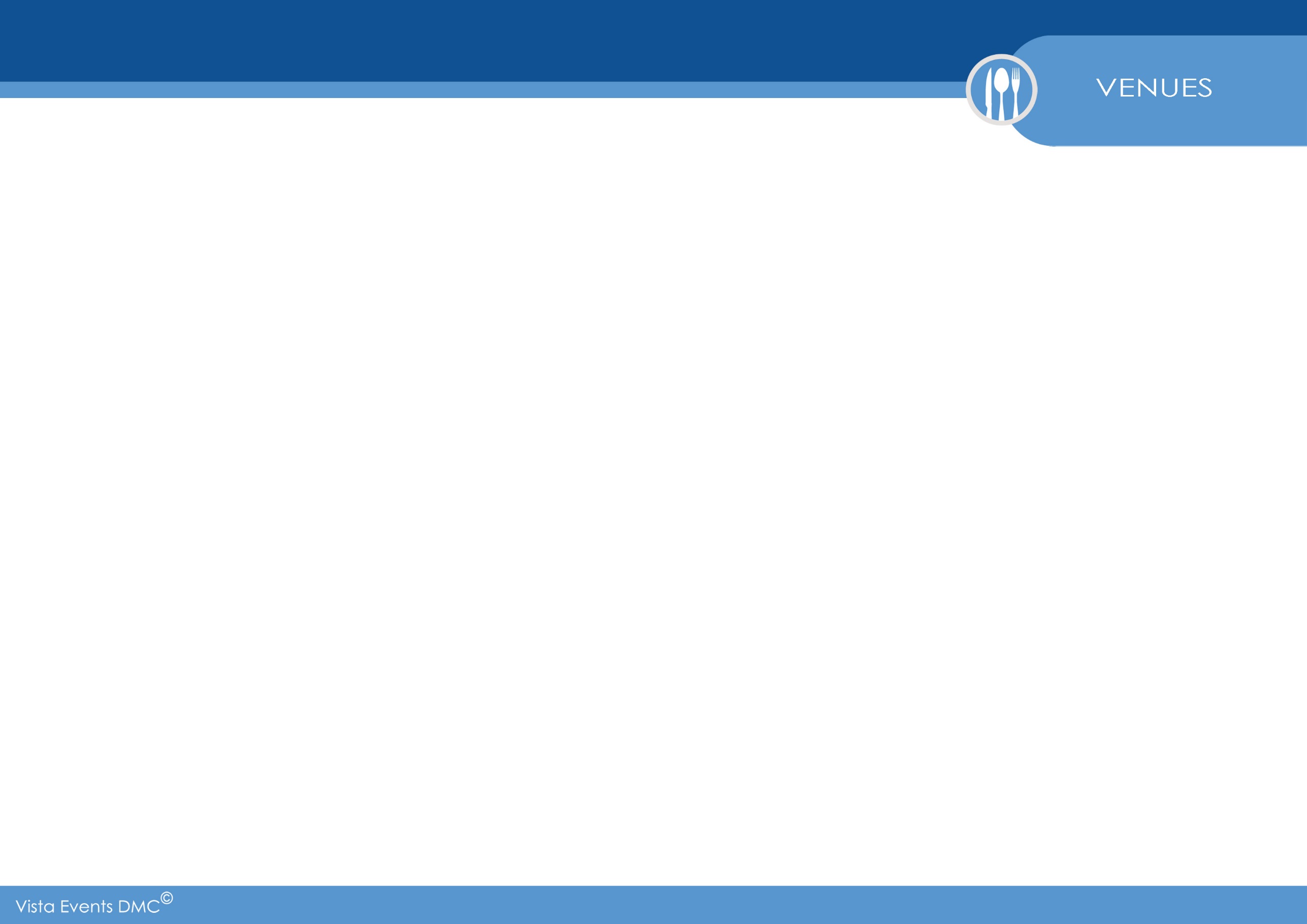 34
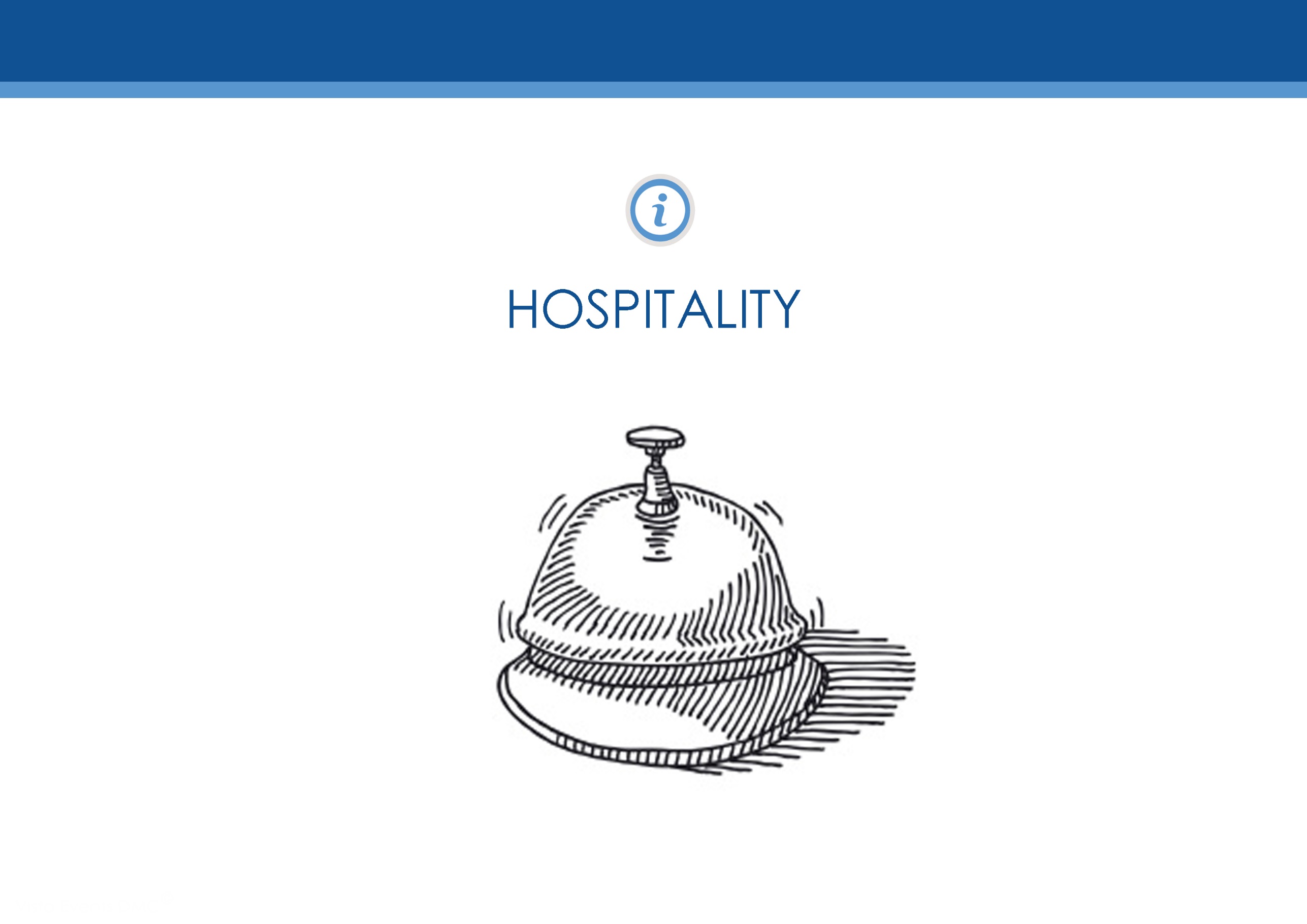 35
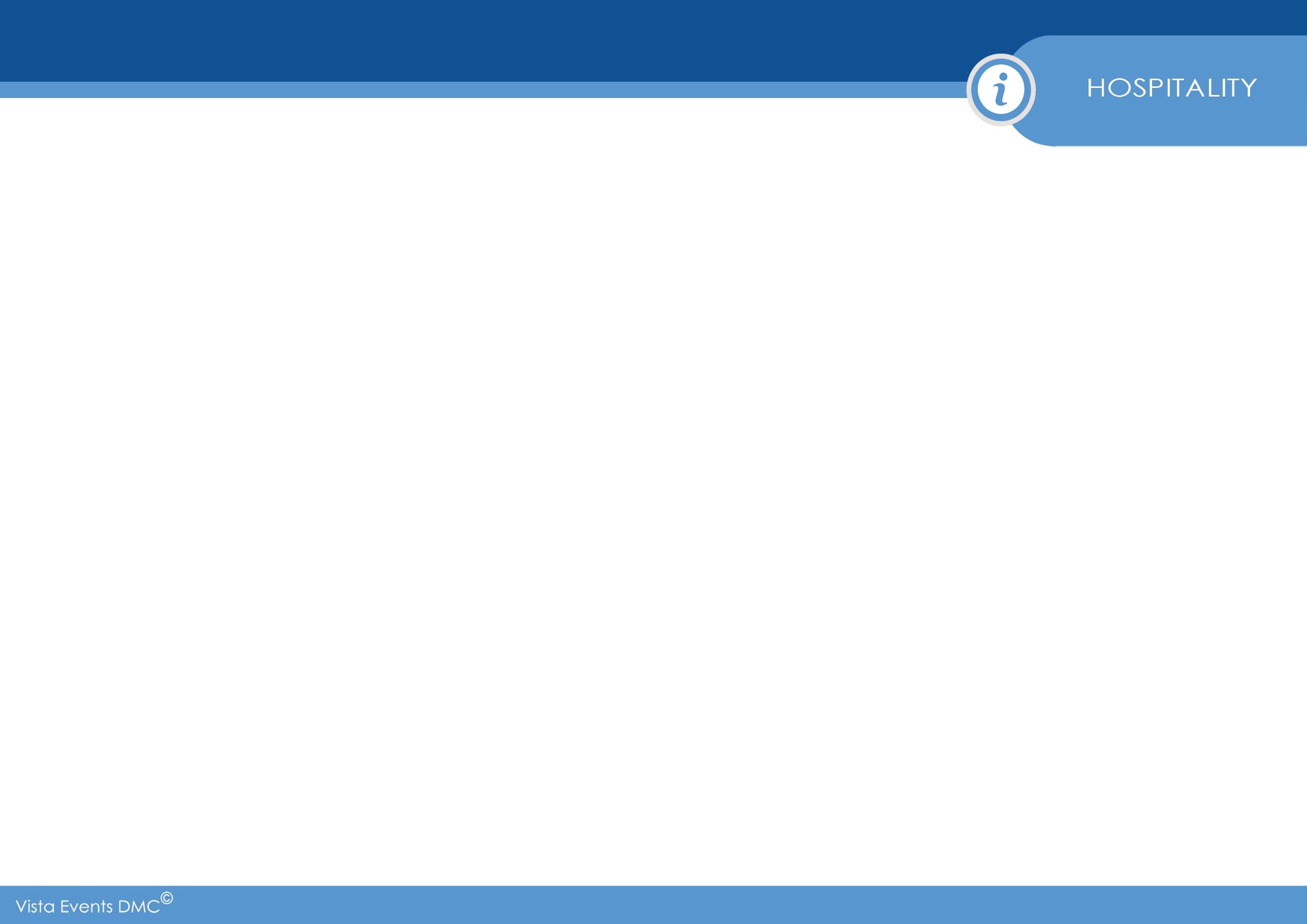 36
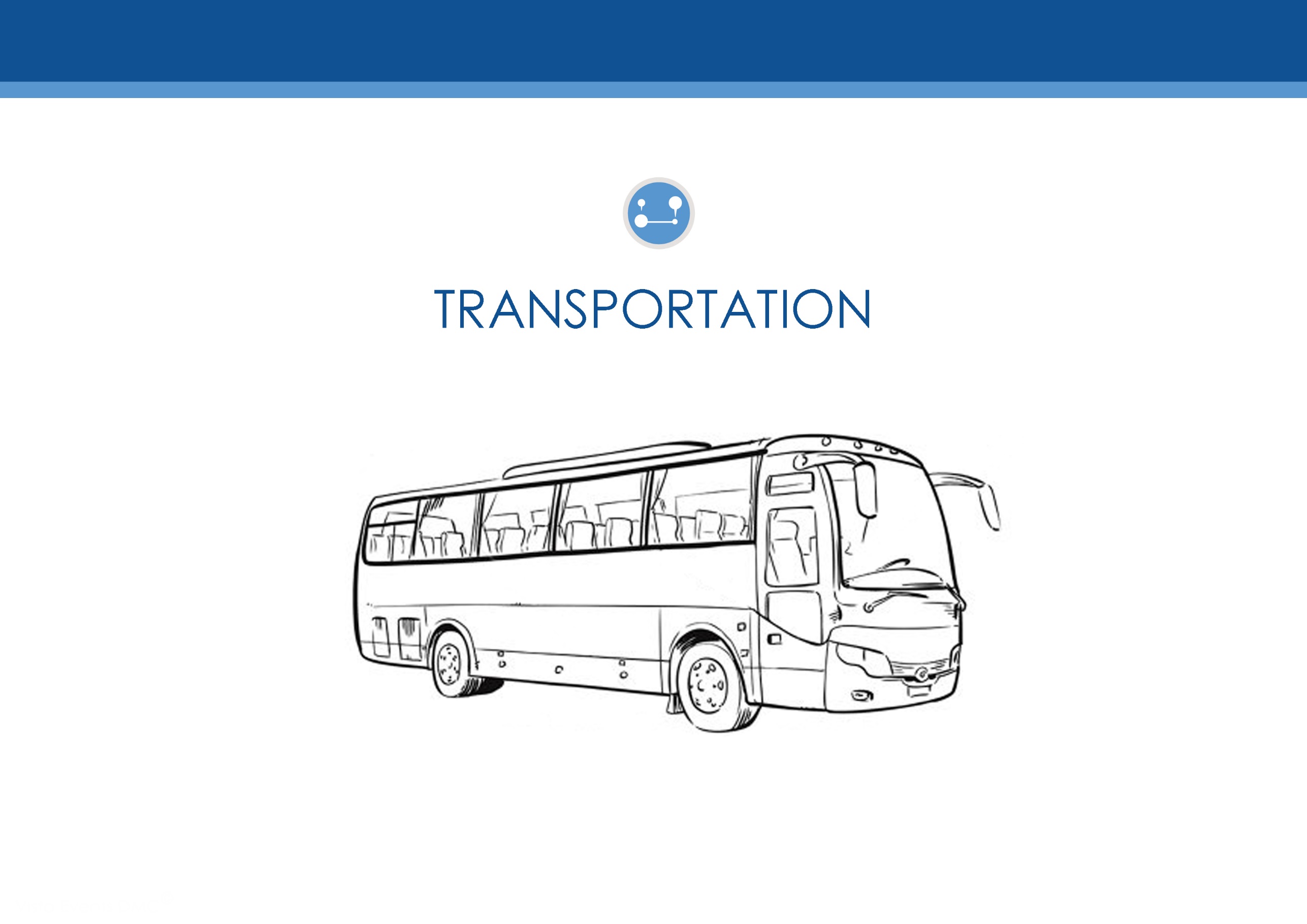 37
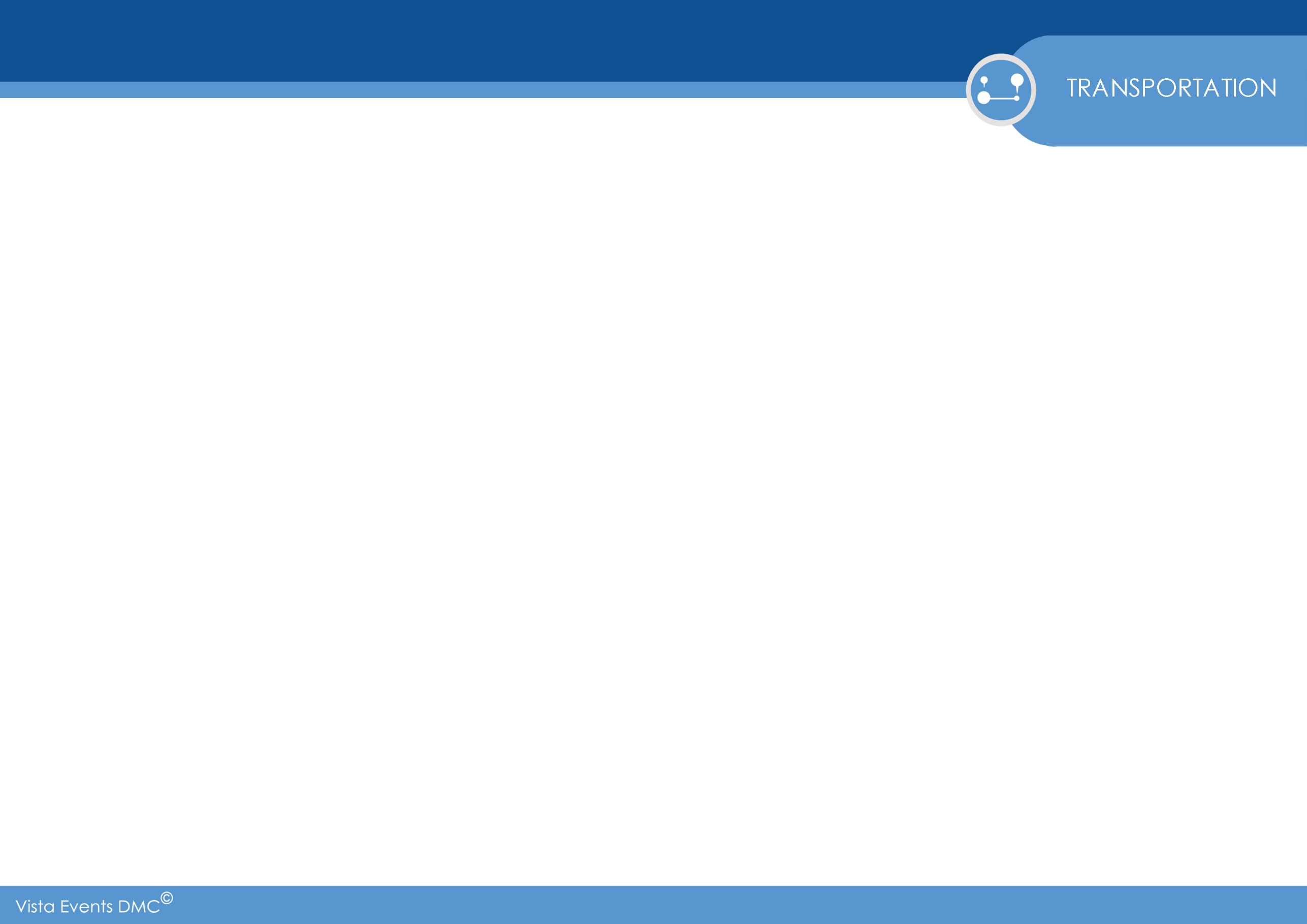 38
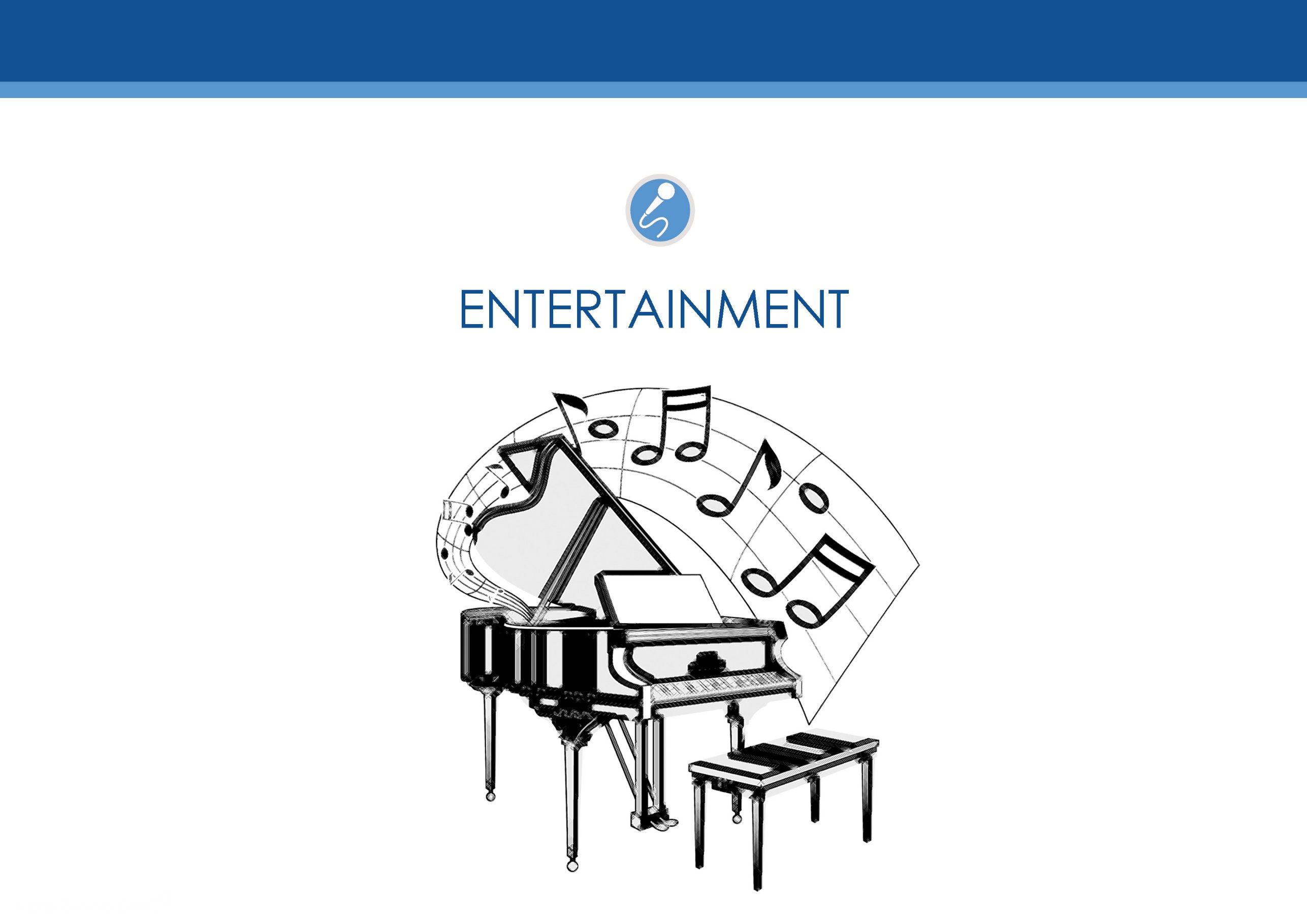 39
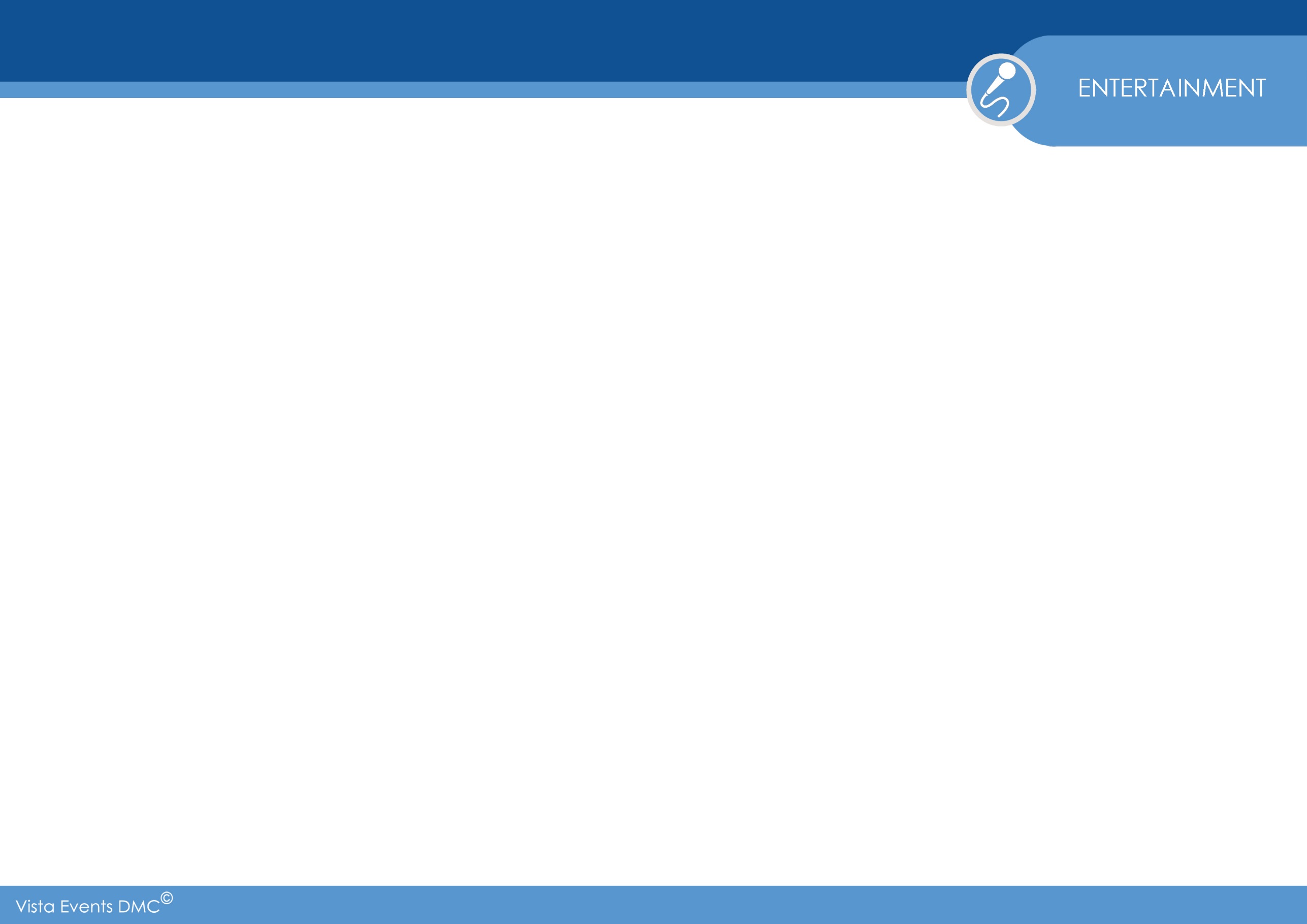 40
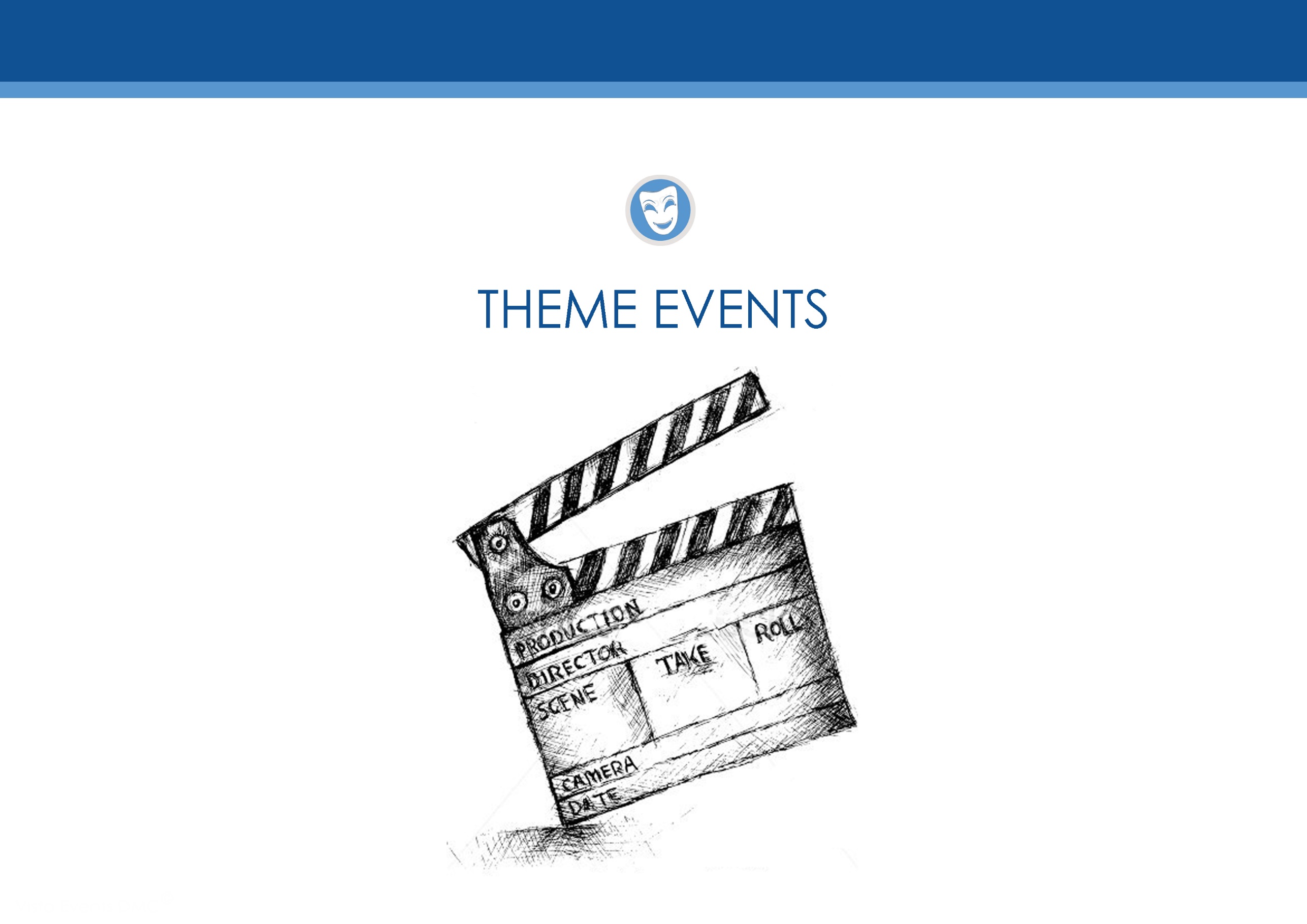 41
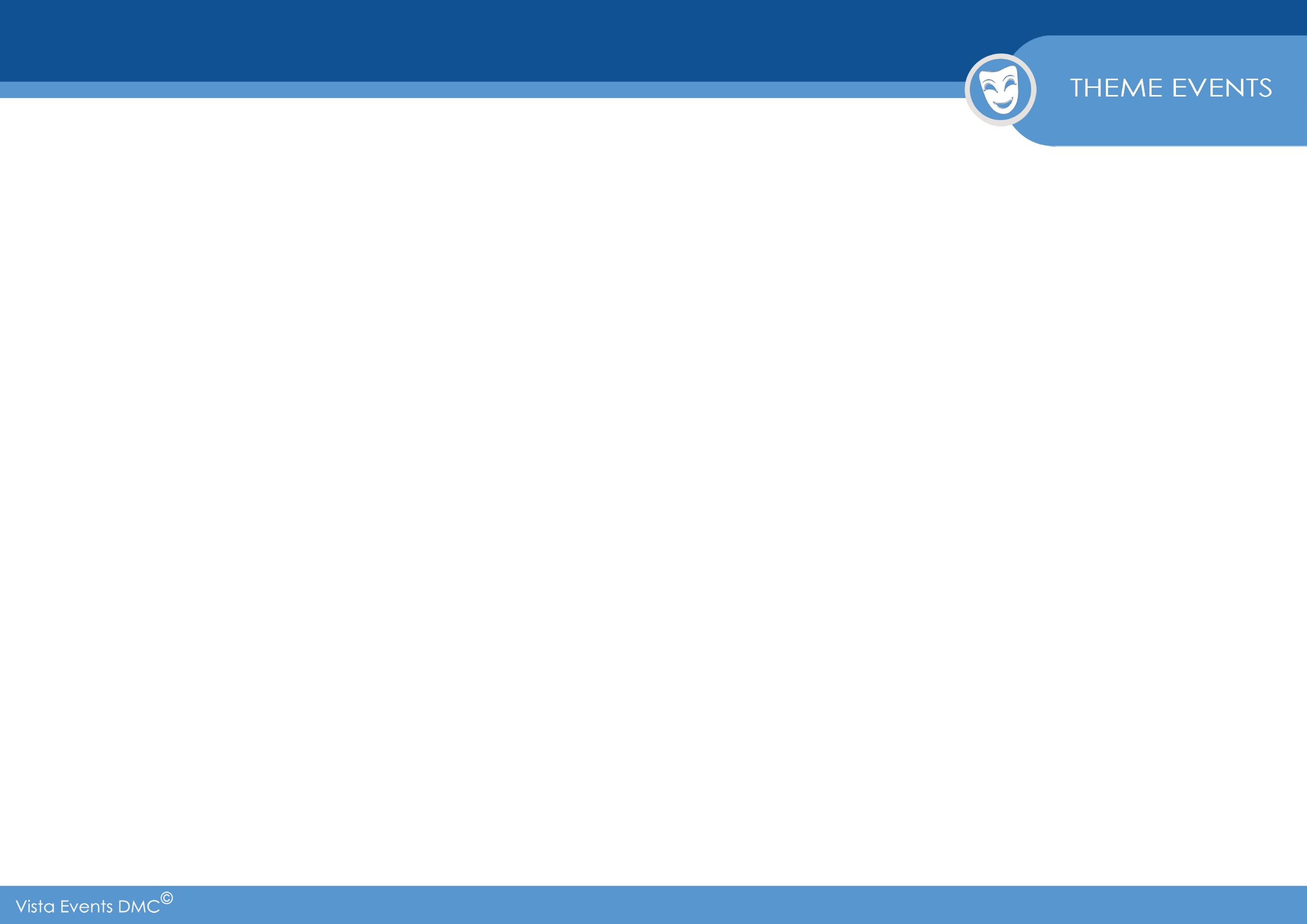 42
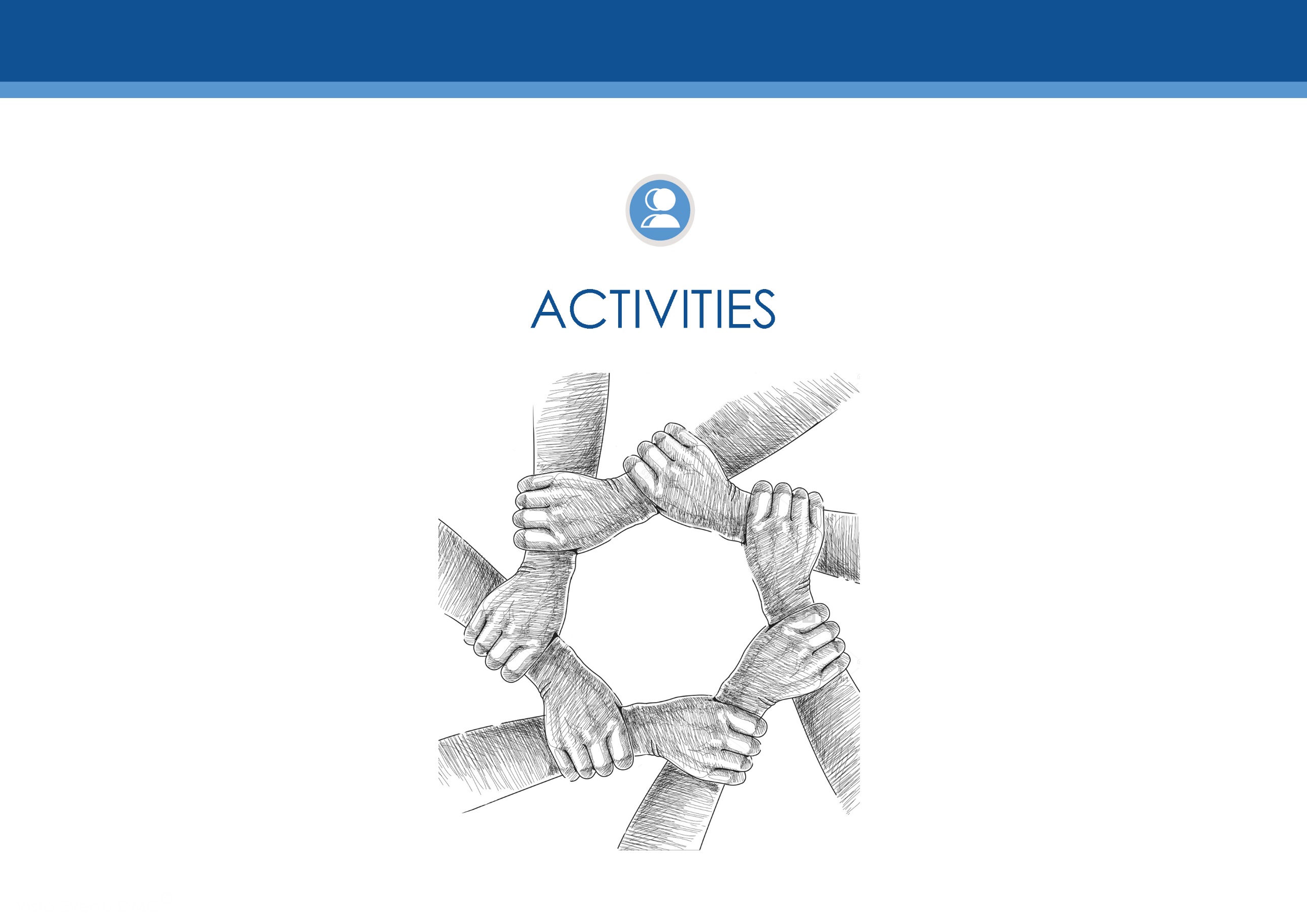 43
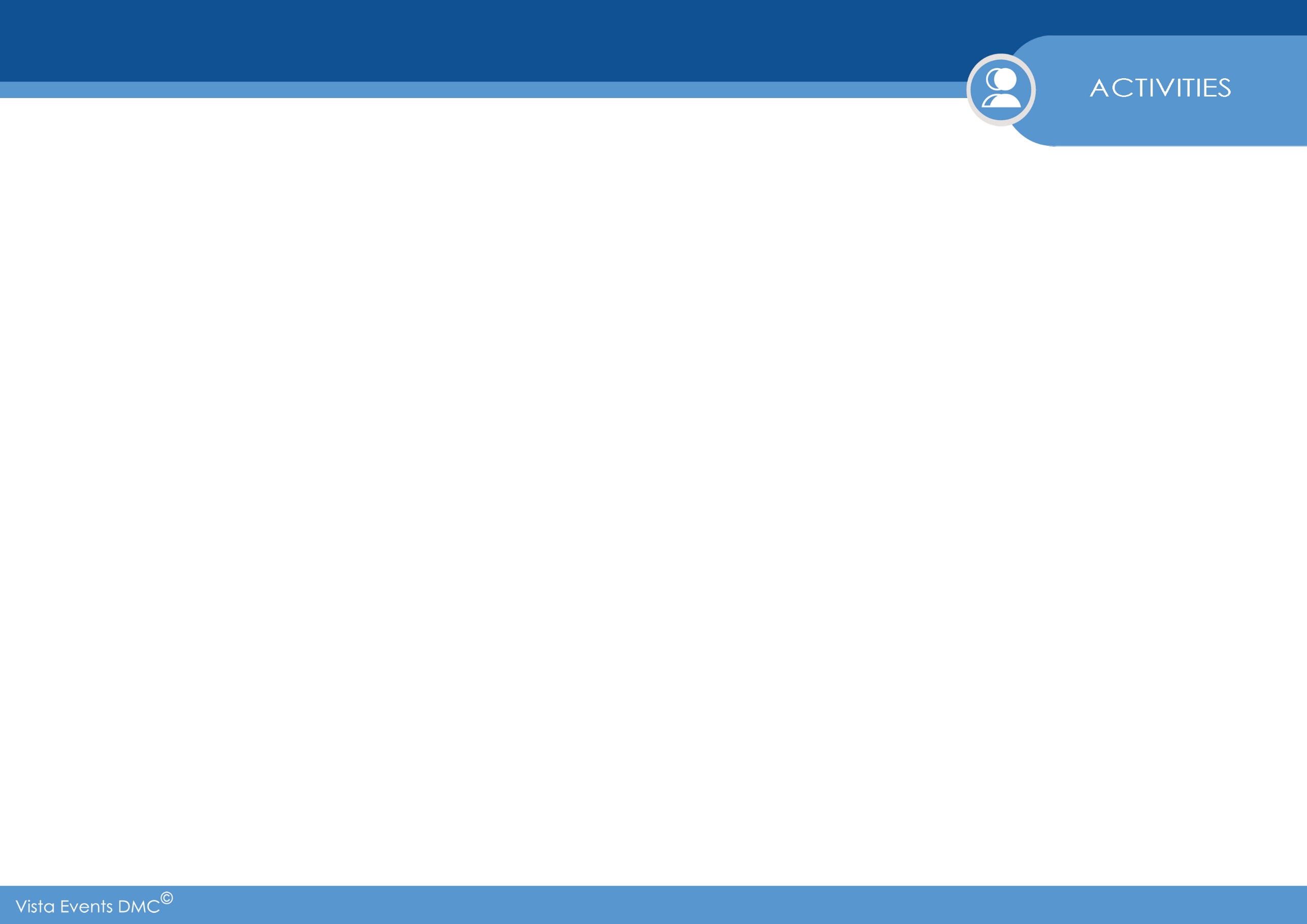 44
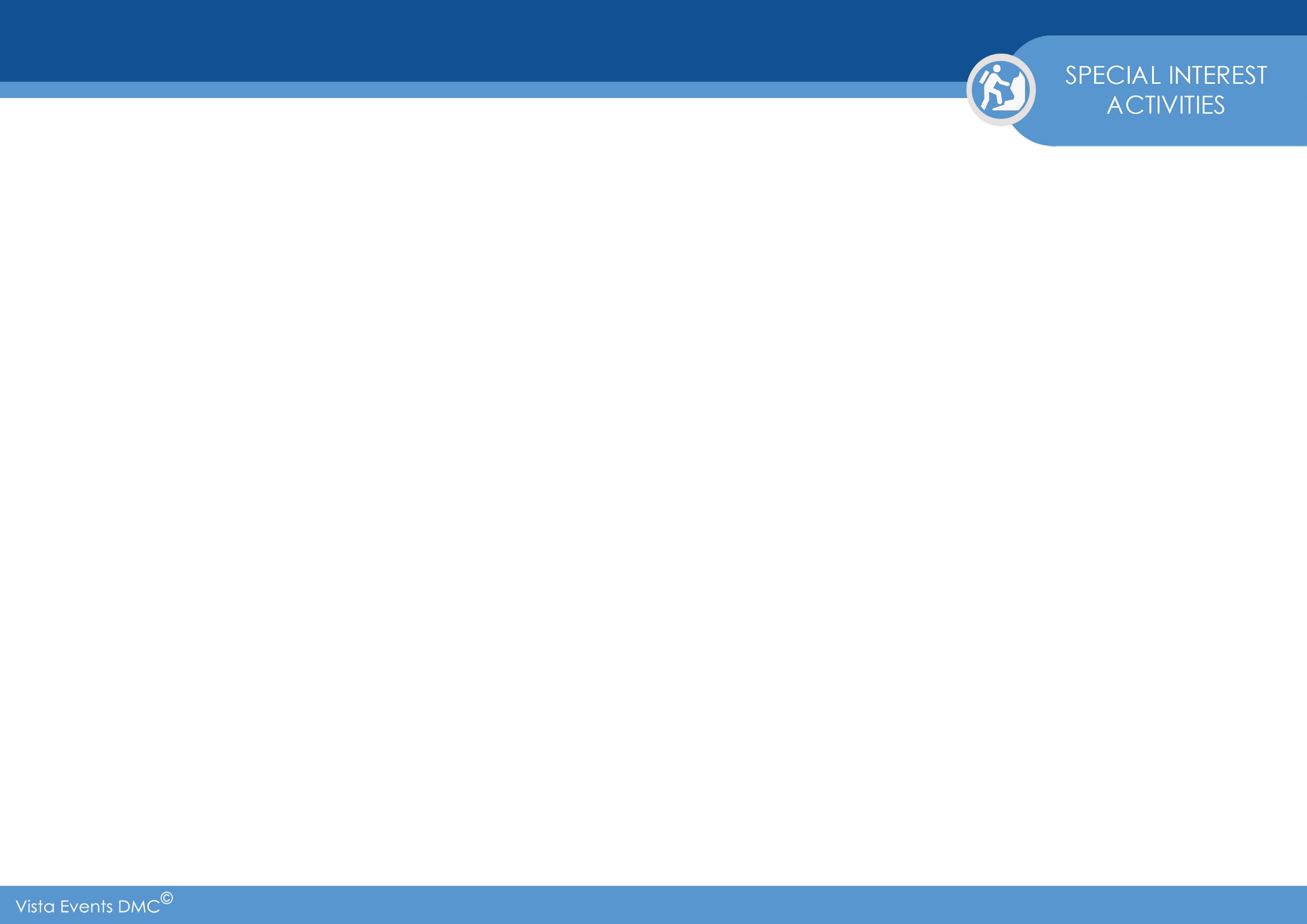 45
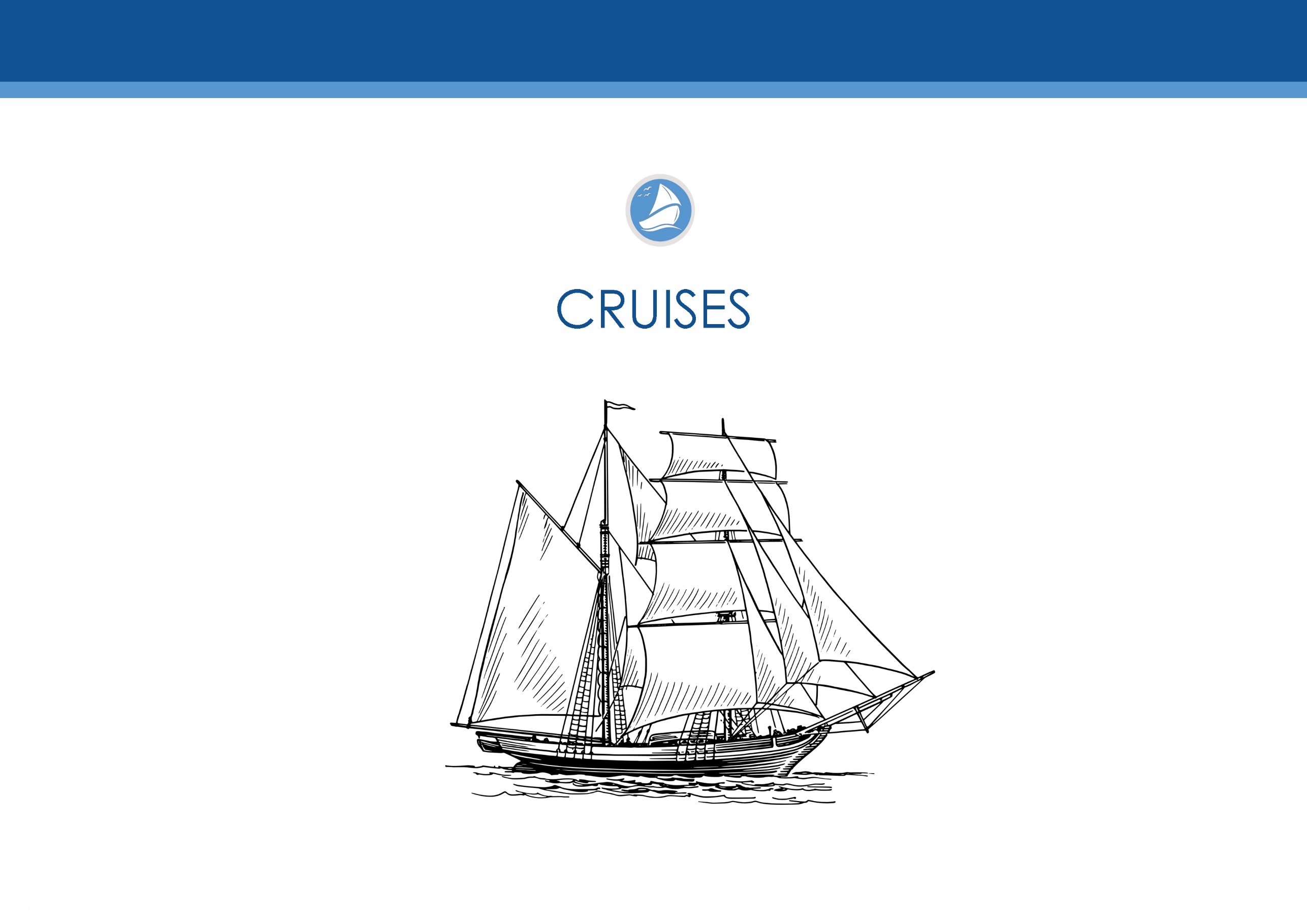 46
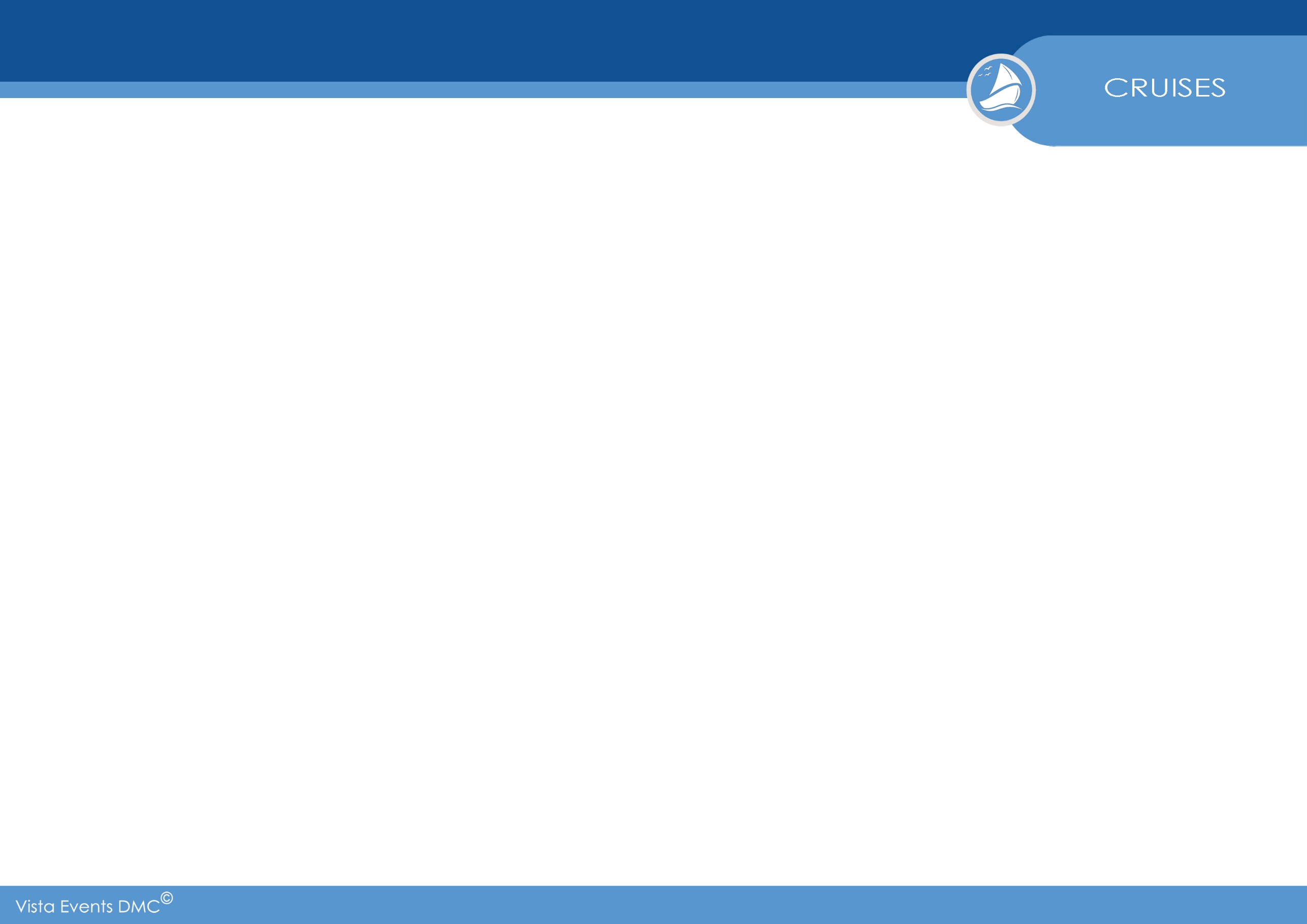 47
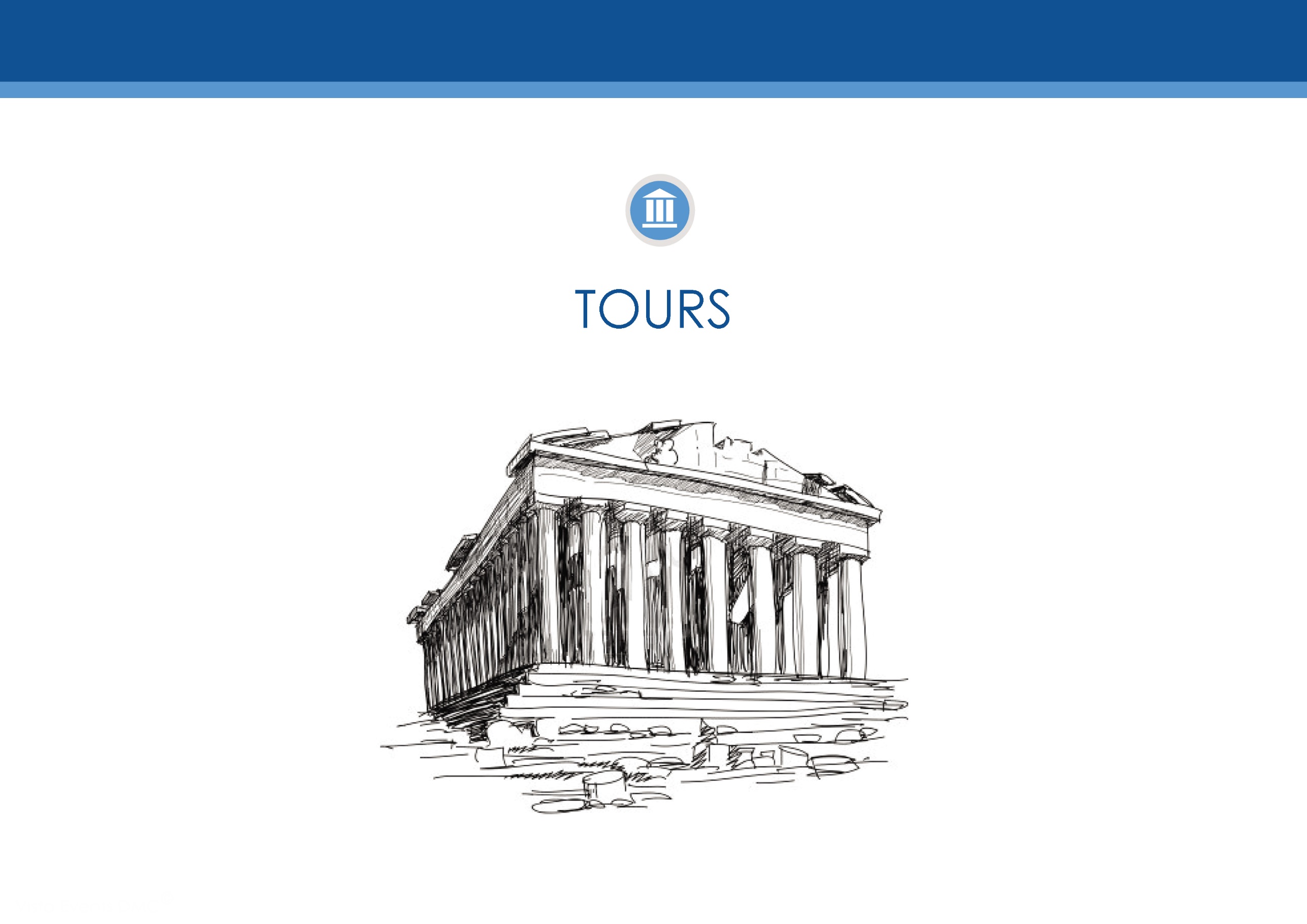 48
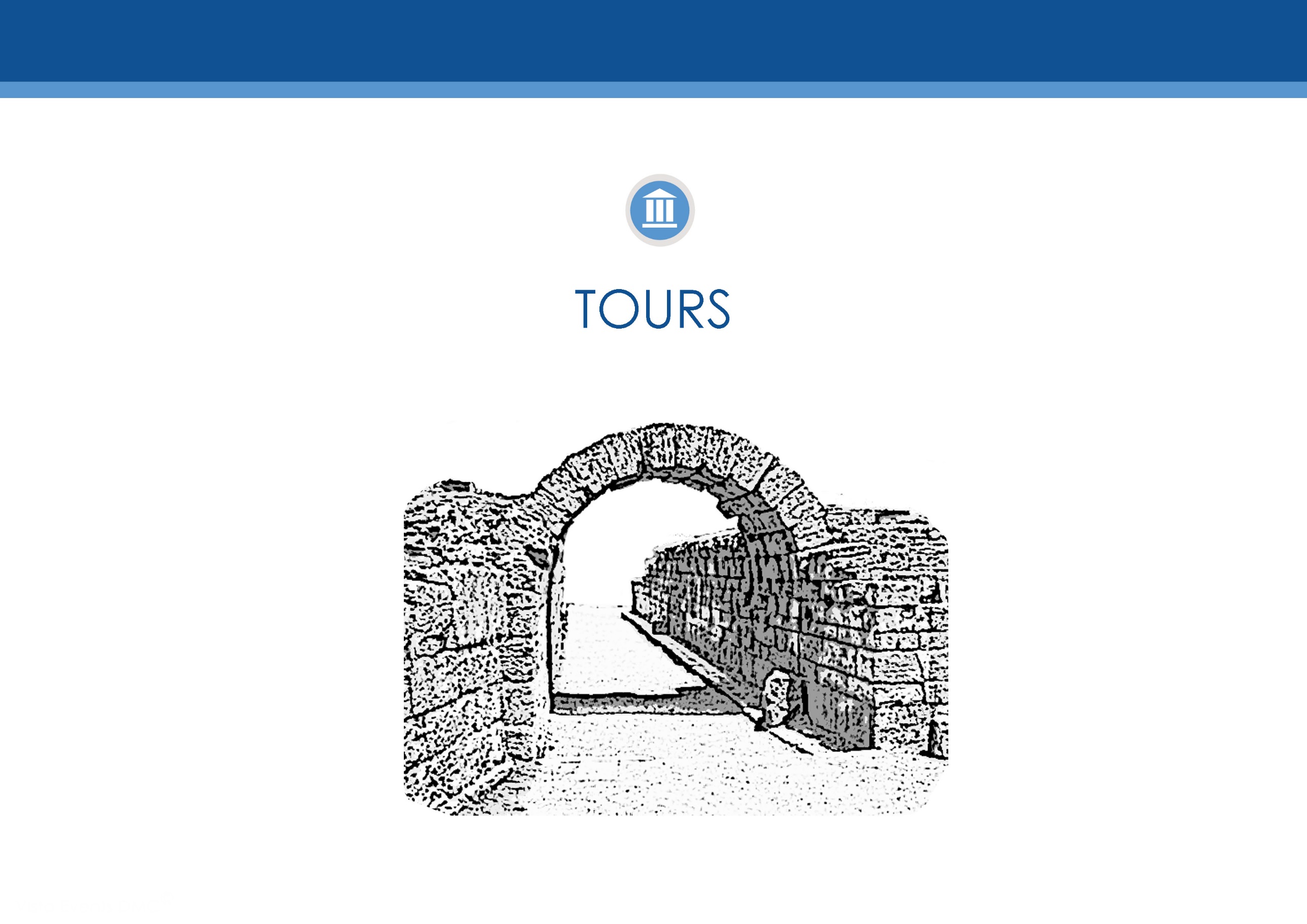 49
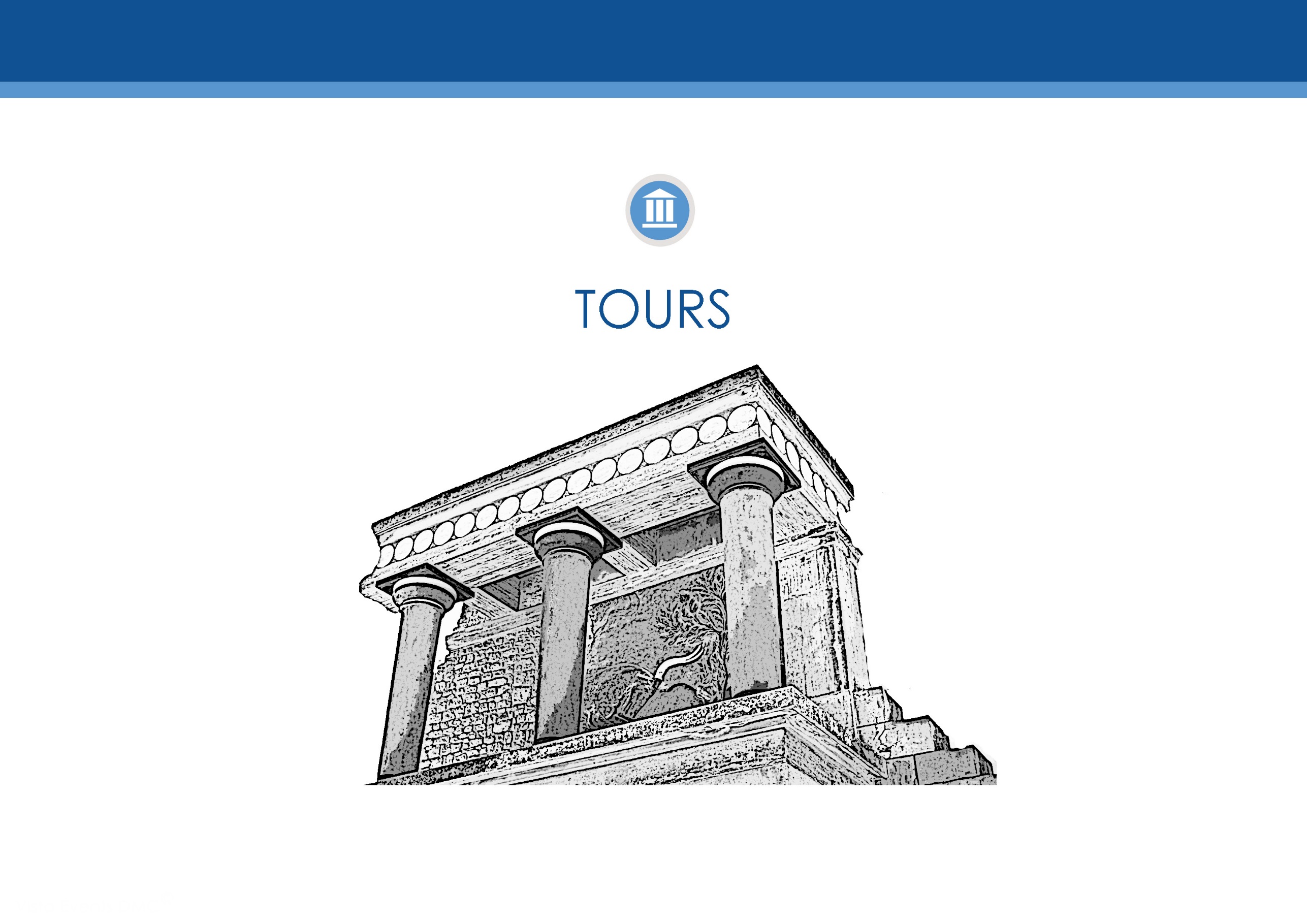 50
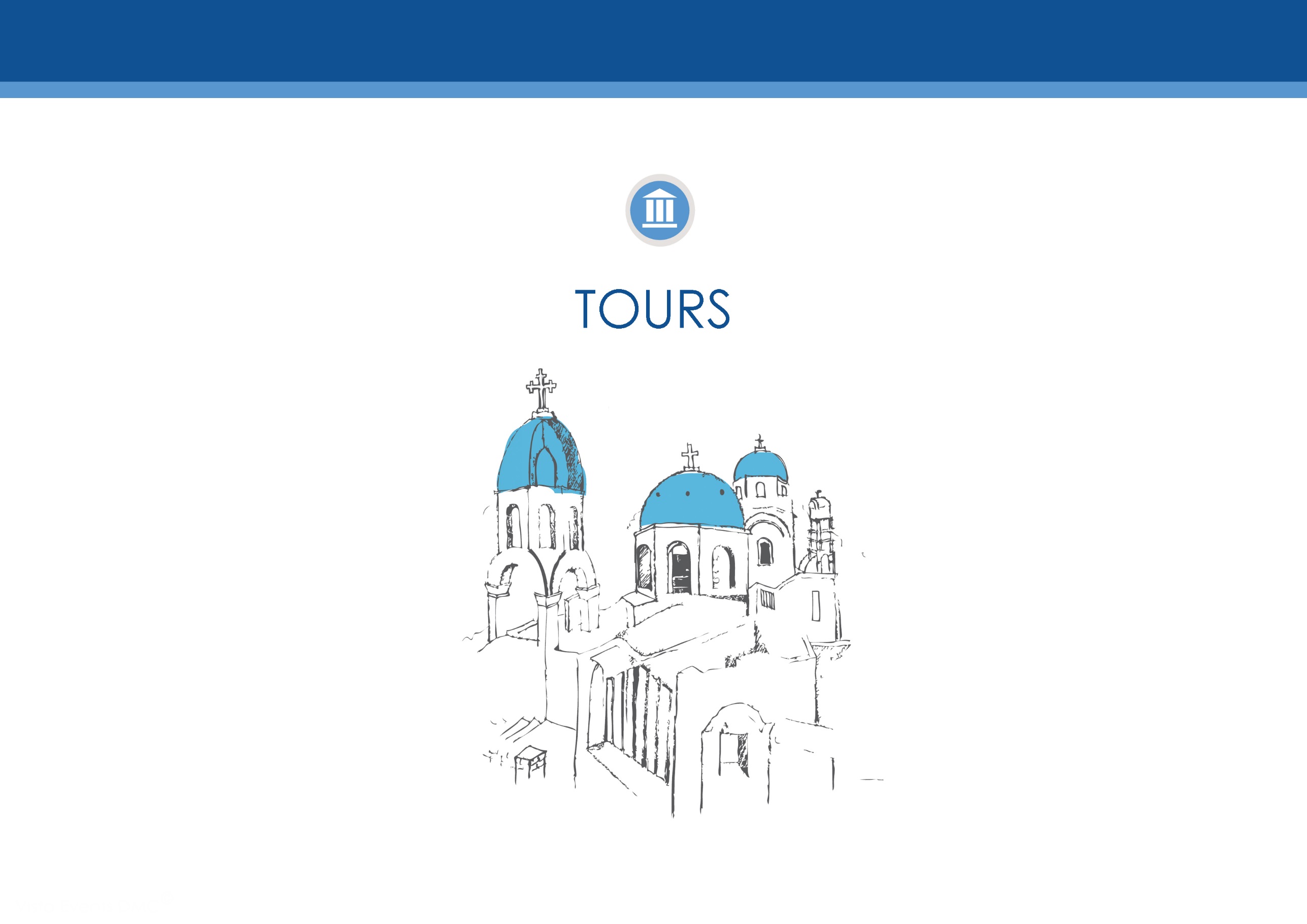 51
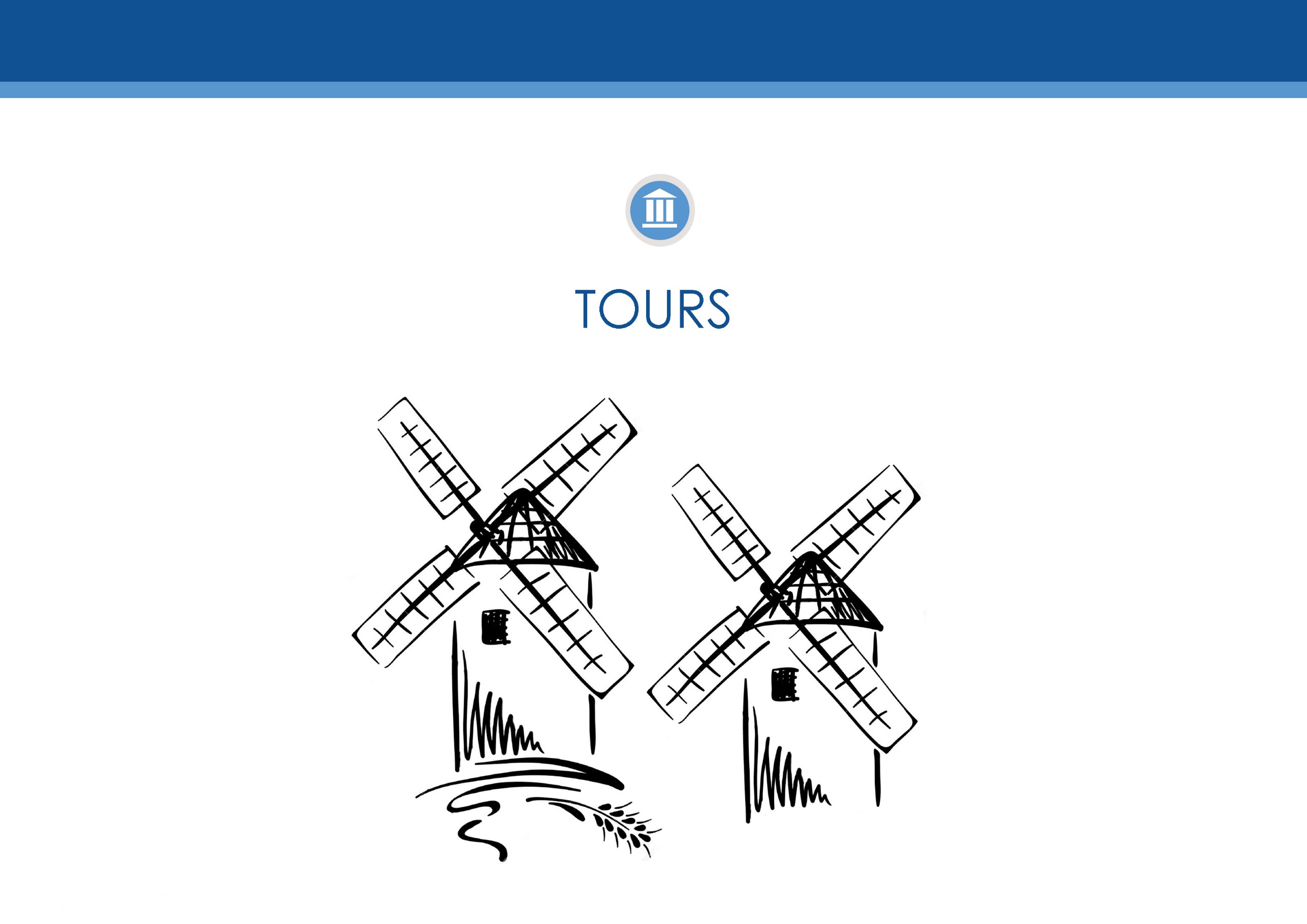 52
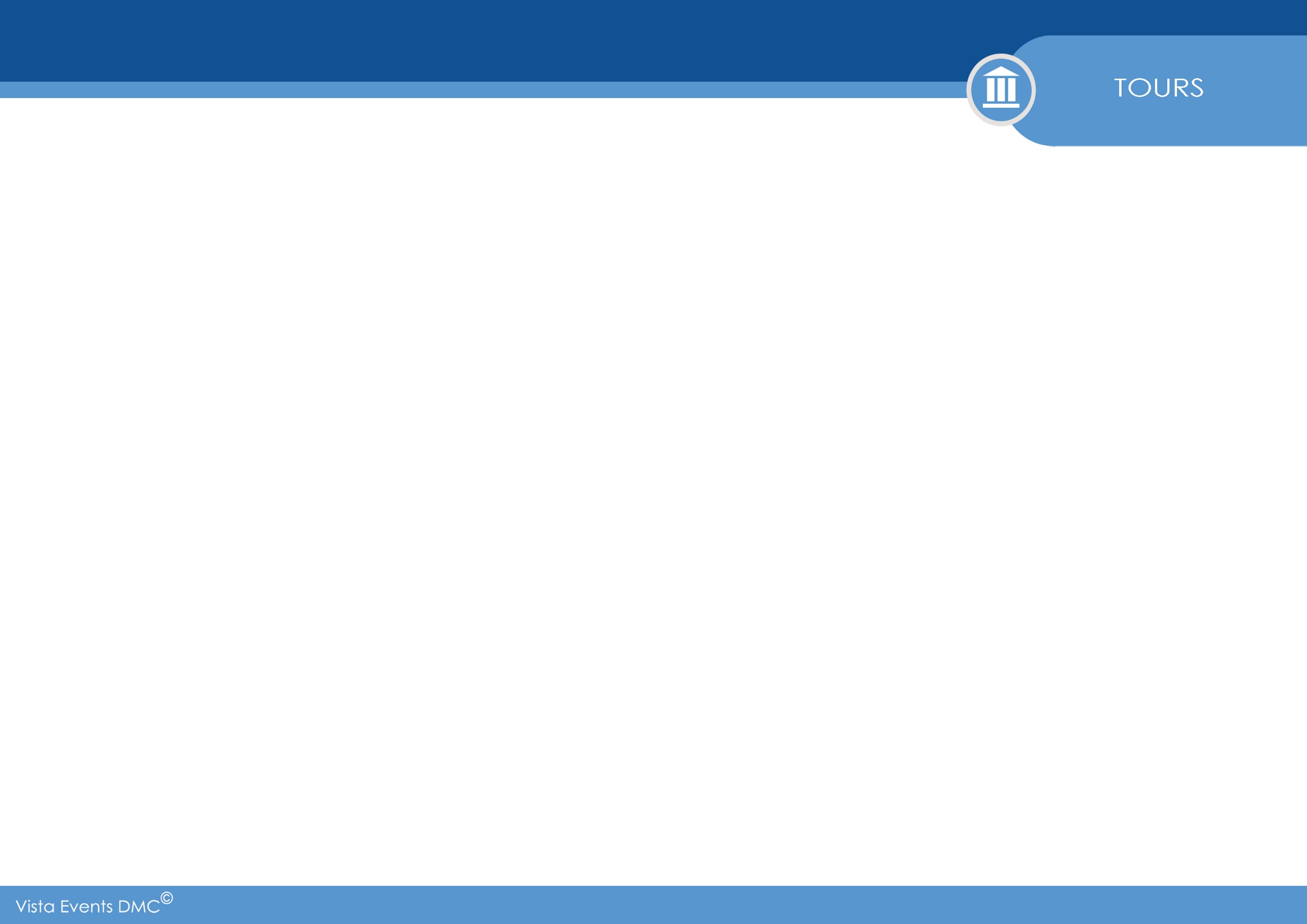 53
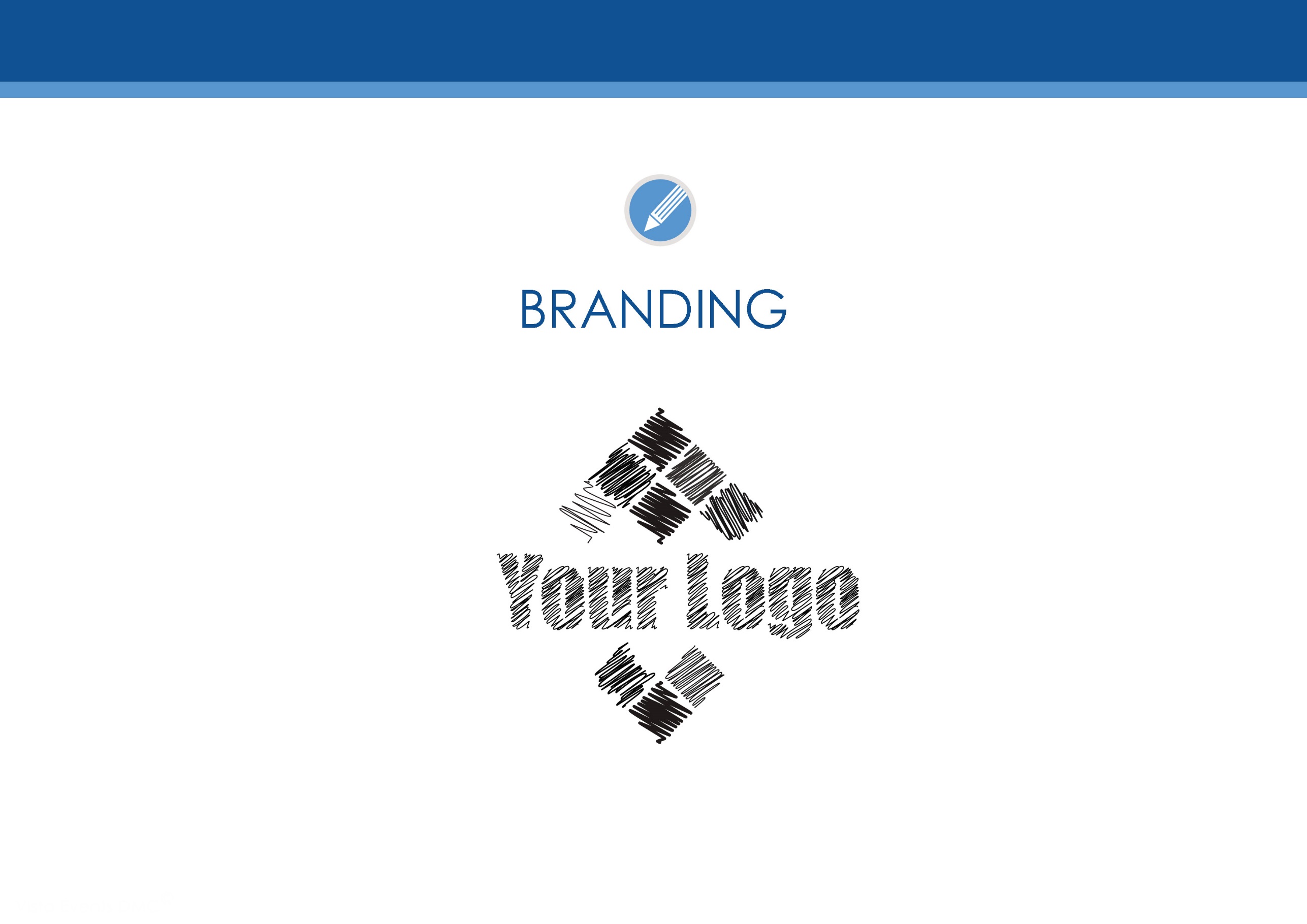 54
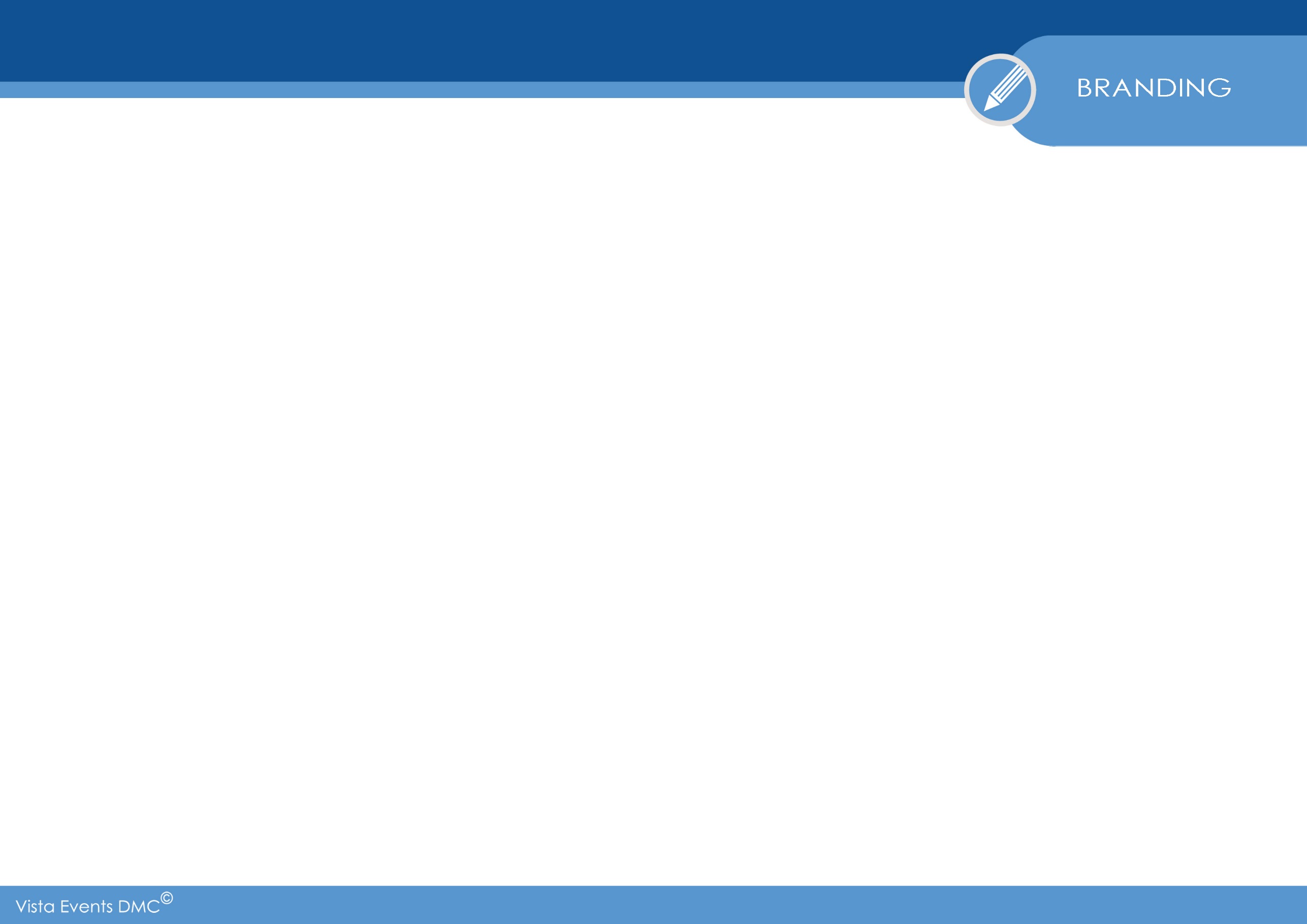 55
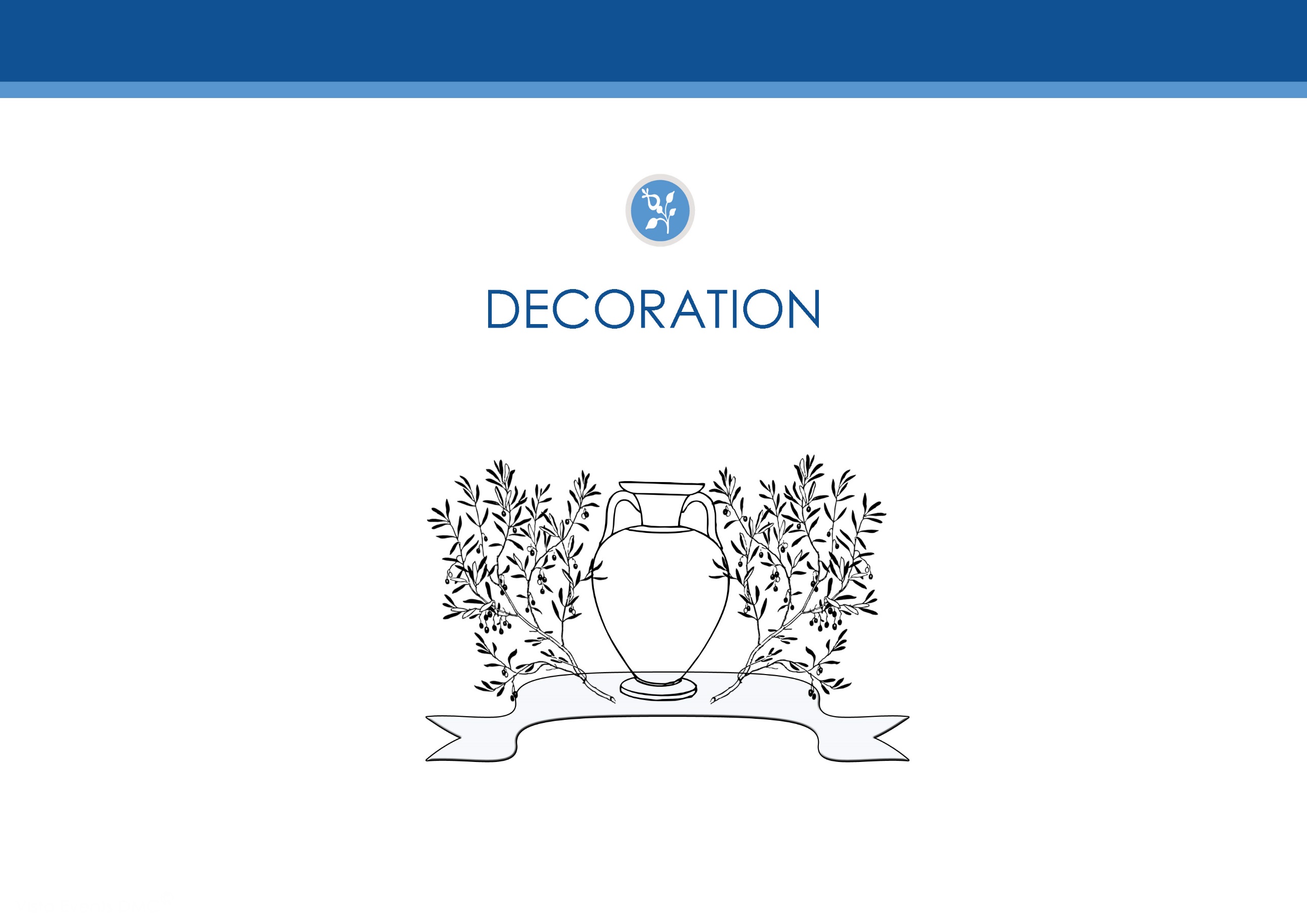 56
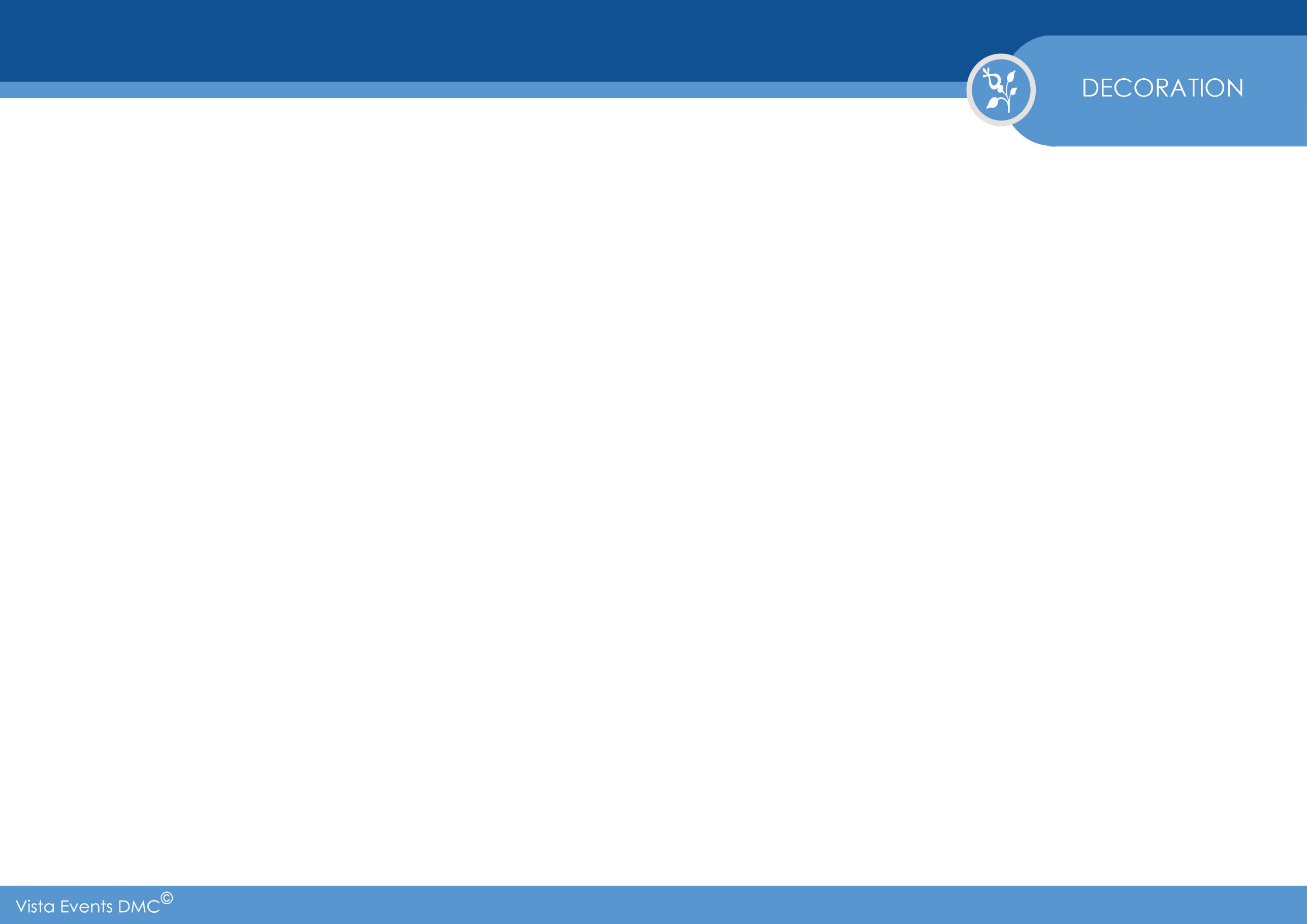 57
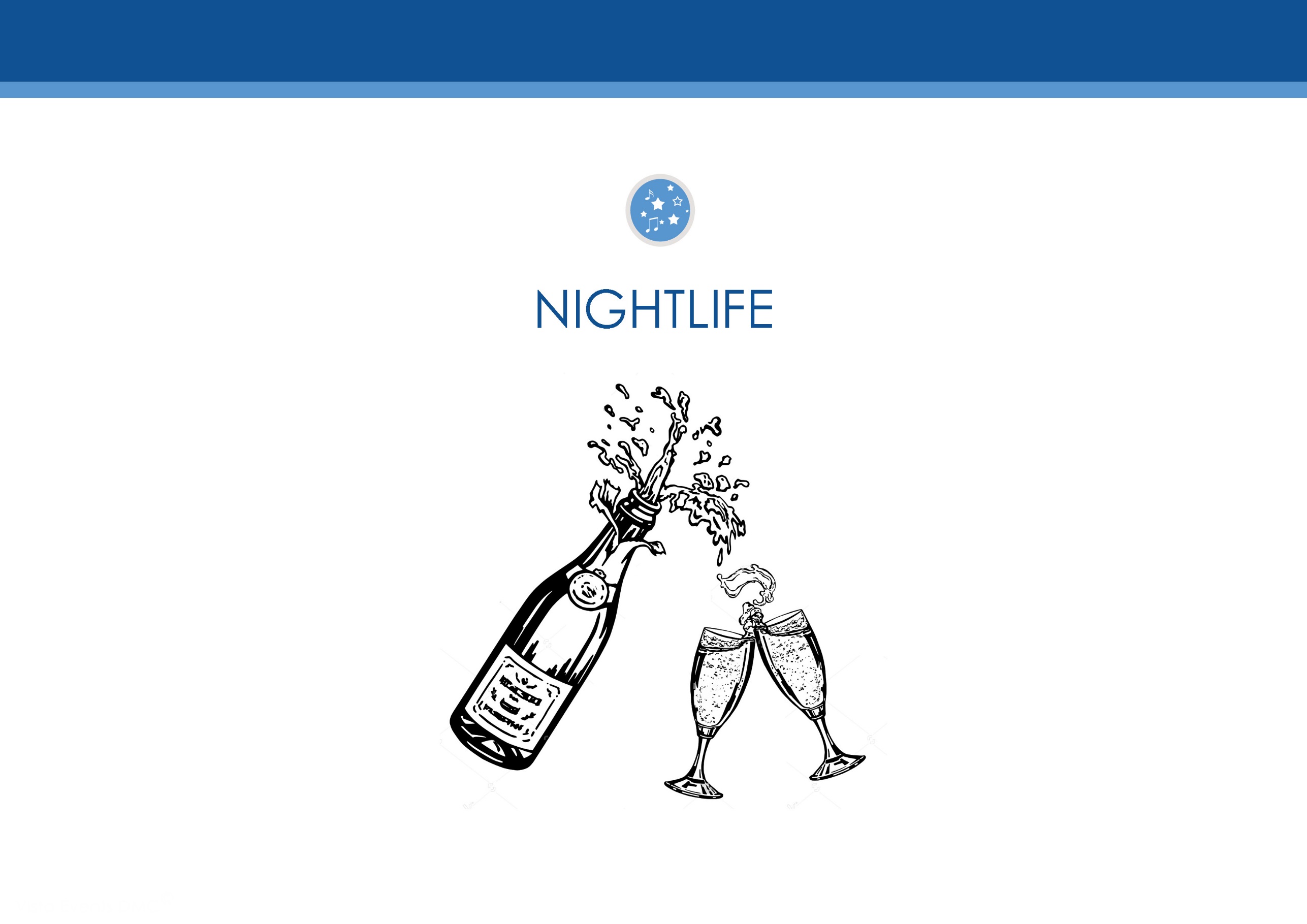 58
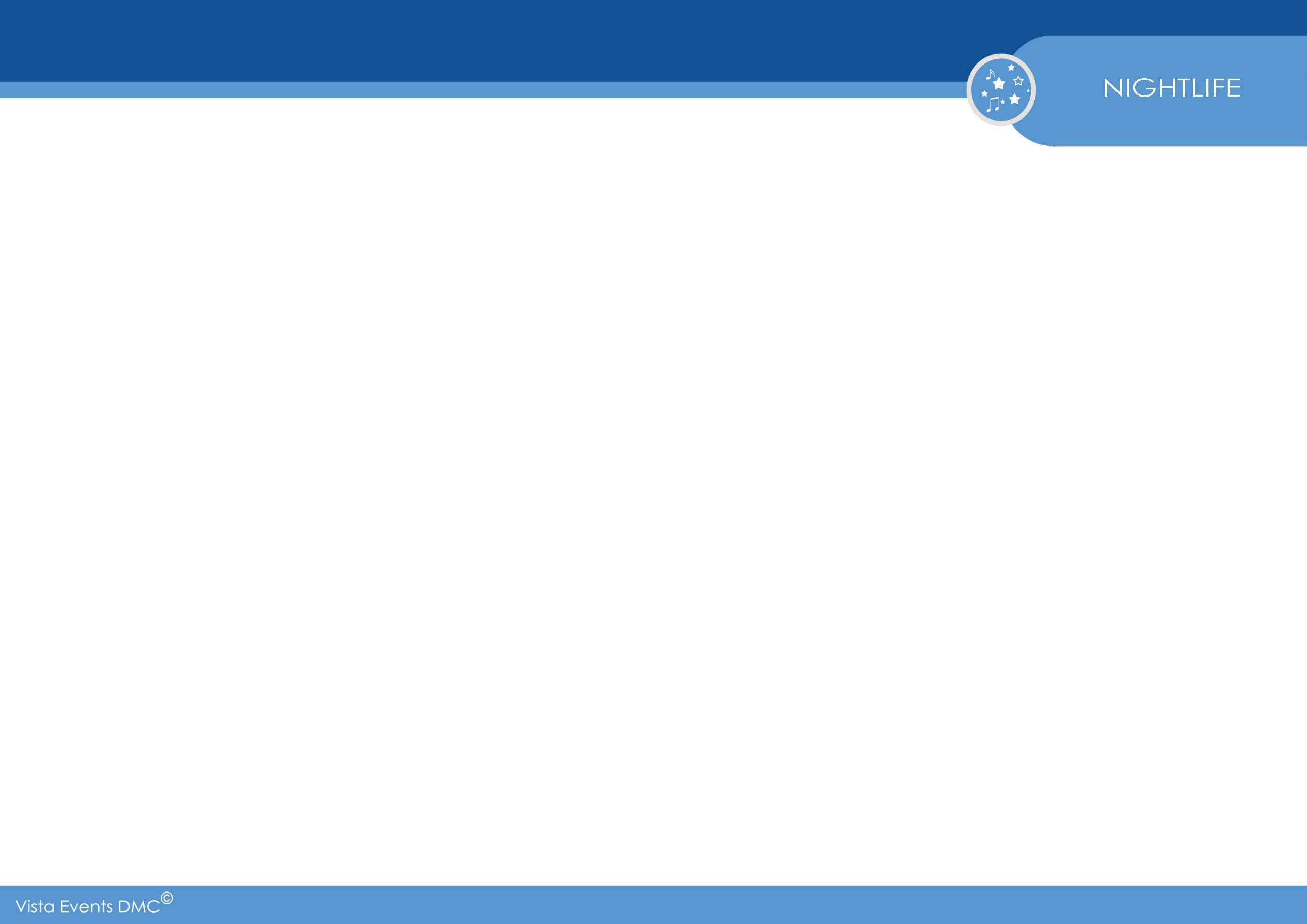 59
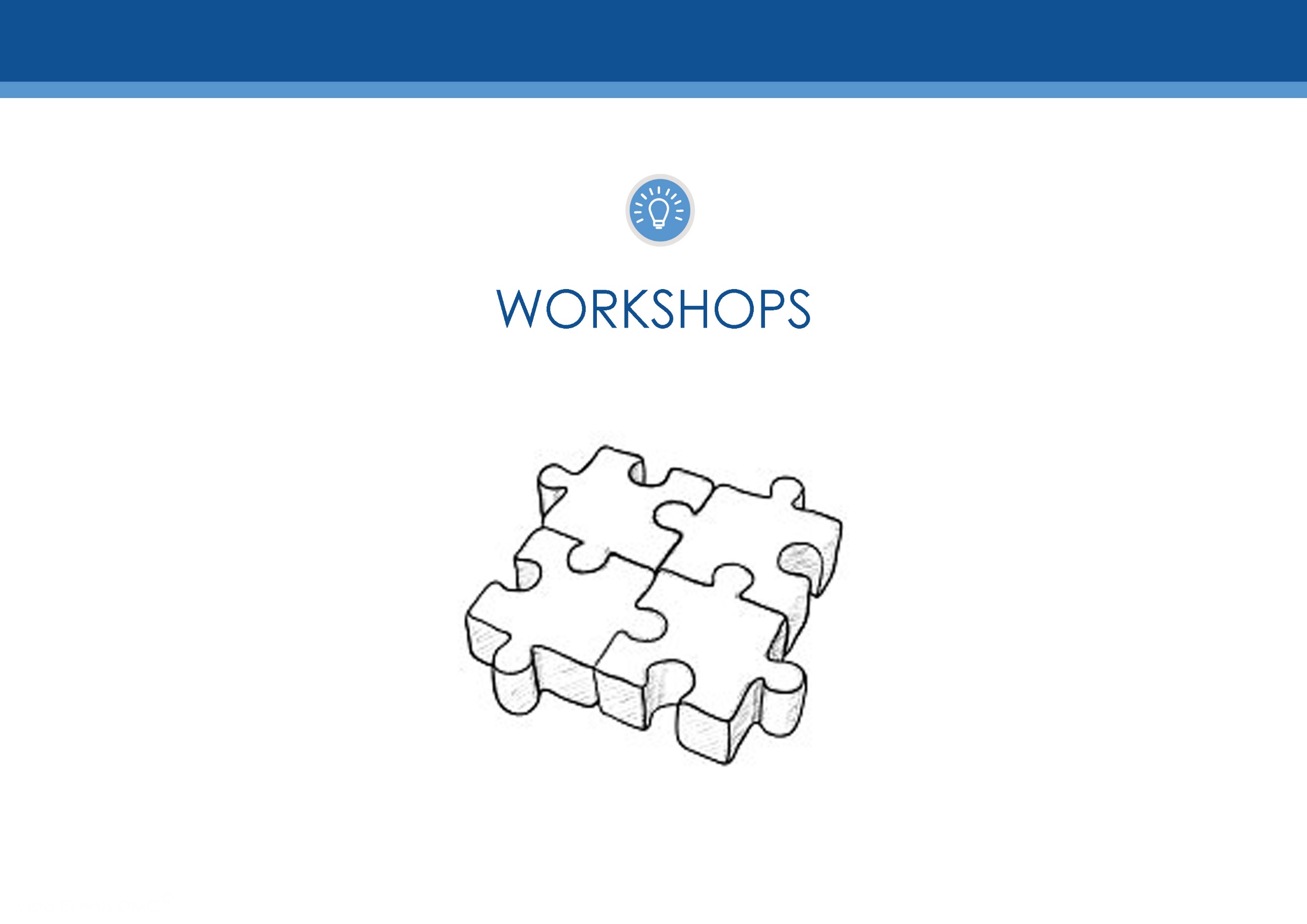 60
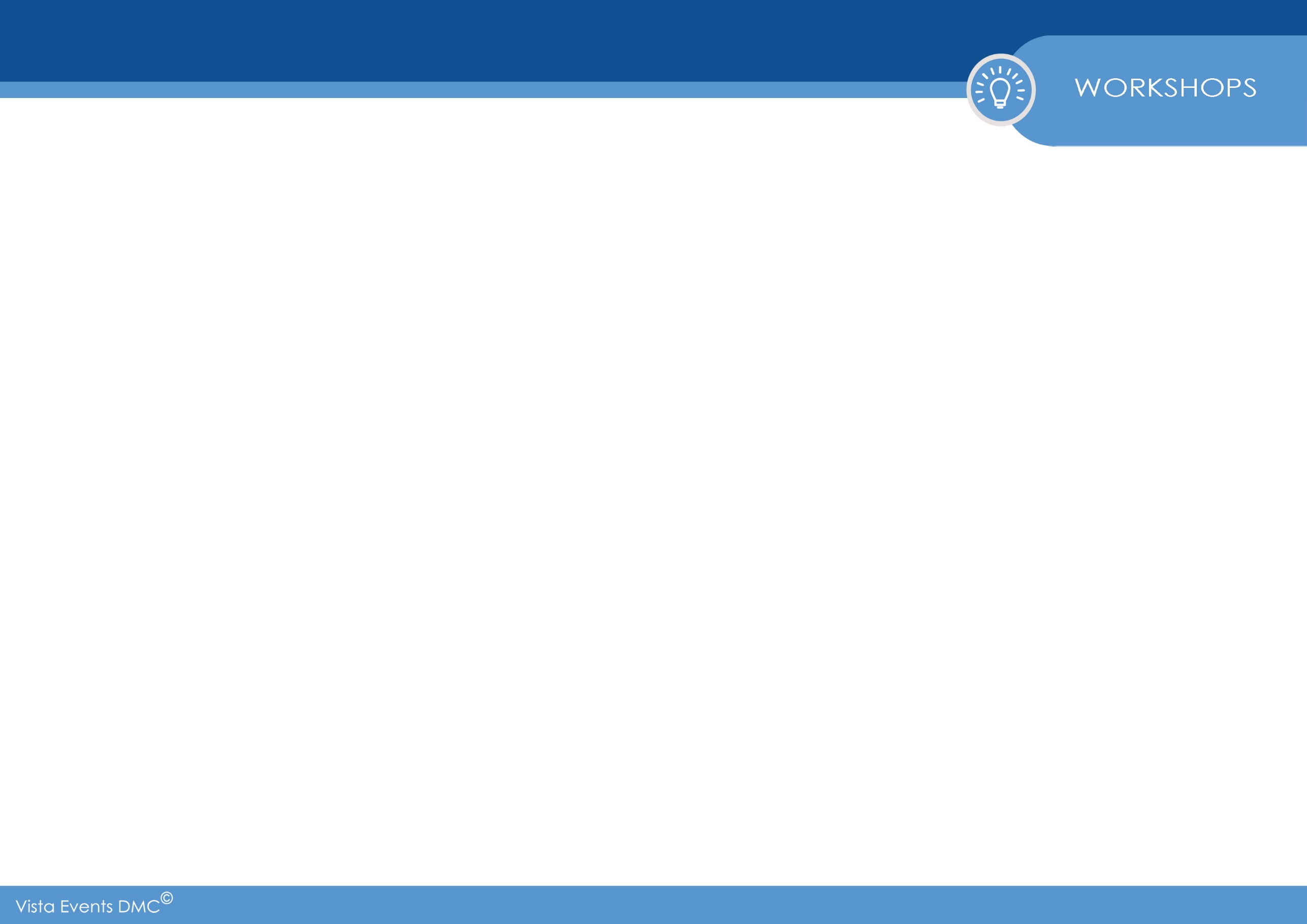 61
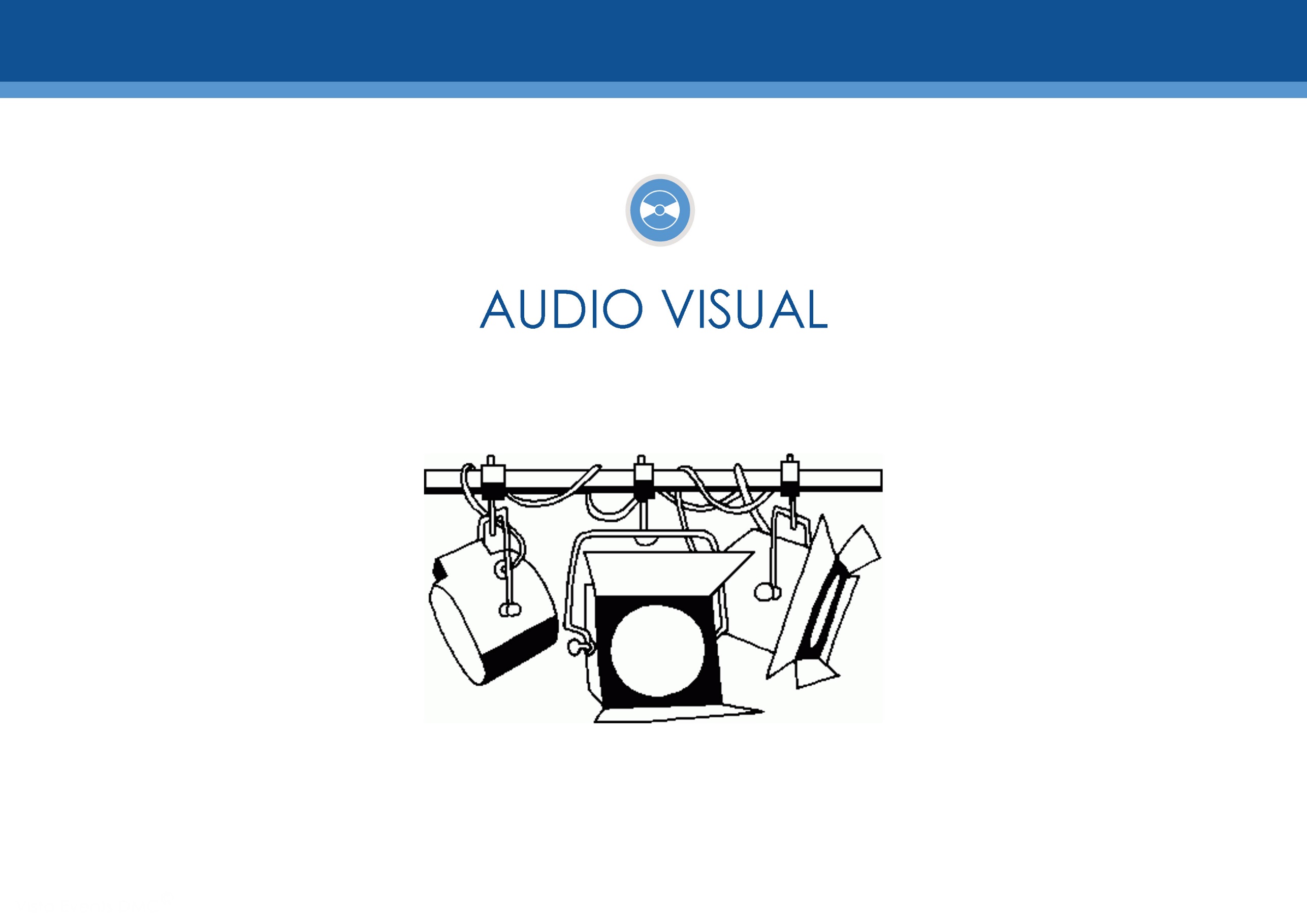 62
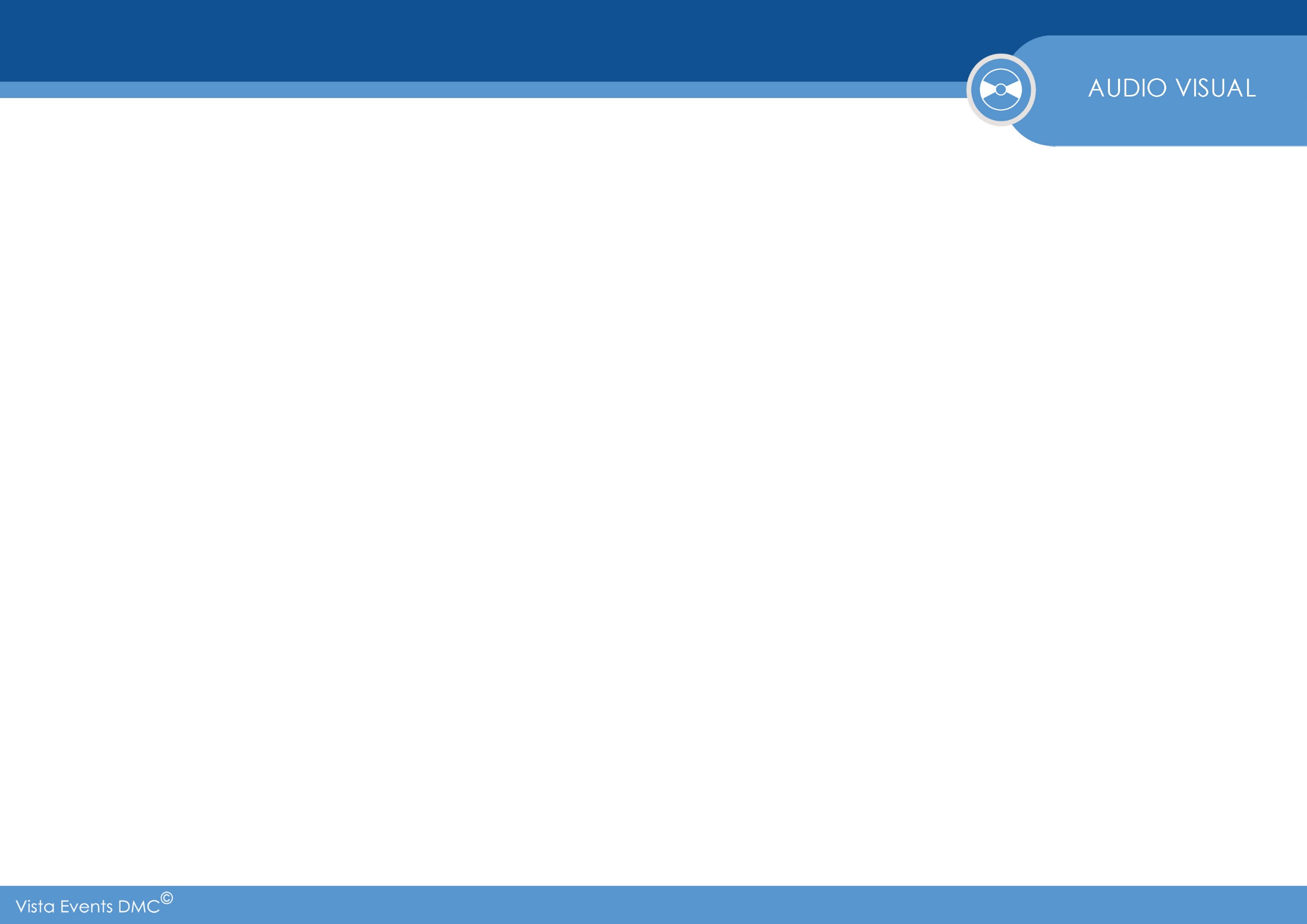 63
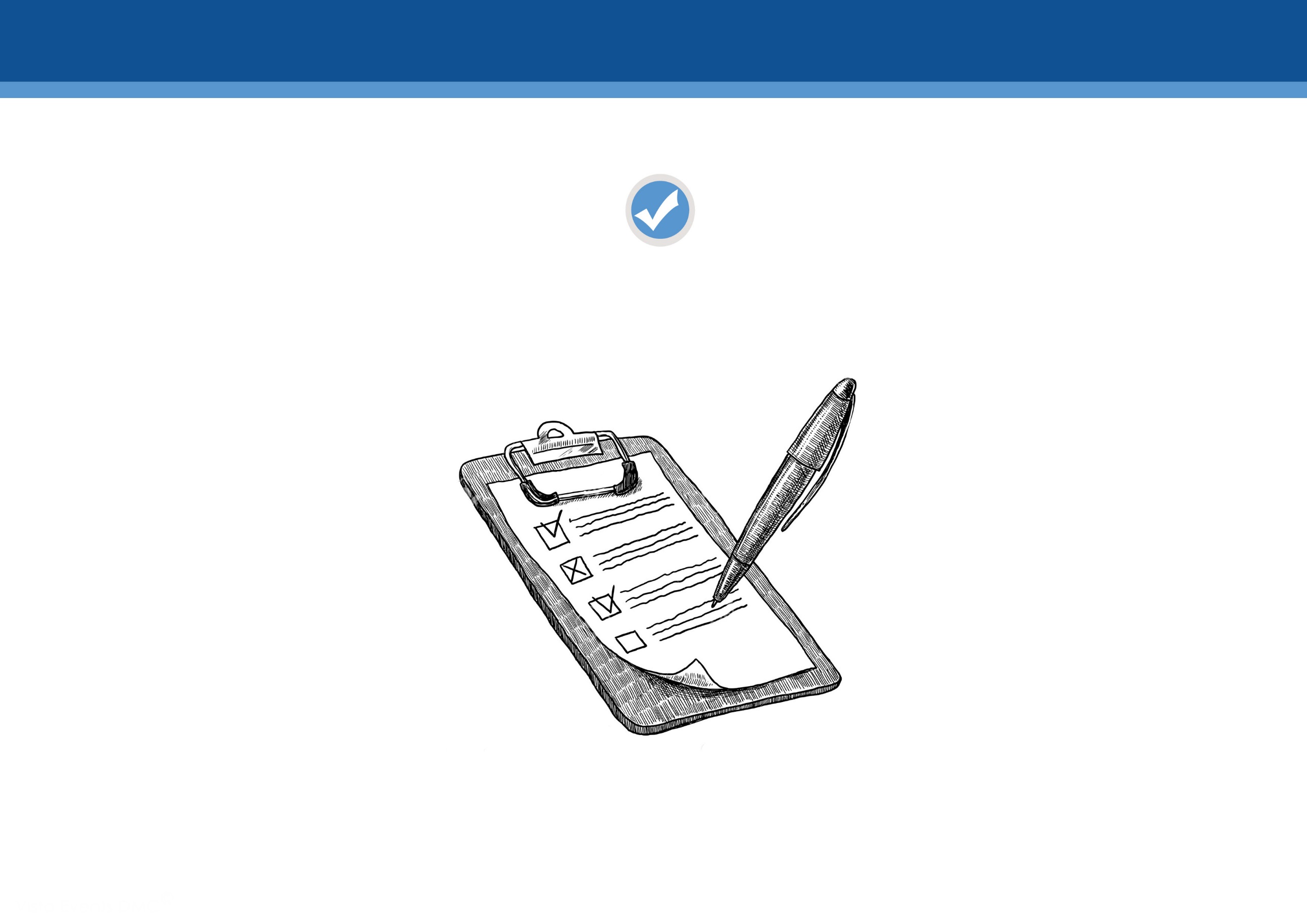 DAY 1
64
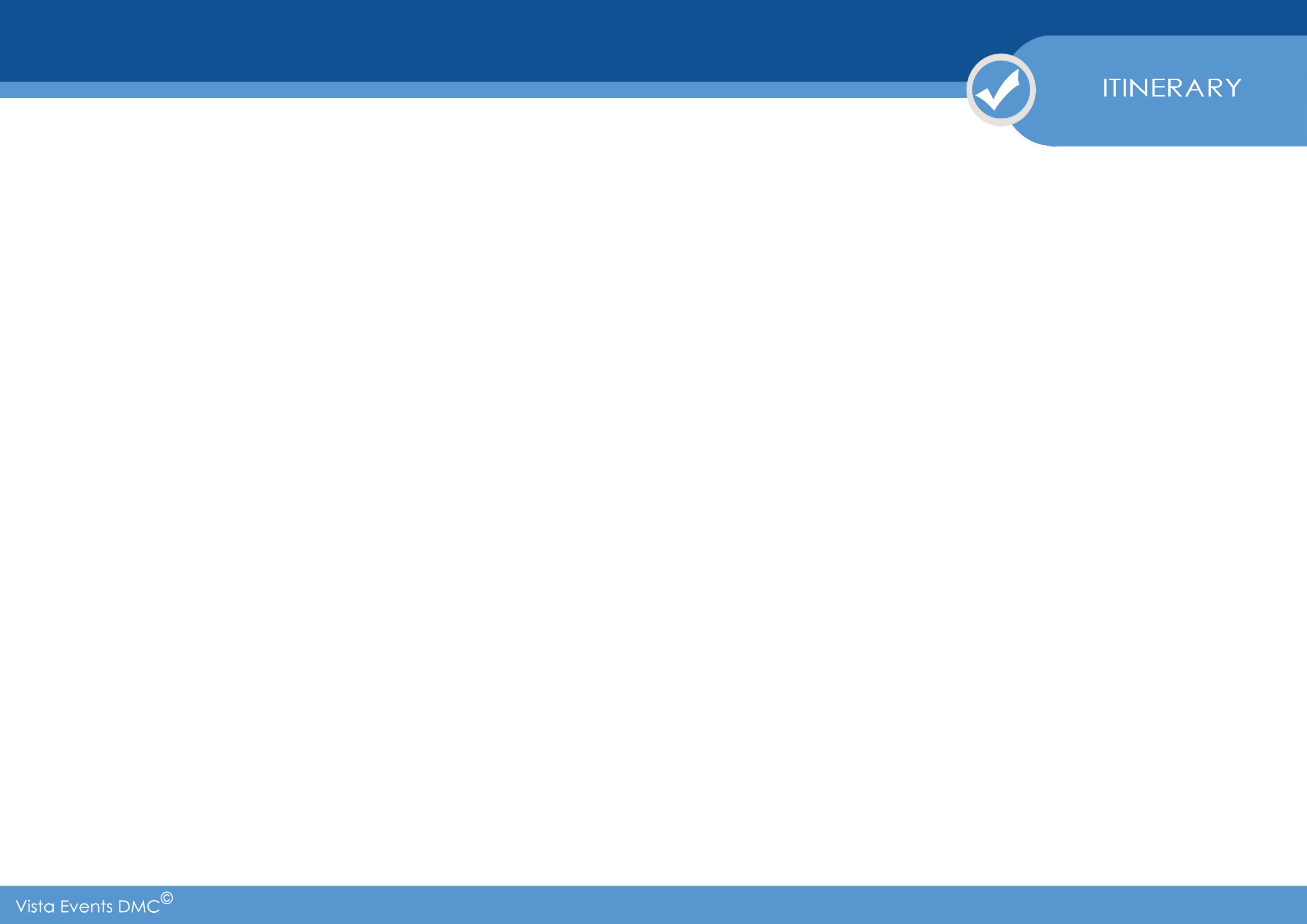 65
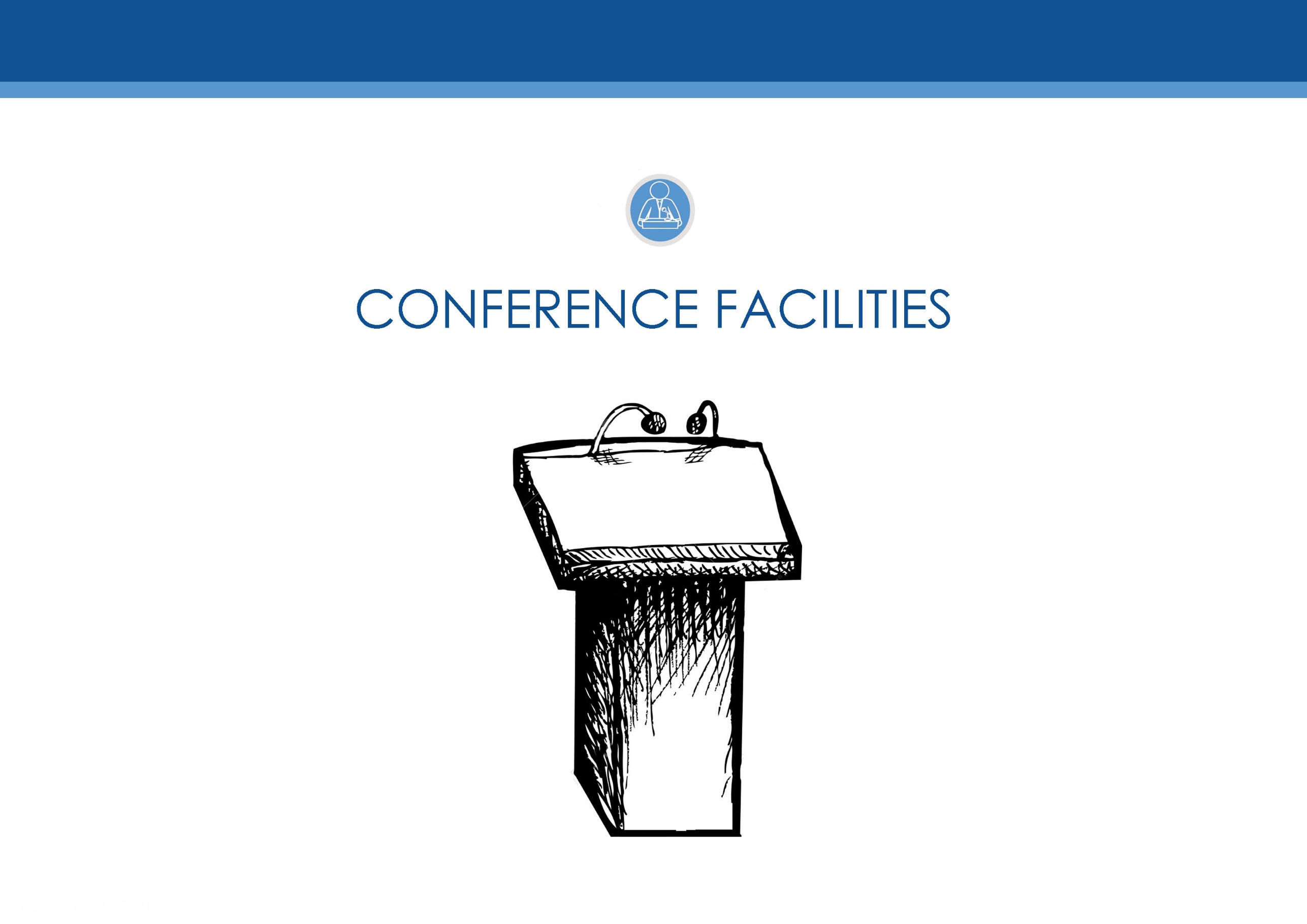 66
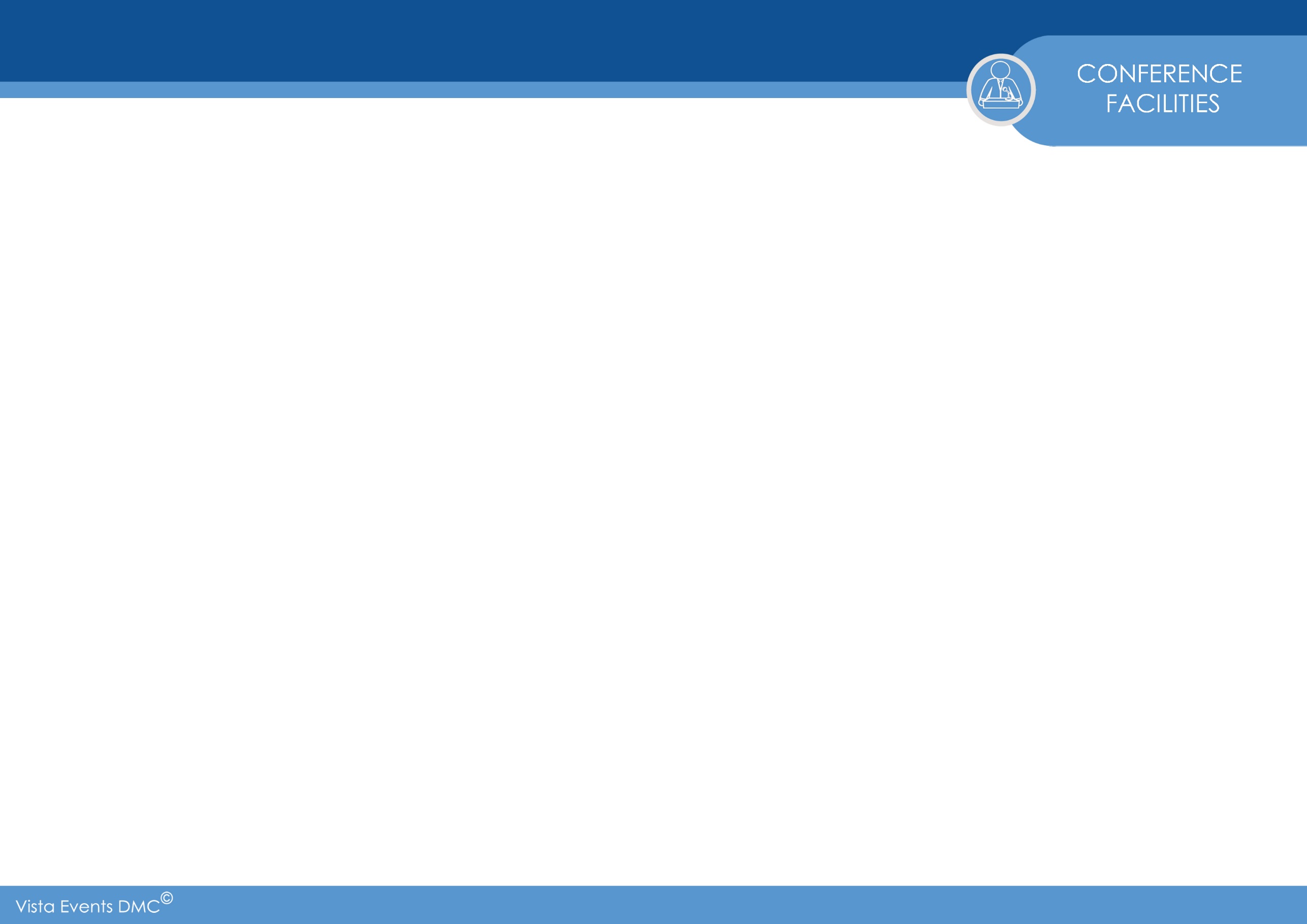 67
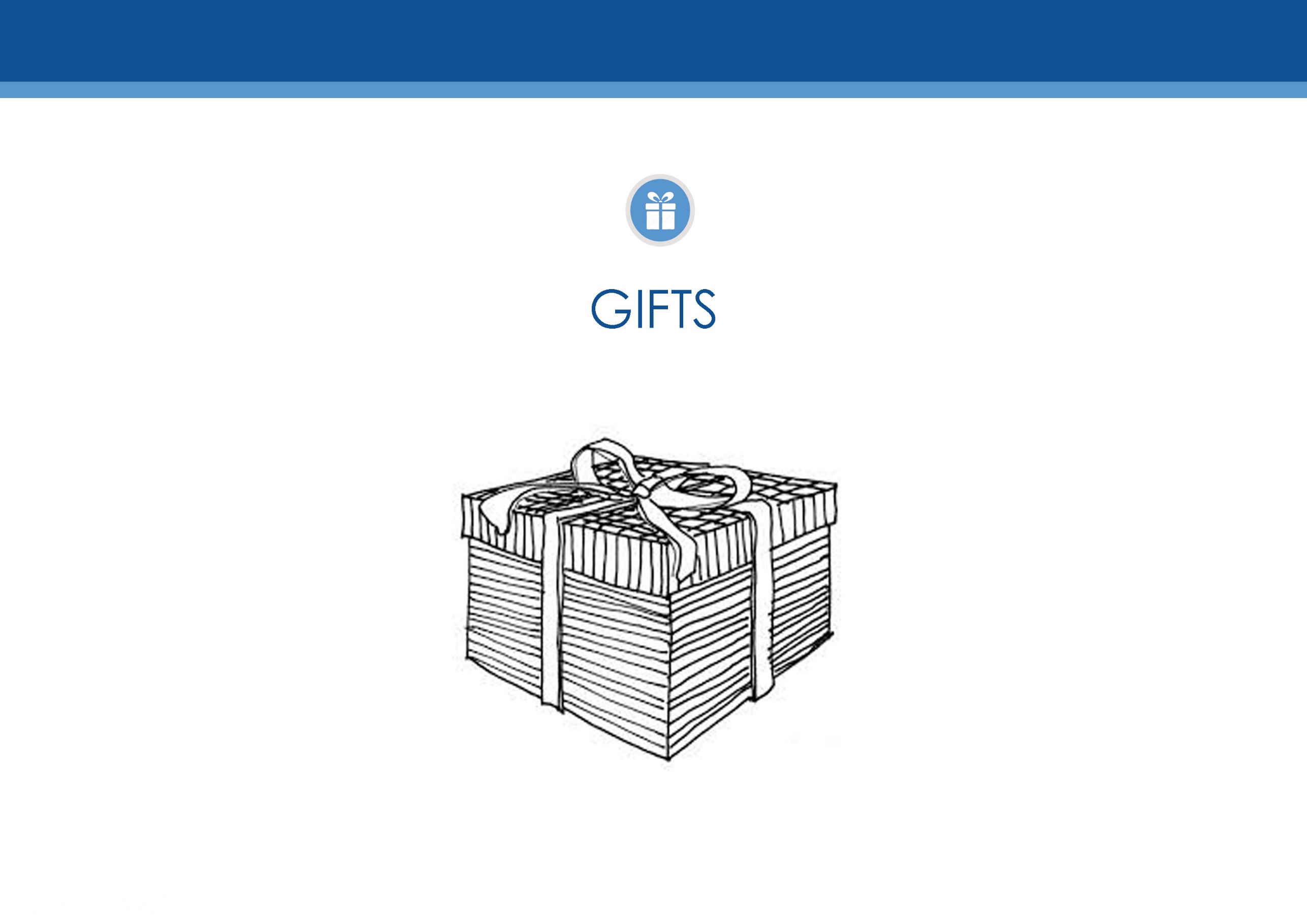 68
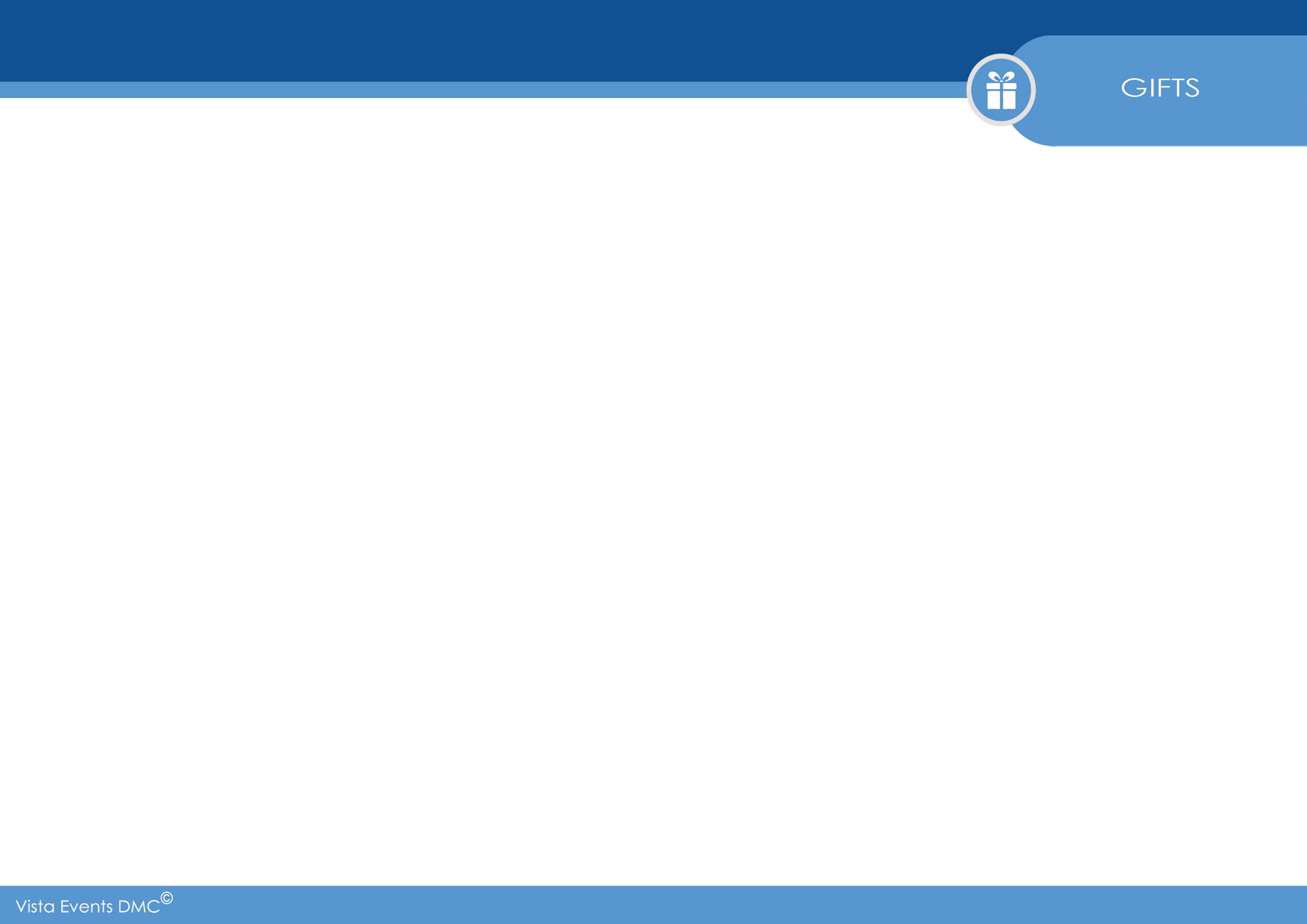 69
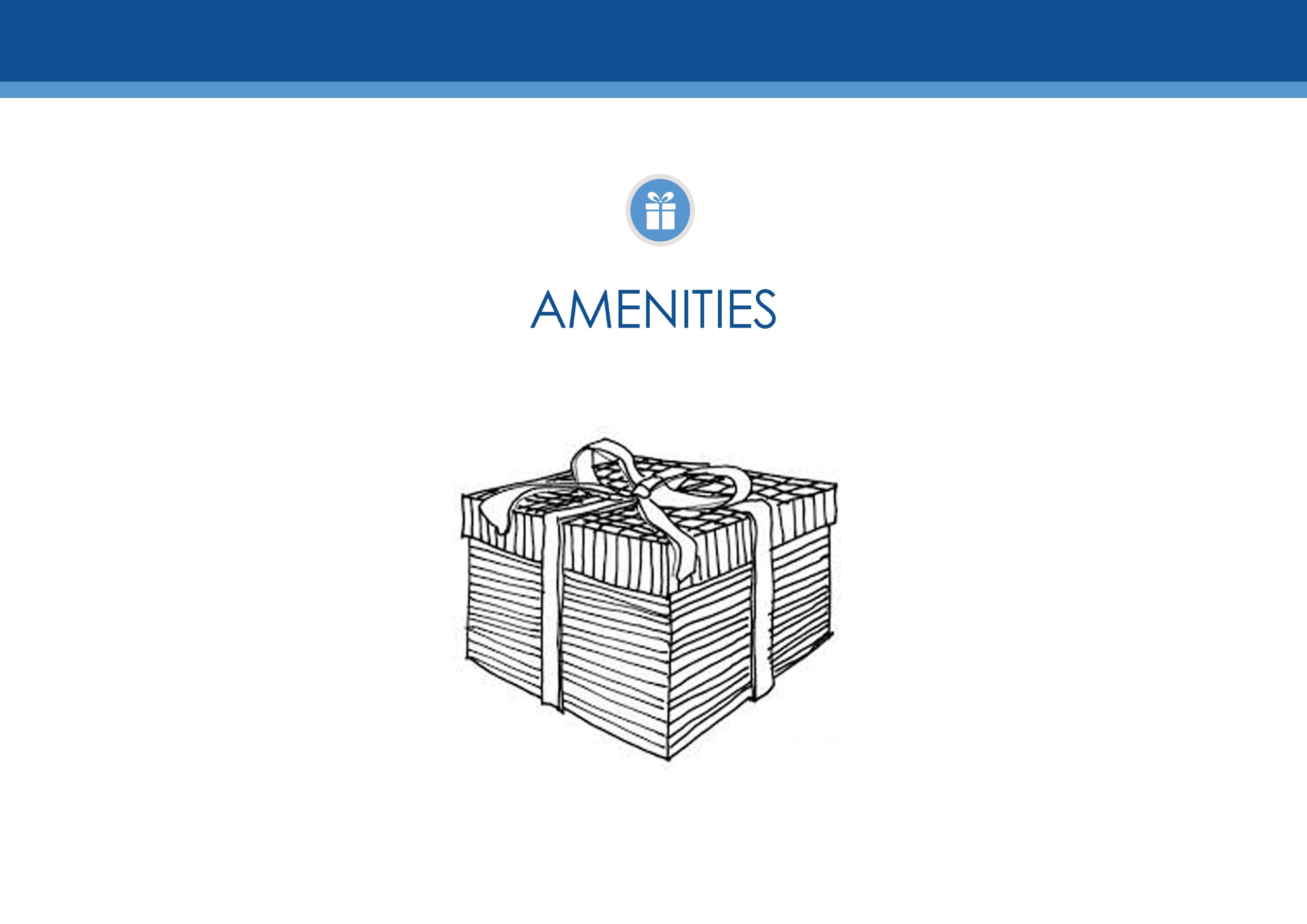 70
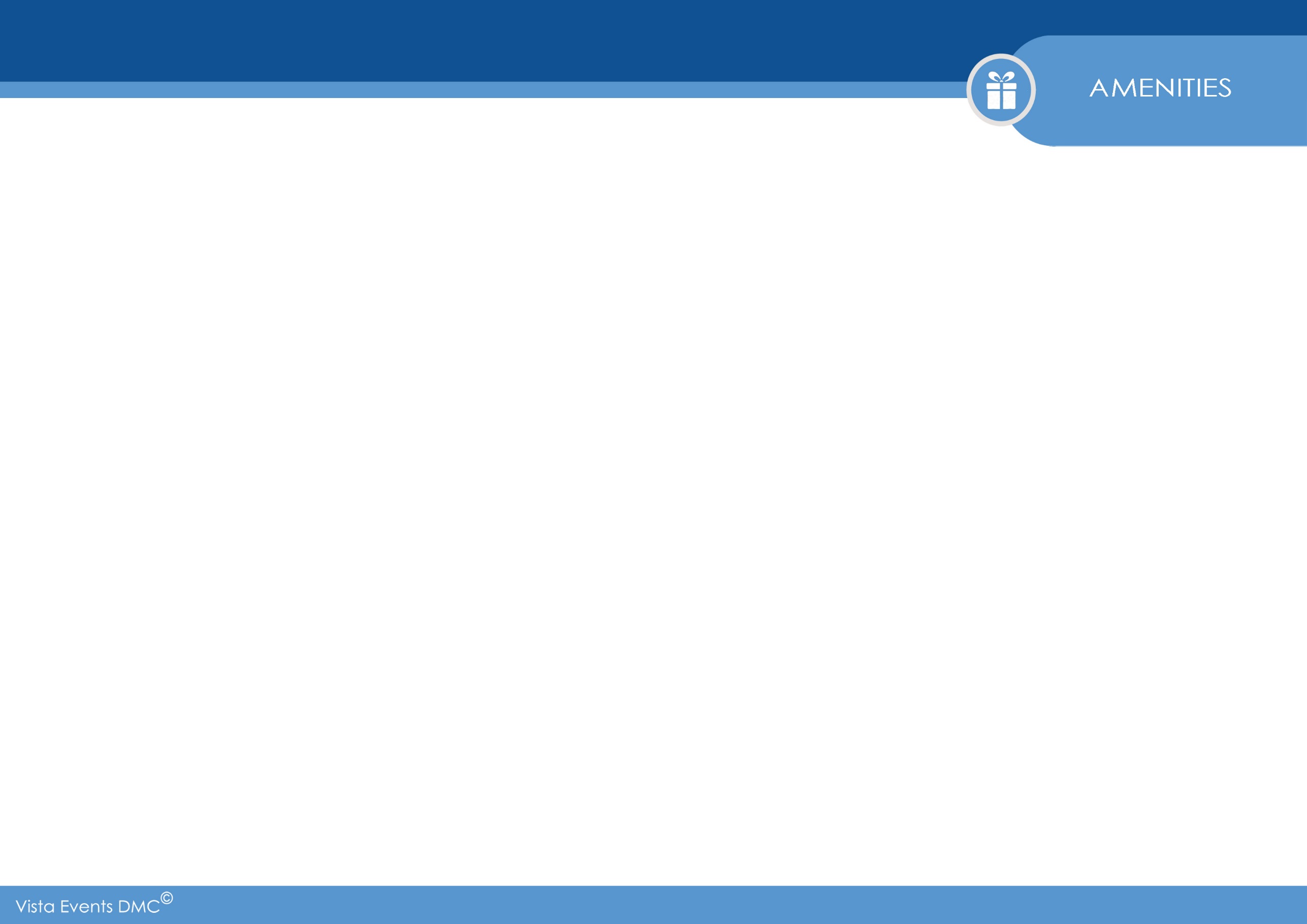 71
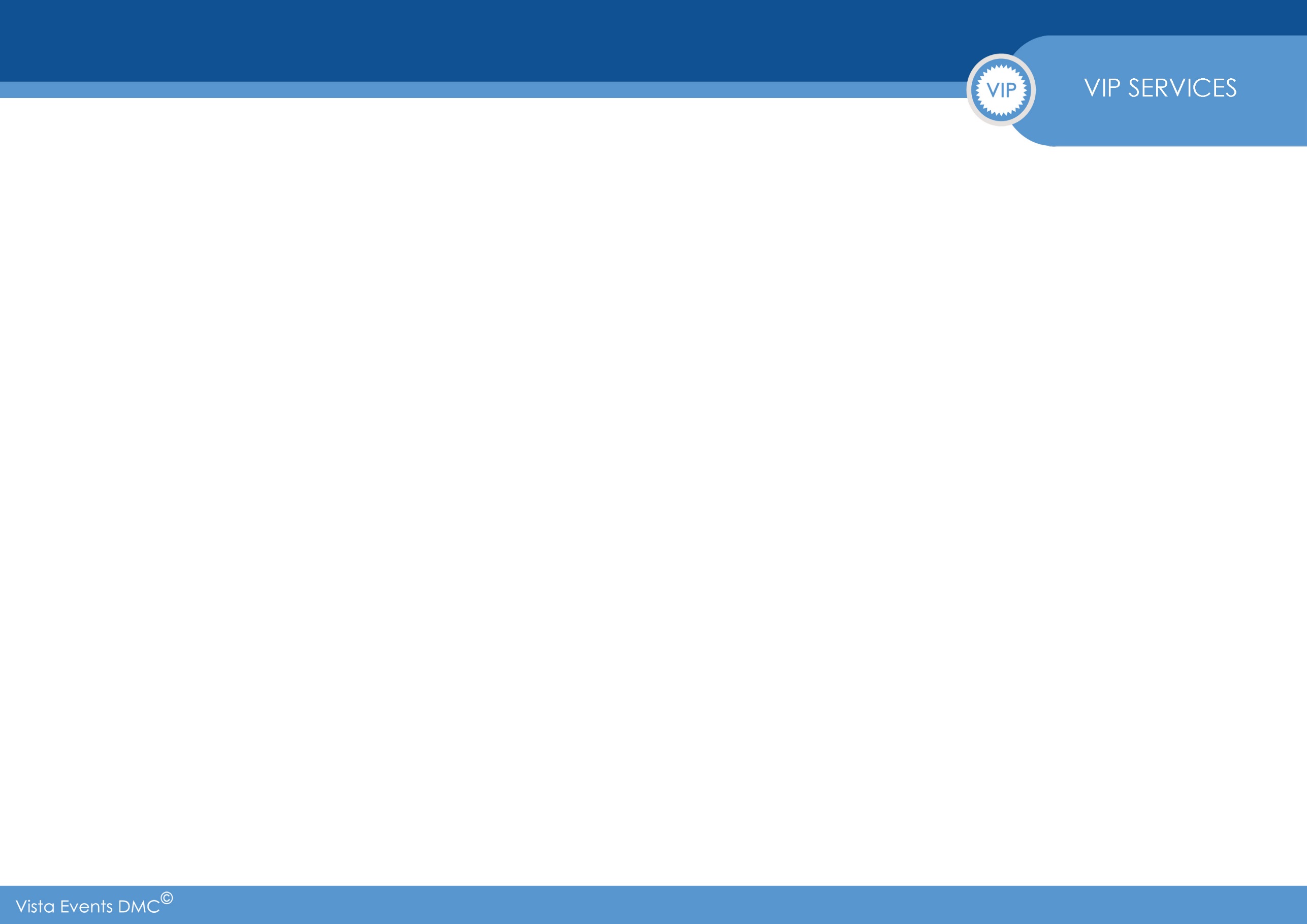 72
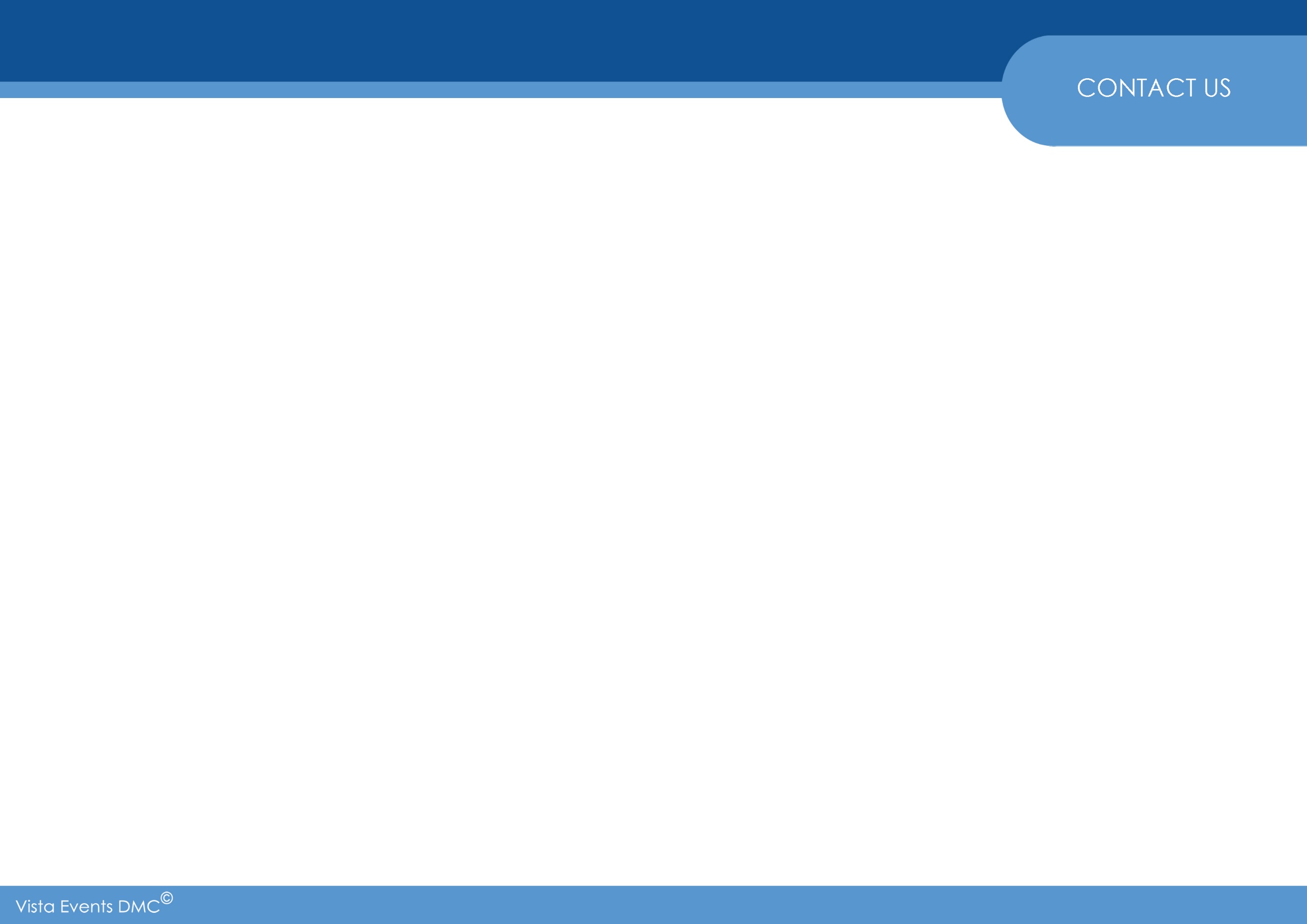 73